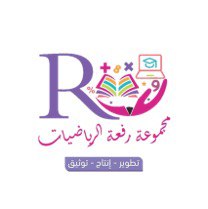 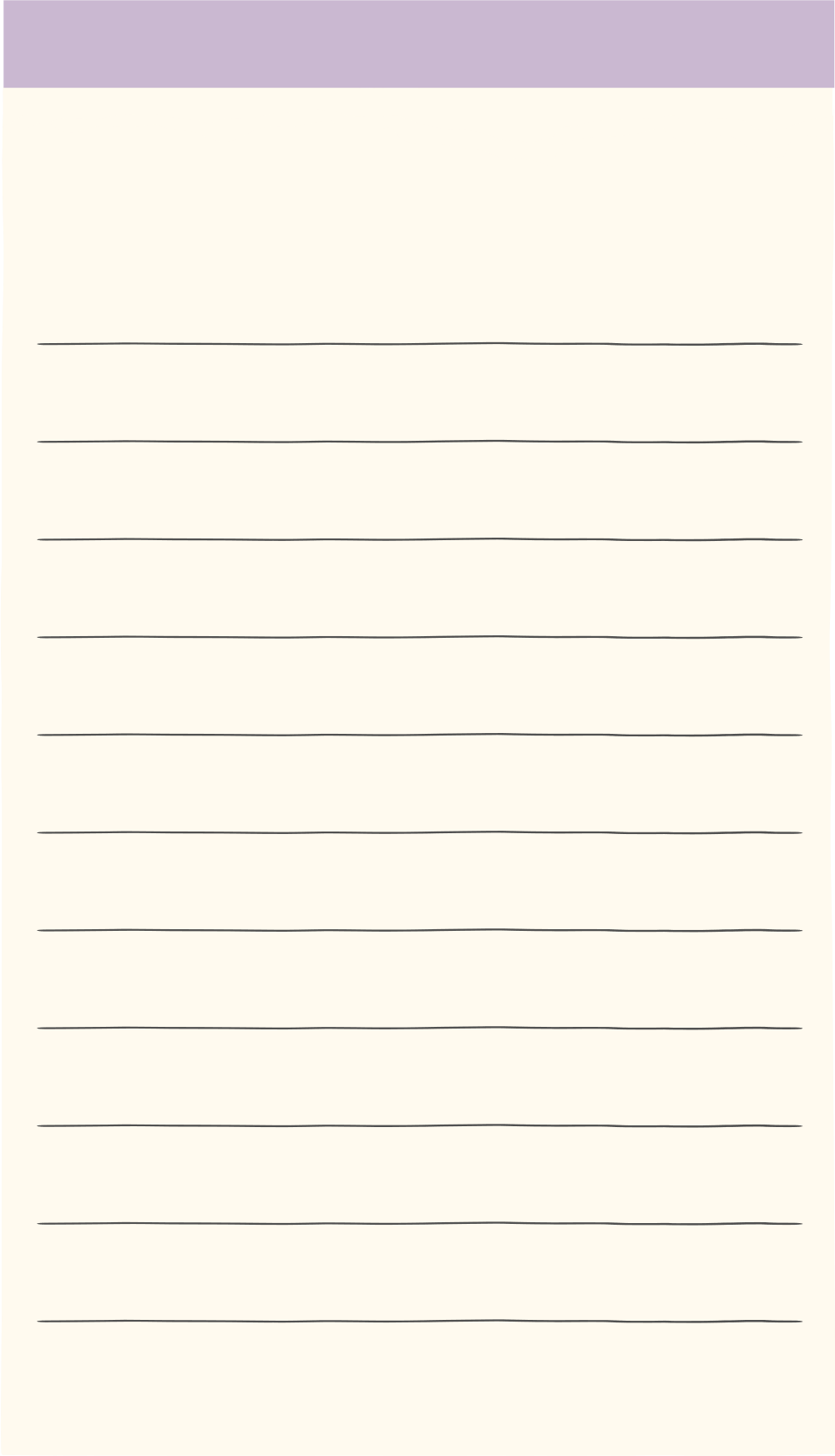 1- 1 حل  واجب المعادلات
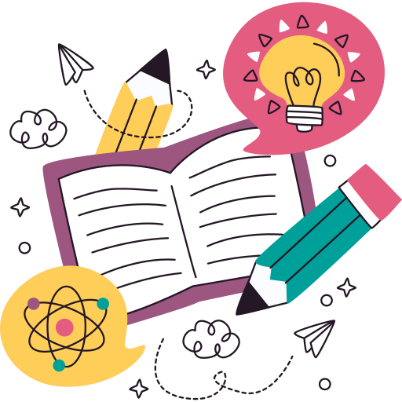 تدرب وحل المسائل :
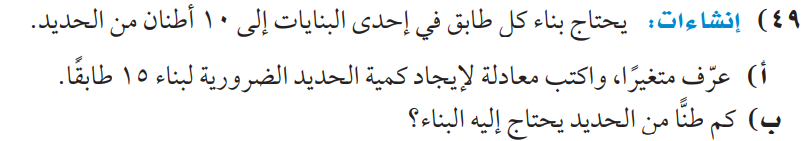 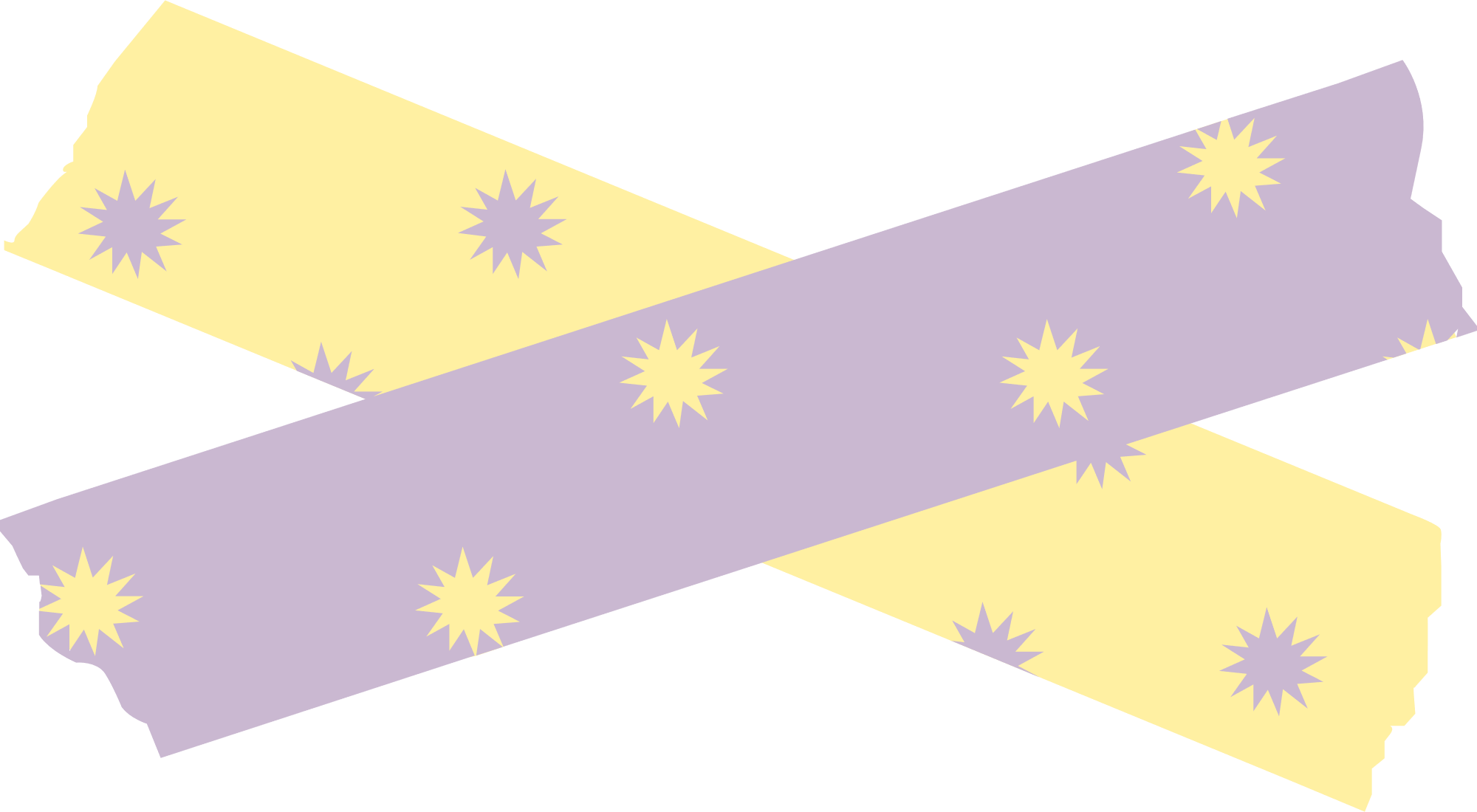 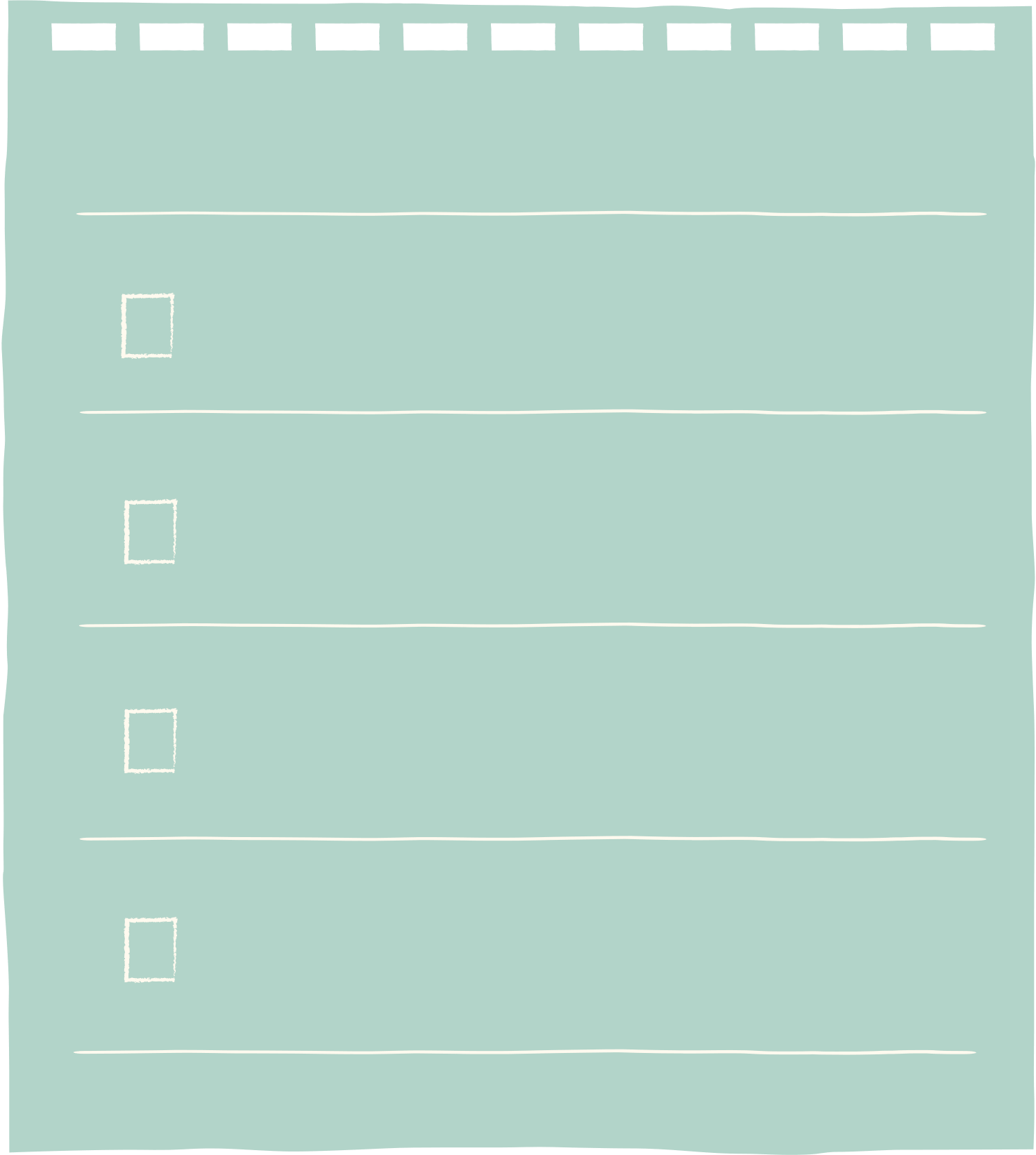 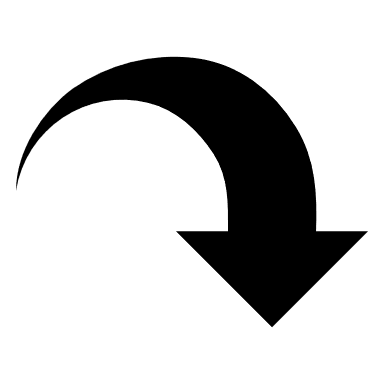 ص/ 10
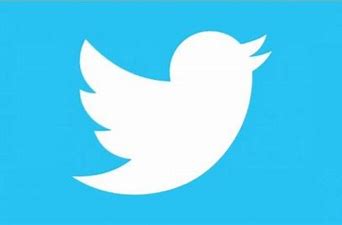 @mimaalth
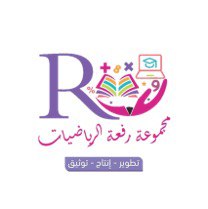 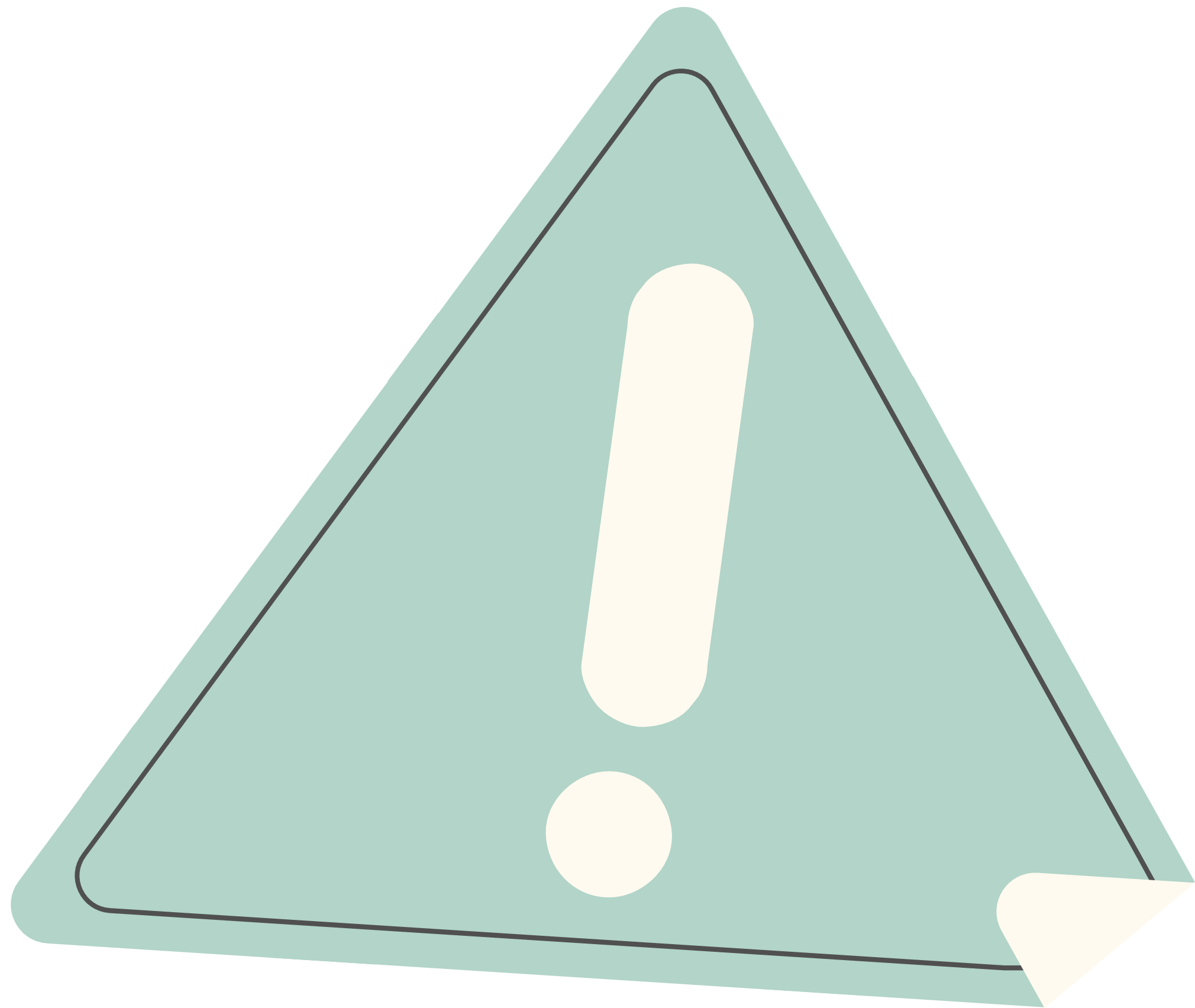 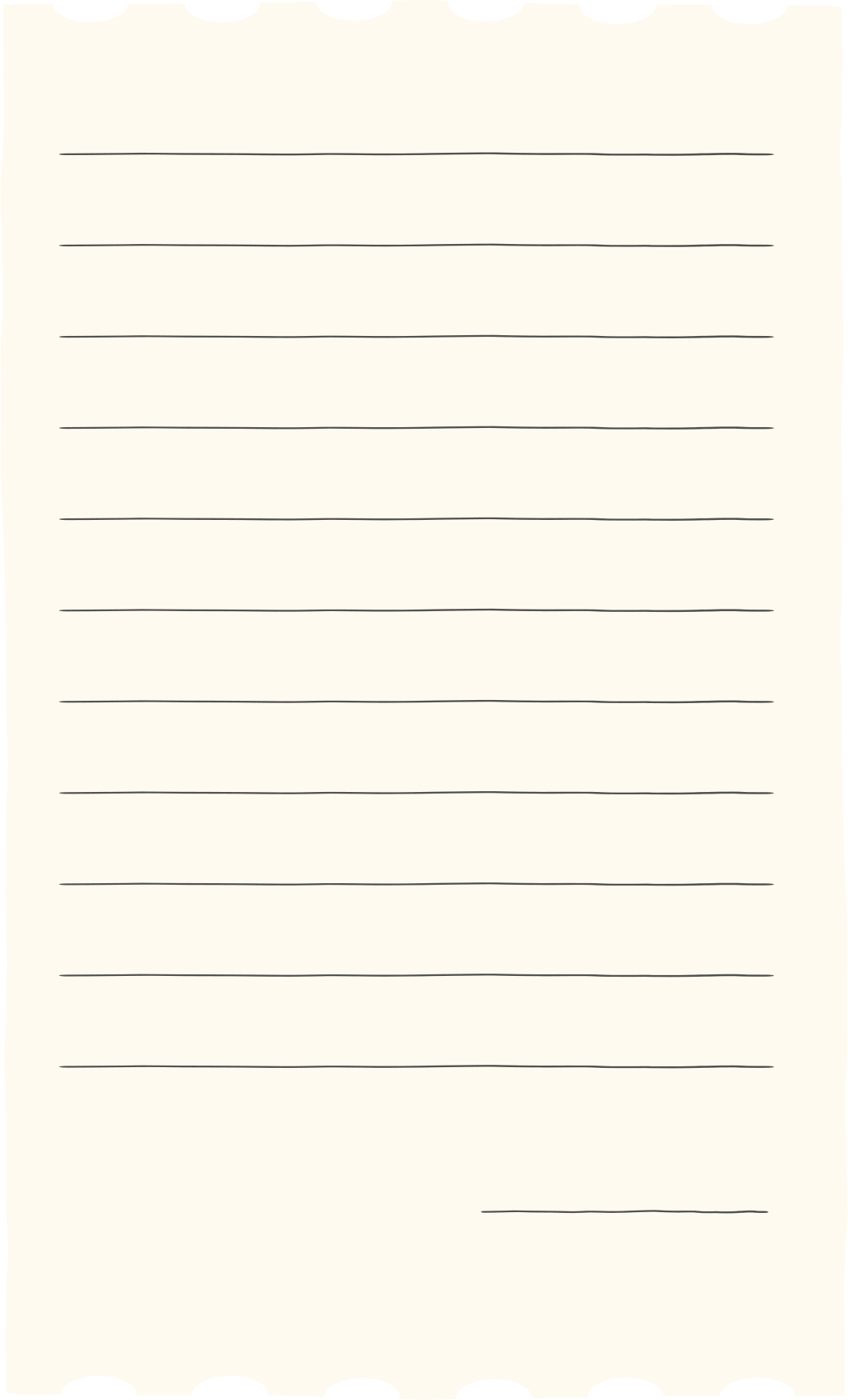 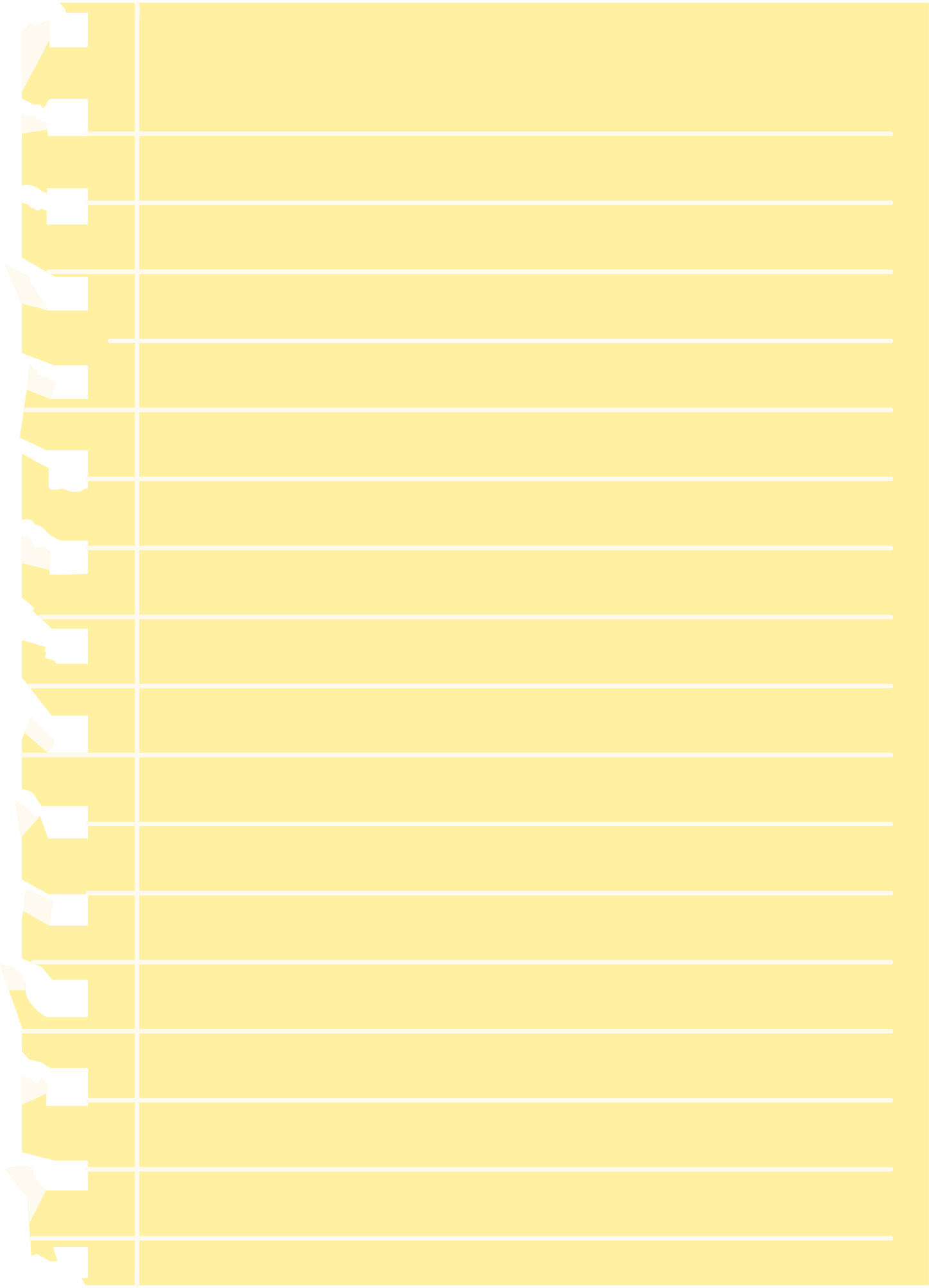 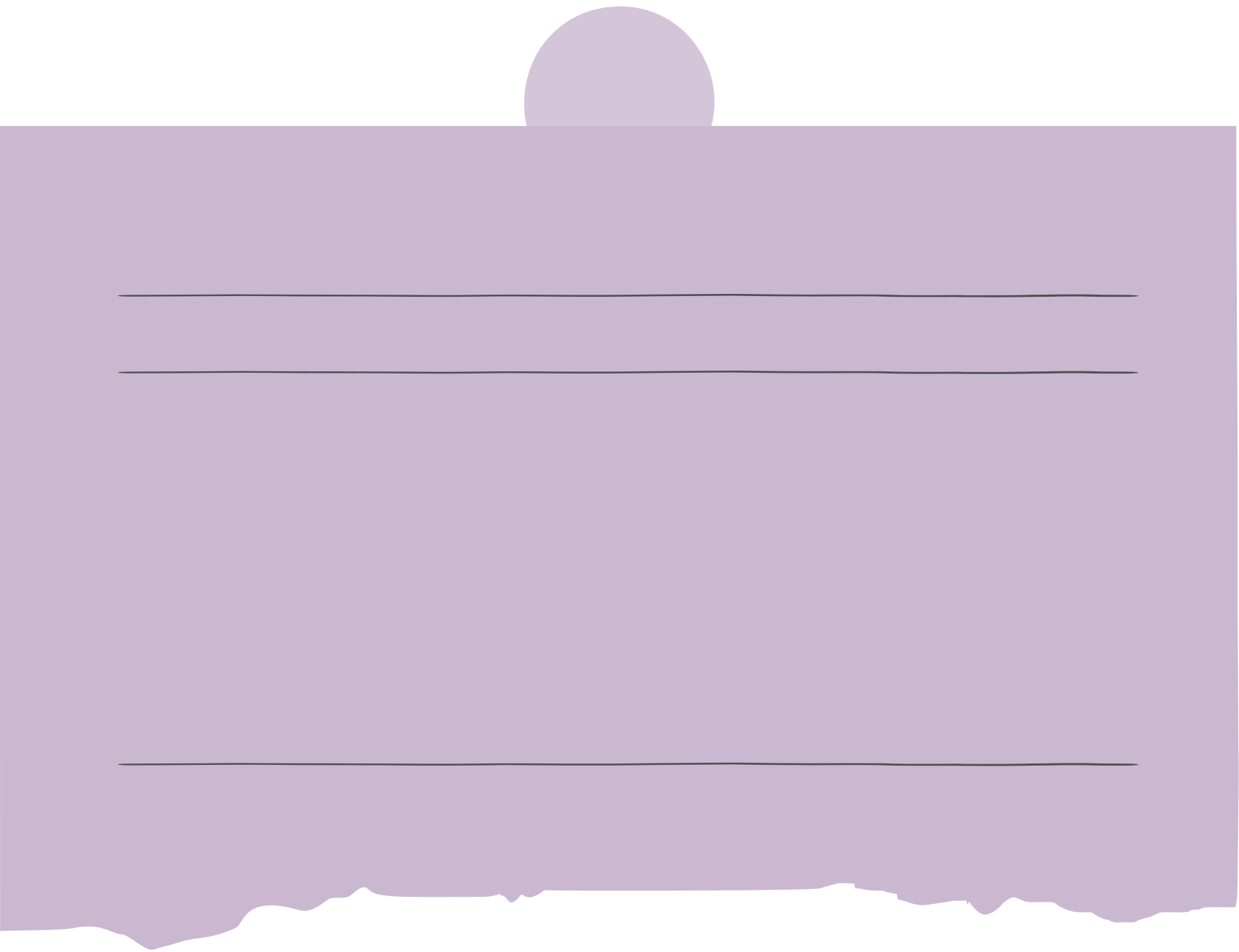 1- 2  حل المعادلات
ذات الخطوة الواحدة
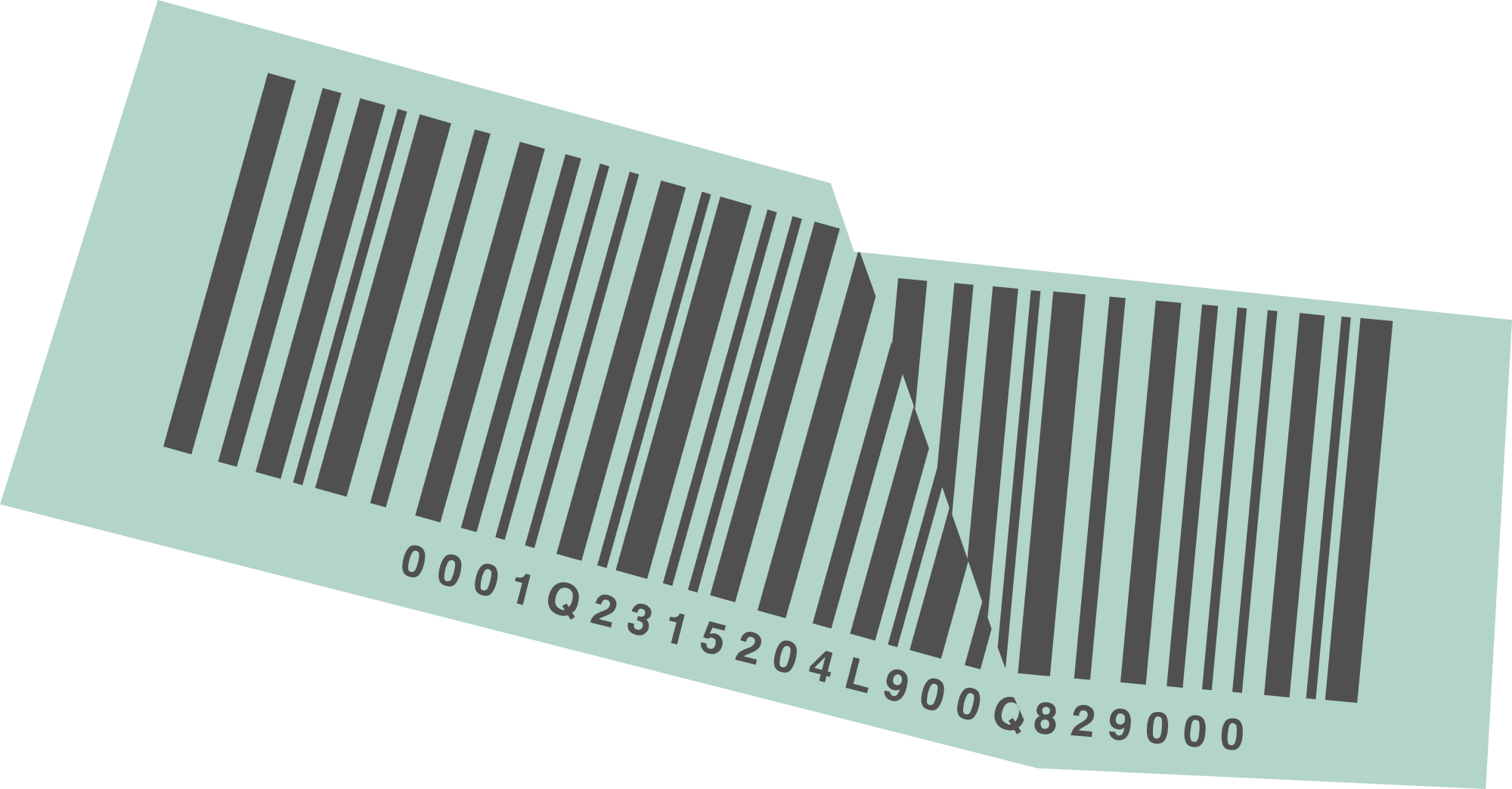 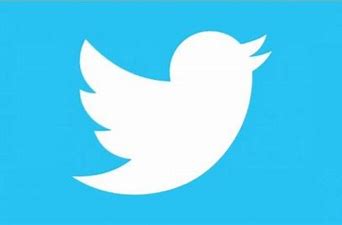 @mimaalth
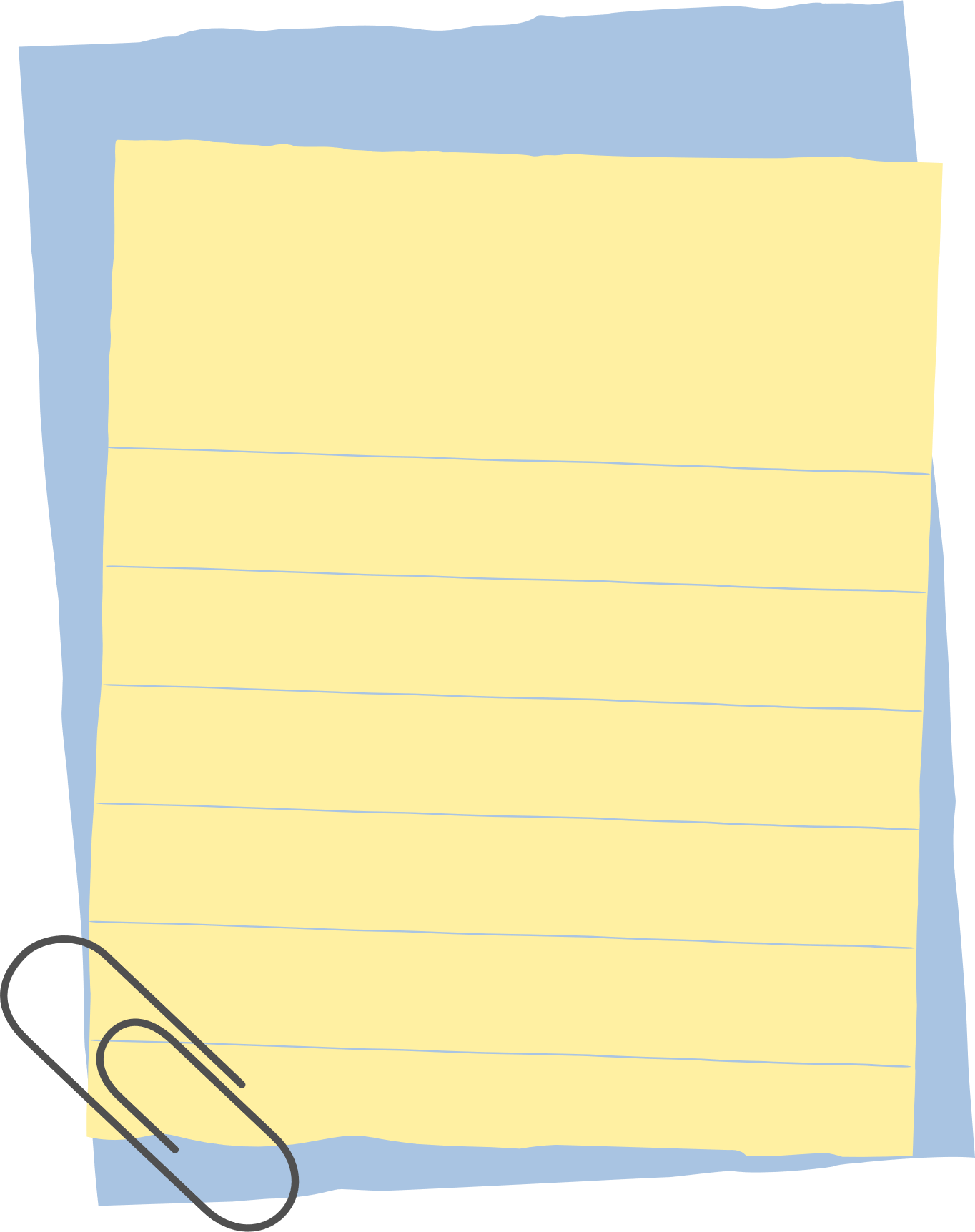 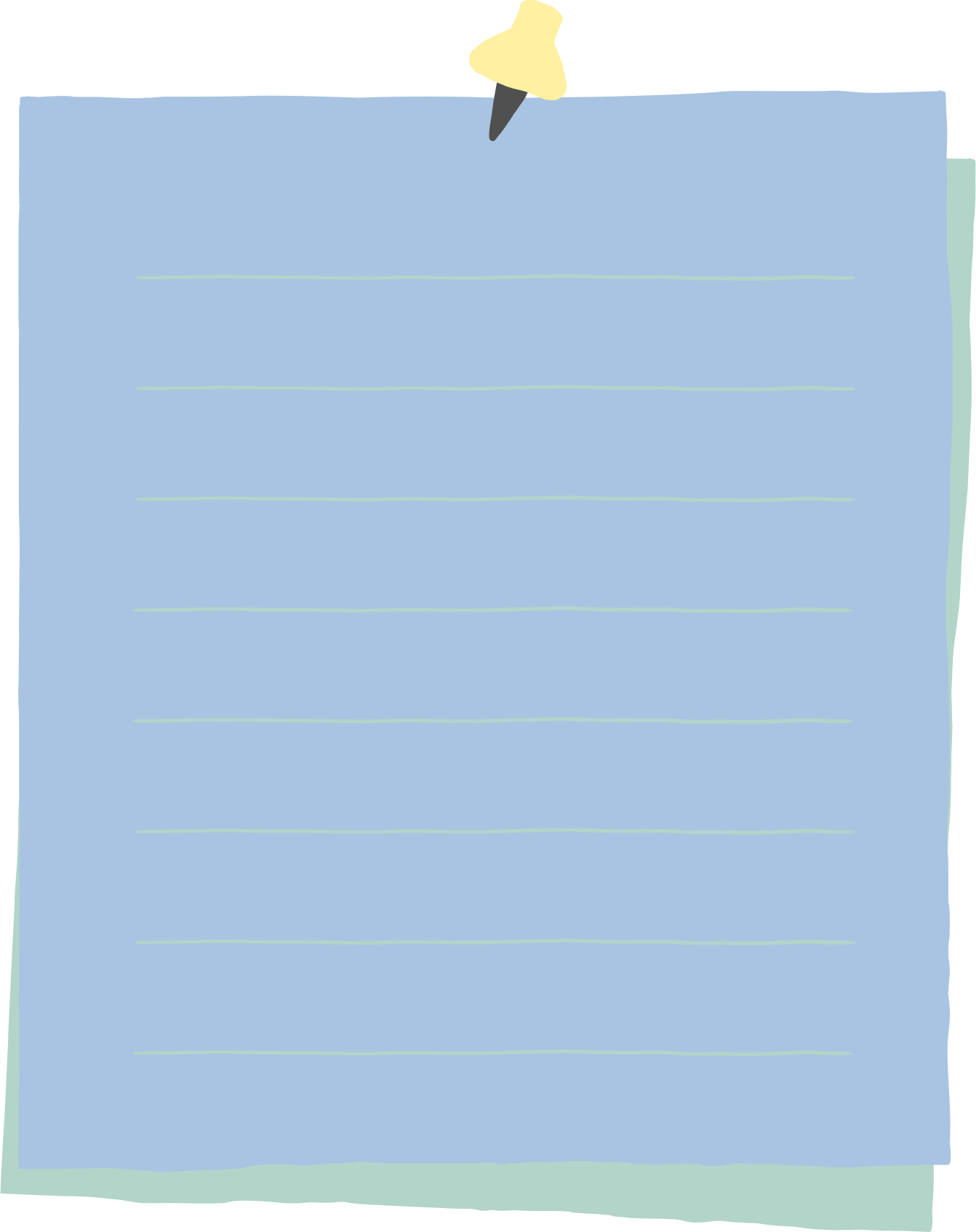 1- 2   حل المعادلات ذات الخطوة الواحدة
جدول التعلم
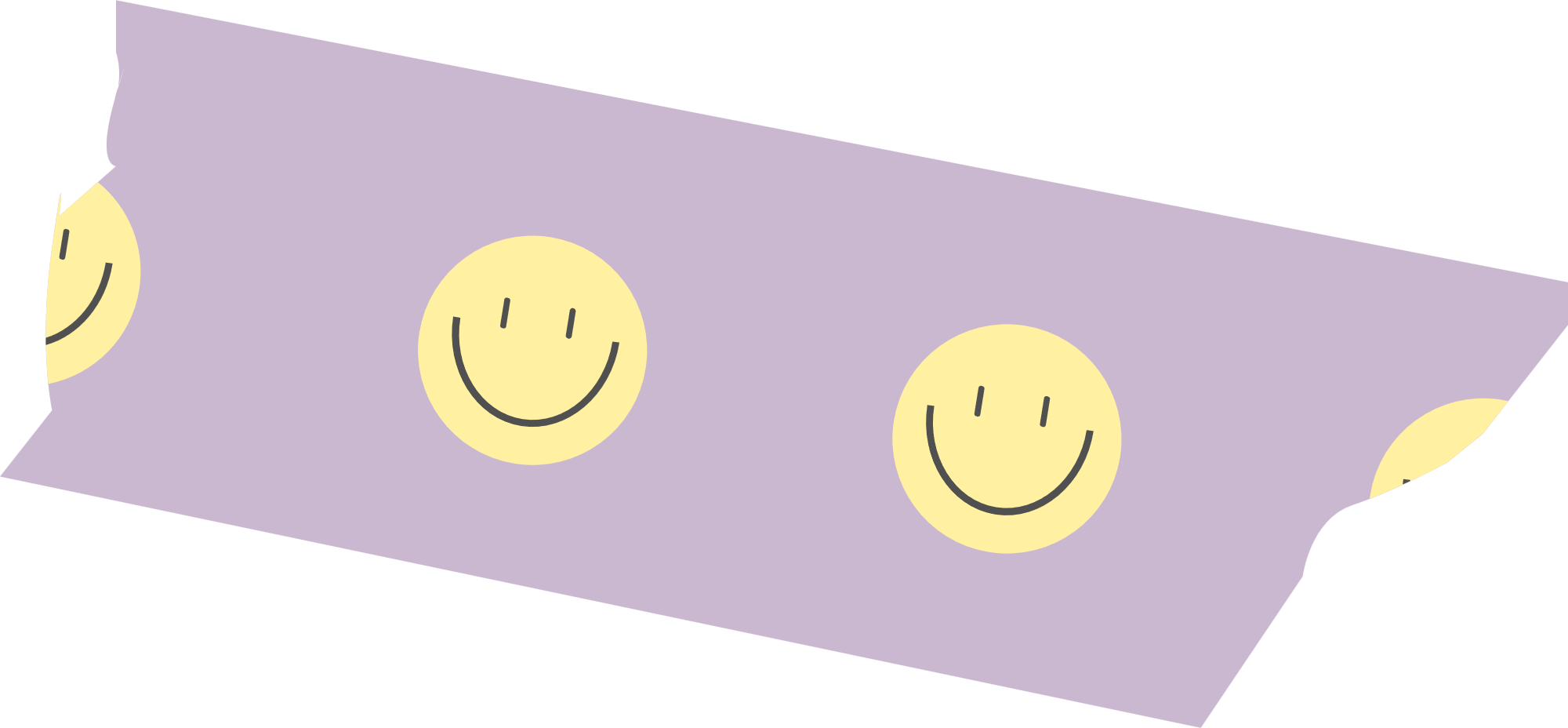 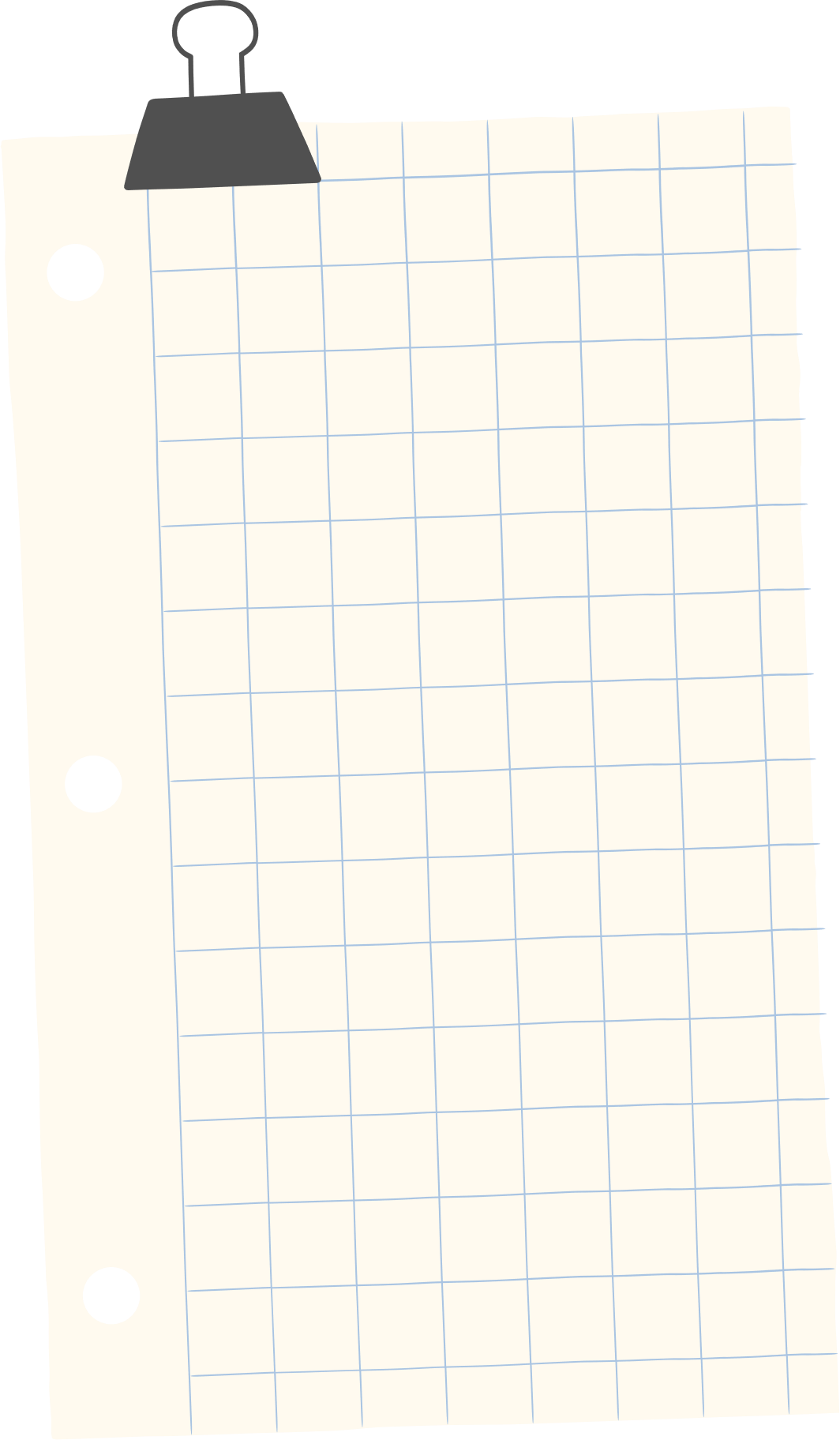 استراتيجية التصفح ص\ 20
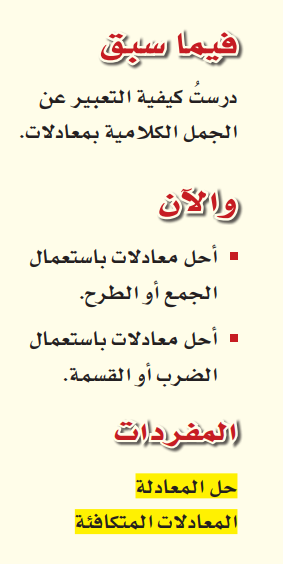 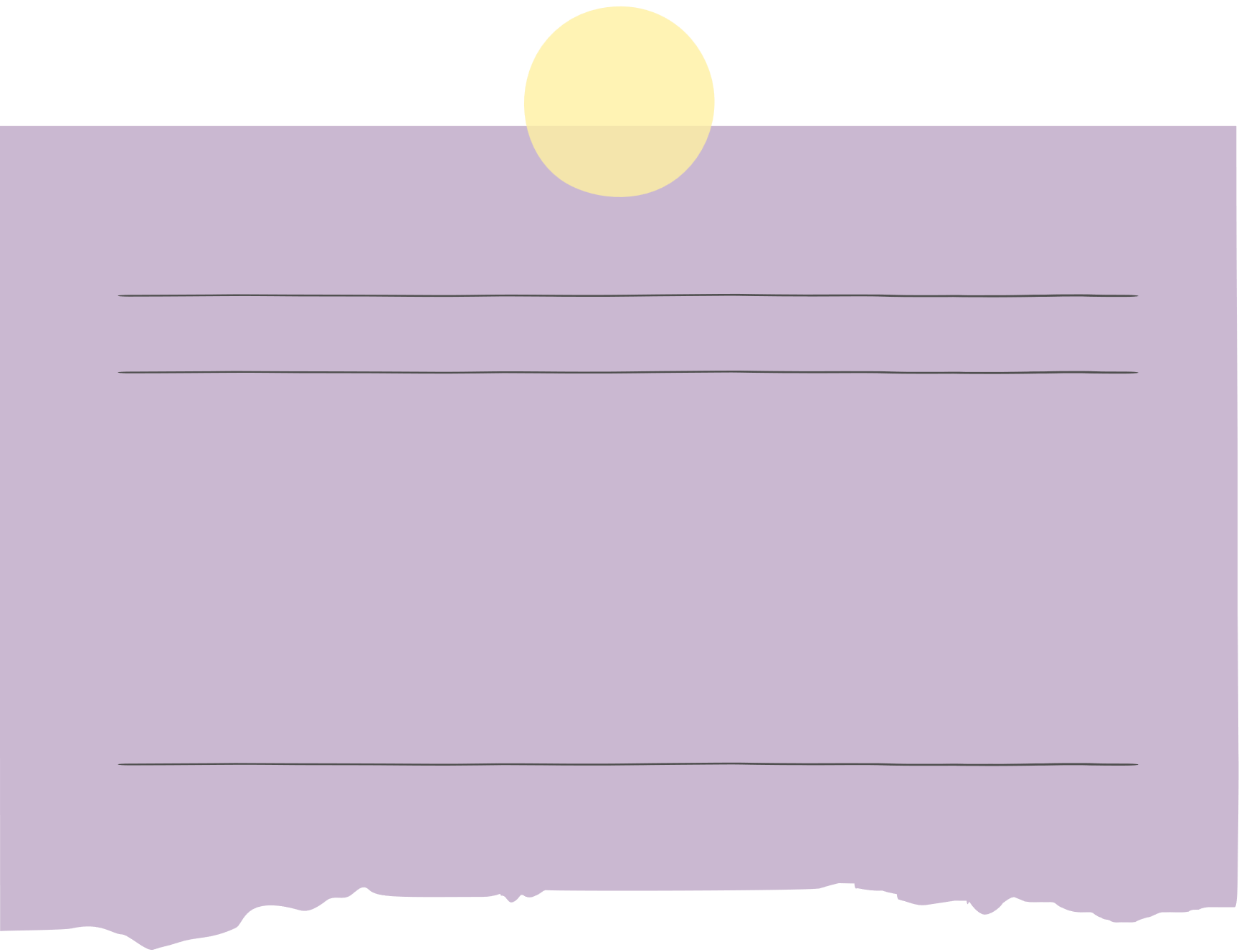 21
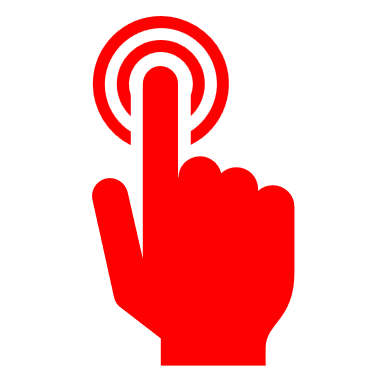 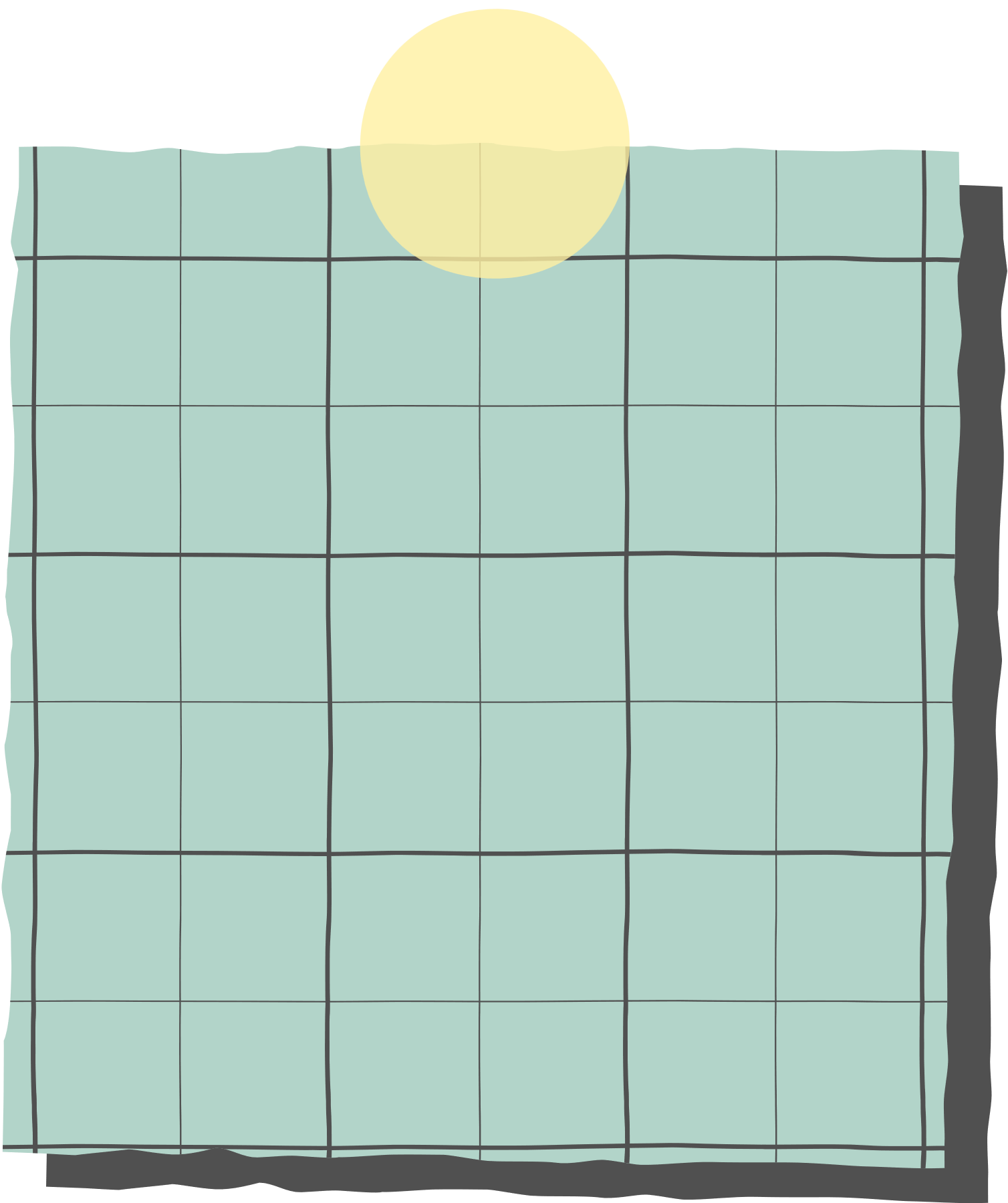 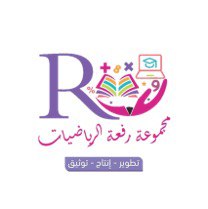 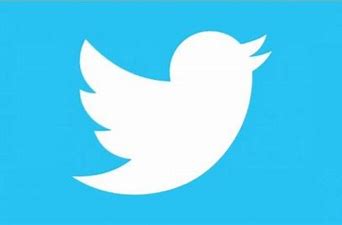 @mimaalth
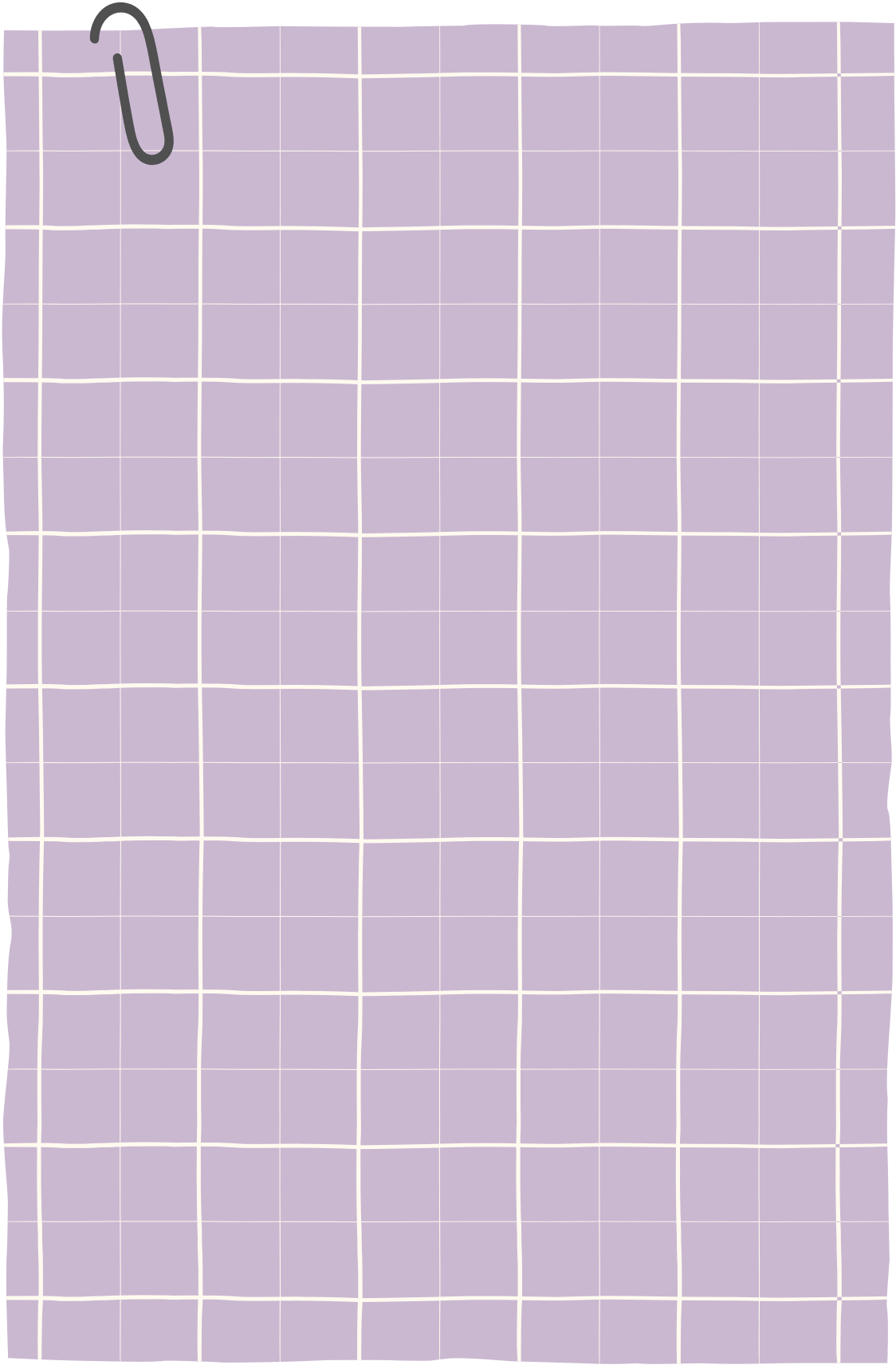 1- 2   حل المعادلات ذات الخطوة الواحدة
ربط بالوطن
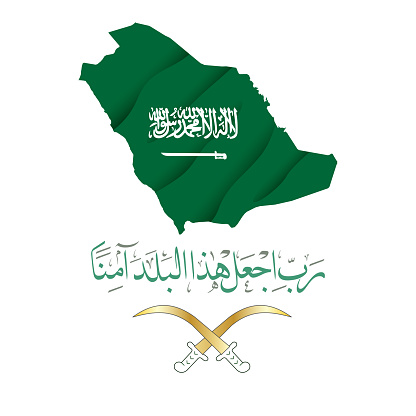 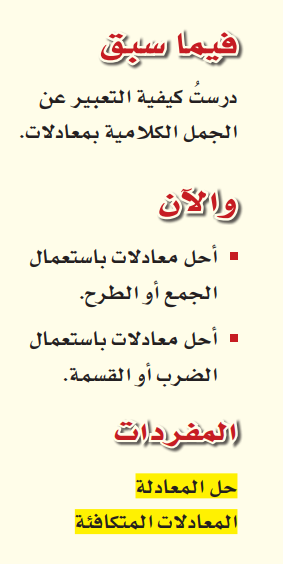 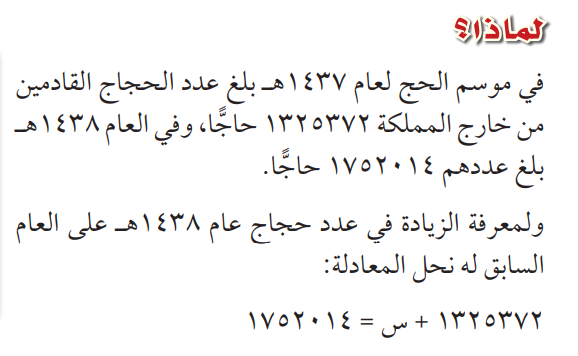 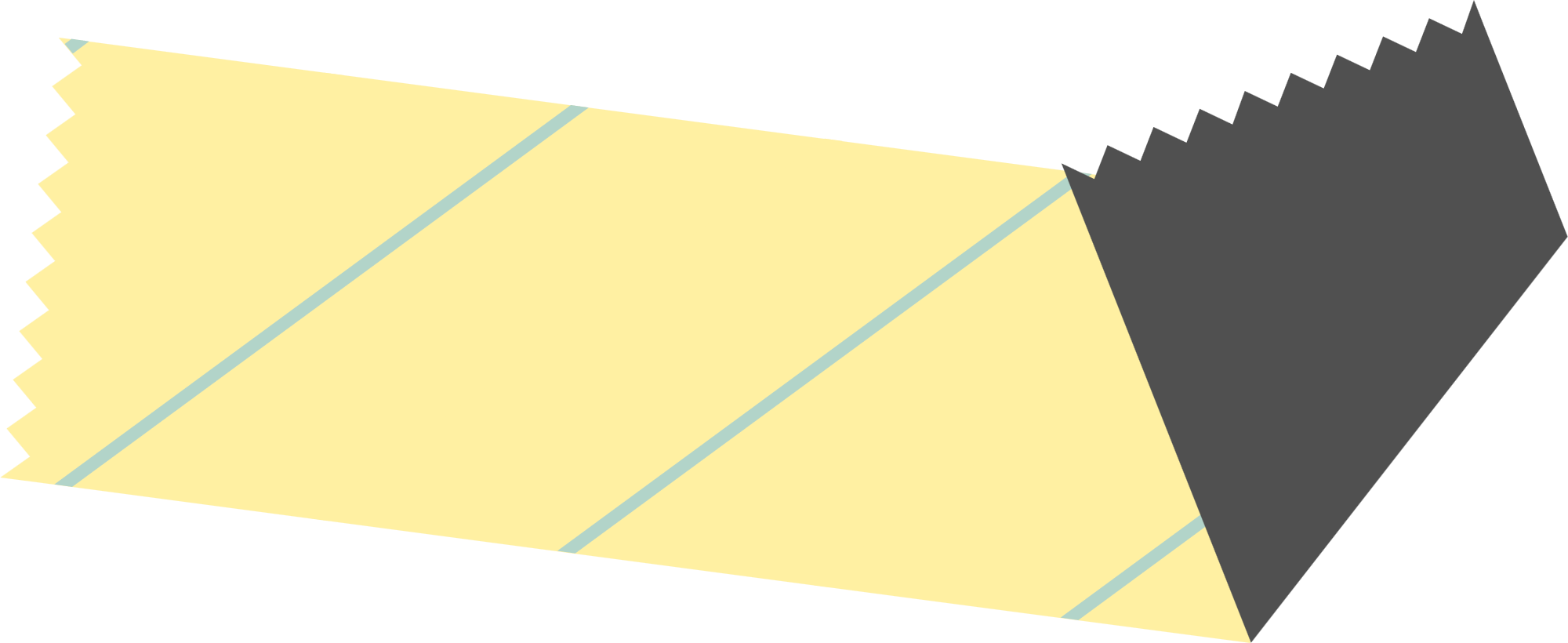 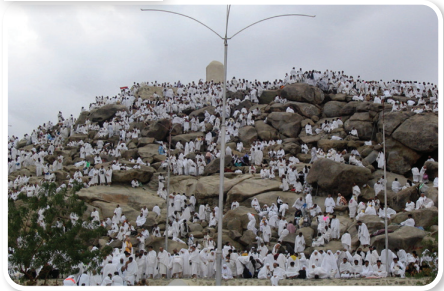 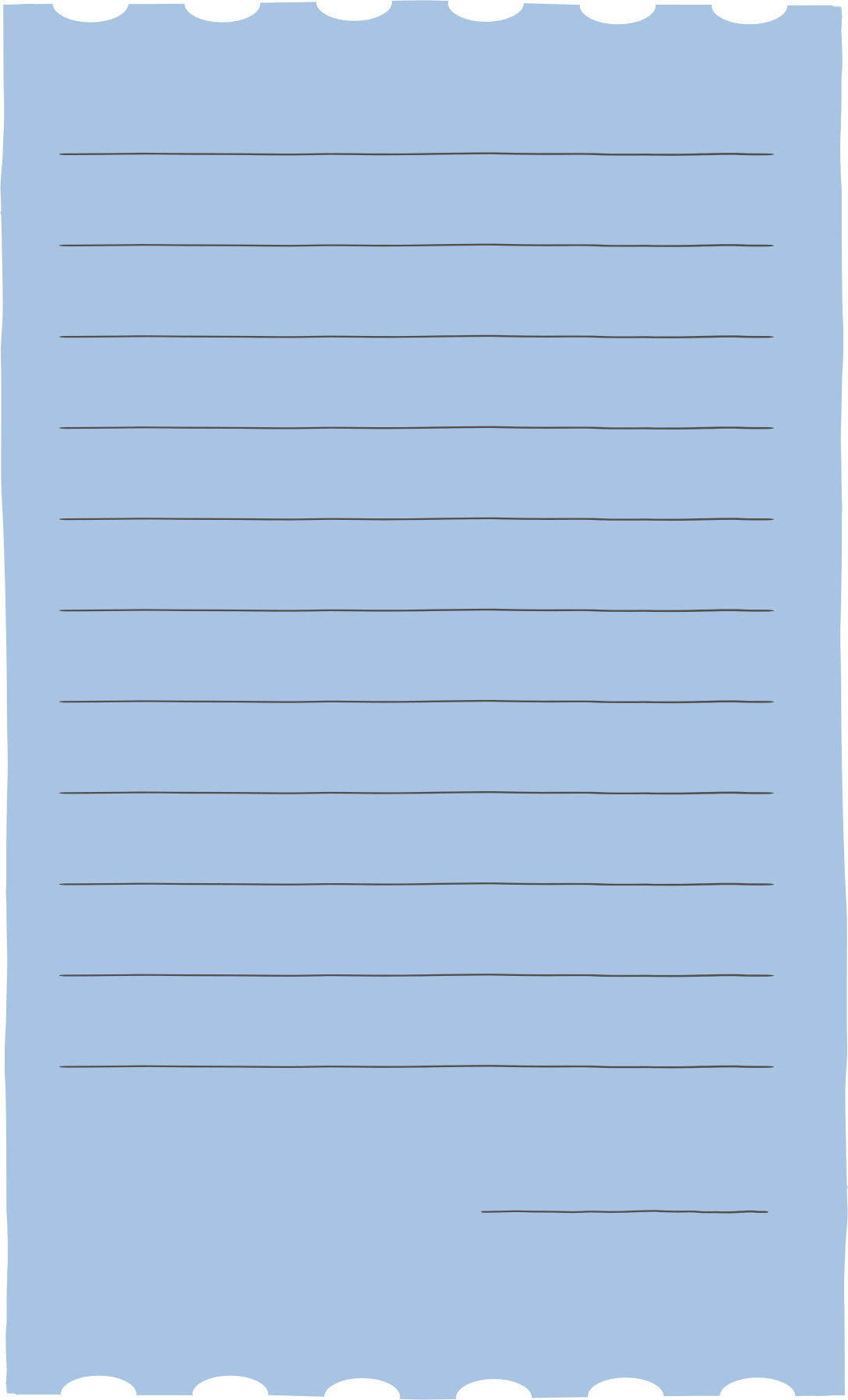 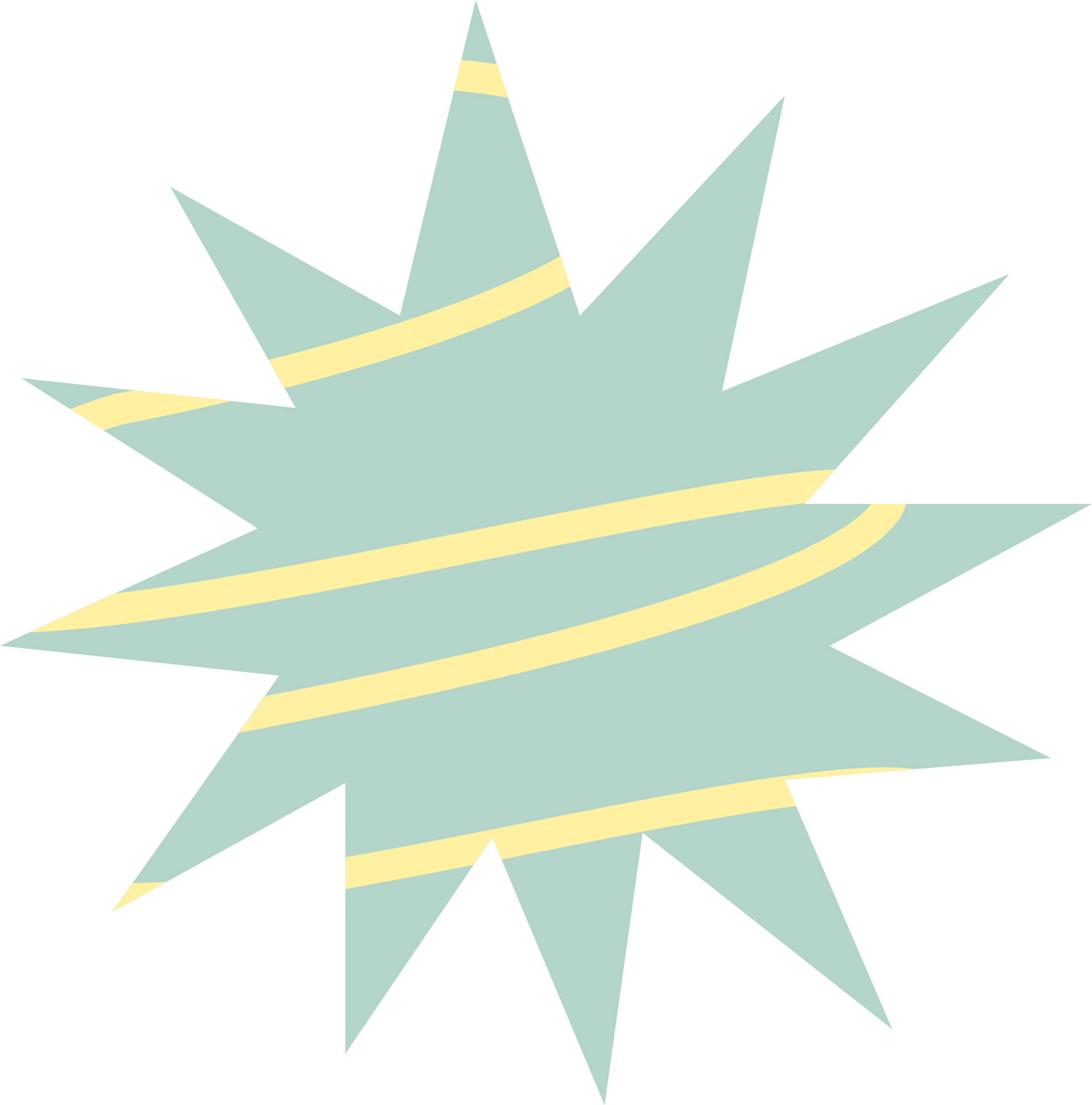 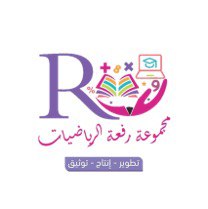 أسئلة البناء ... 
 في أي العامين كان عدد الحجاج أكبر ؟ وما عددهم في ذلك العام ؟ 
ما المقدار الذي يمثله المتغير س في المعادلة ؟ 
هل تزيد قيمة س على 1799601 أم تقل عنها ؟ وضح ذلك ؟
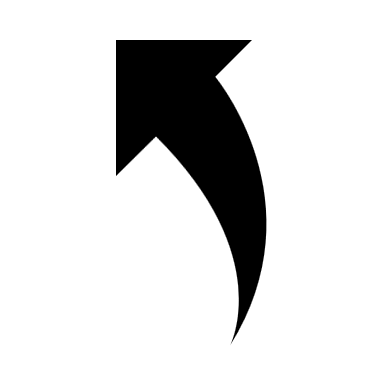 ص/ 20
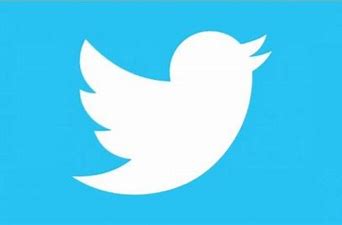 الربط بالدين قال تعالى :
(  ولله على الناس حج البيت من استطاع اليه سبيلا )
@mimaalth
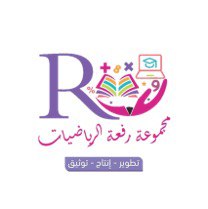 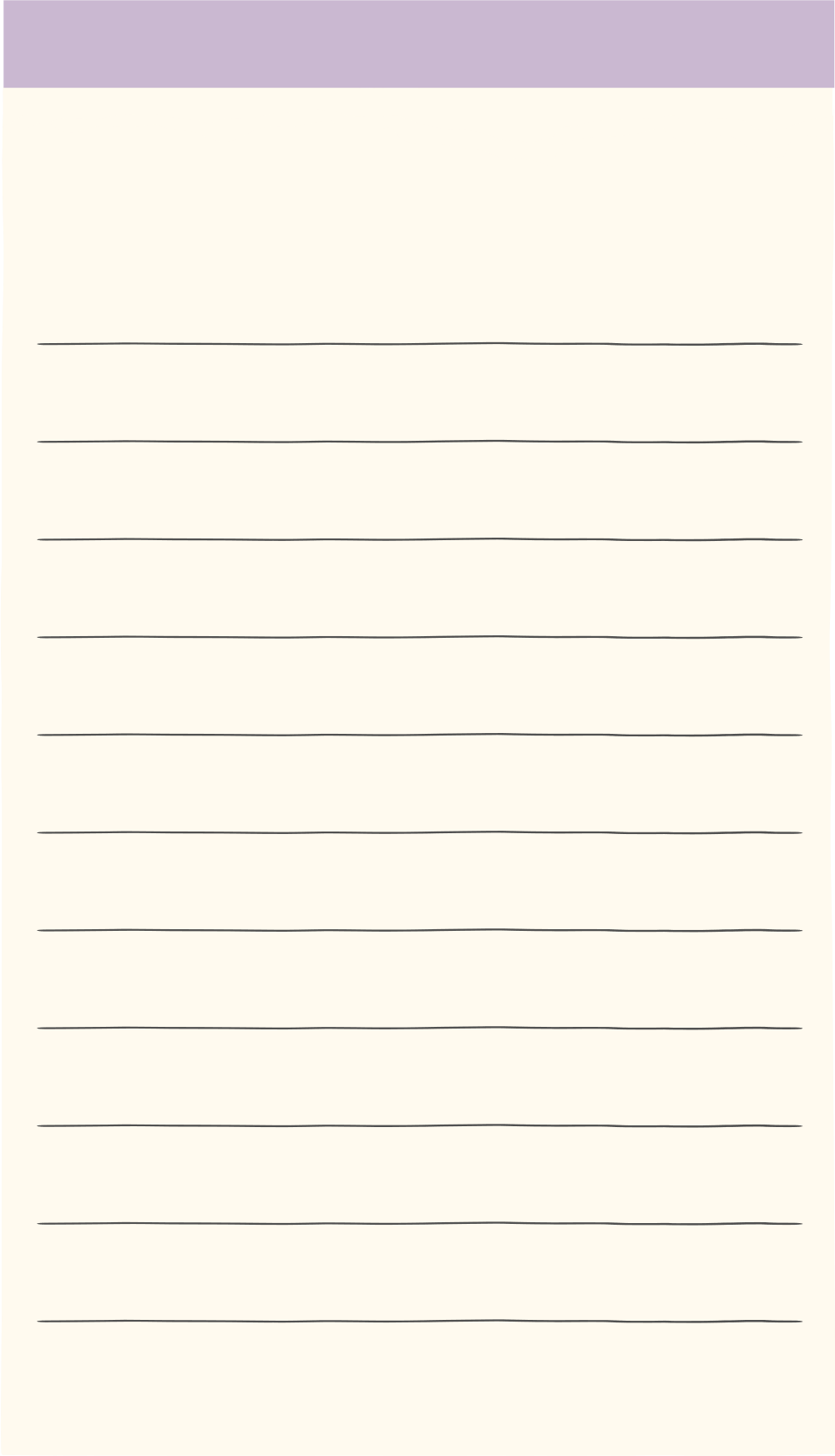 1- 2   حل المعادلات ذات الخطوة الواحدة
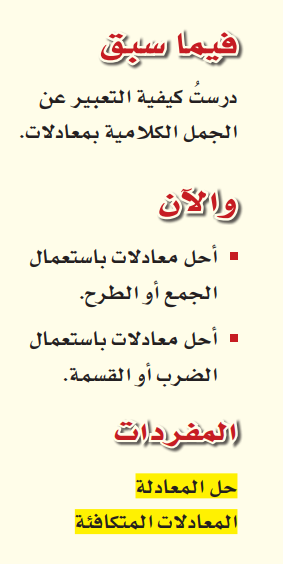 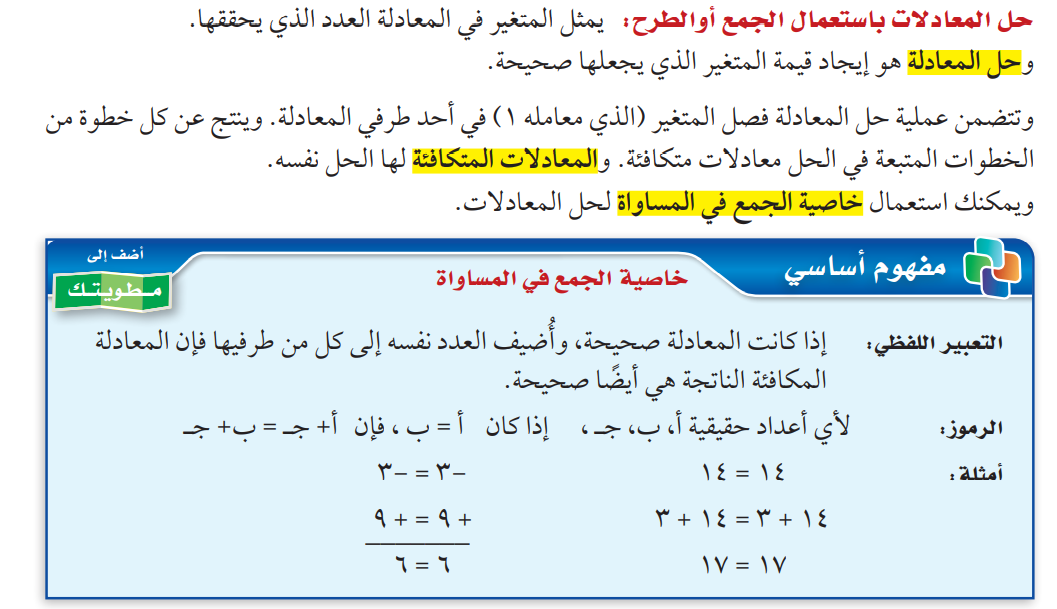 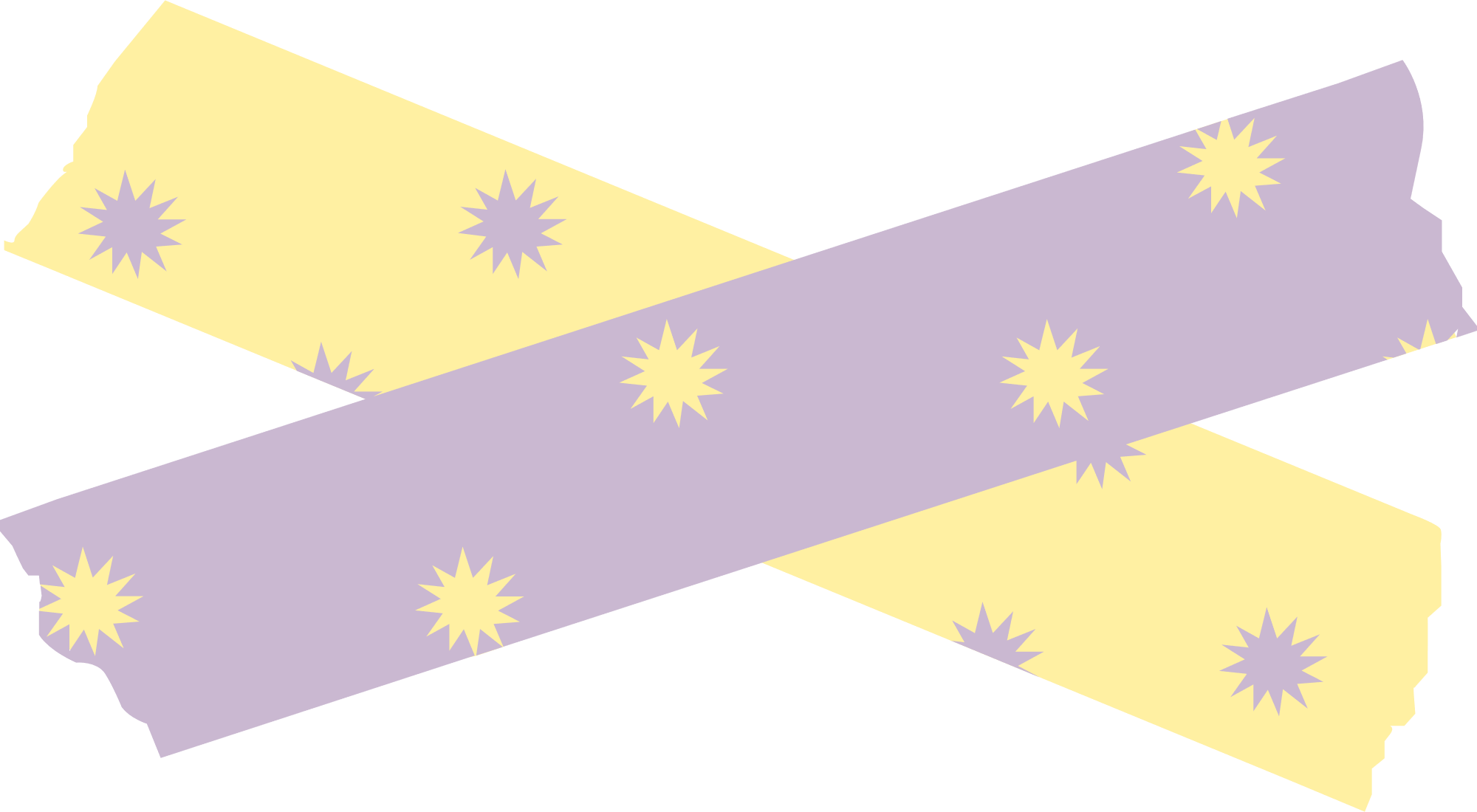 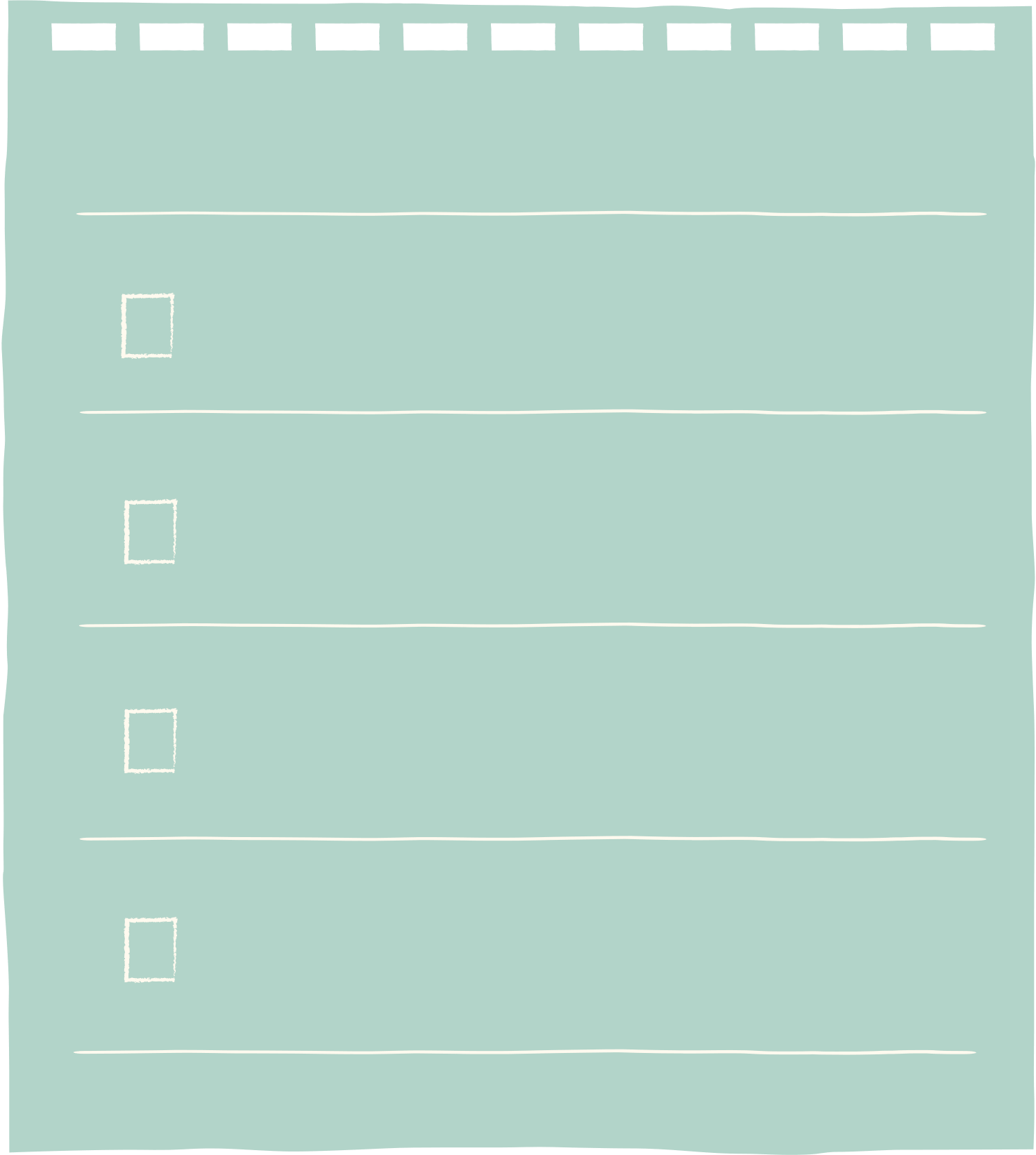 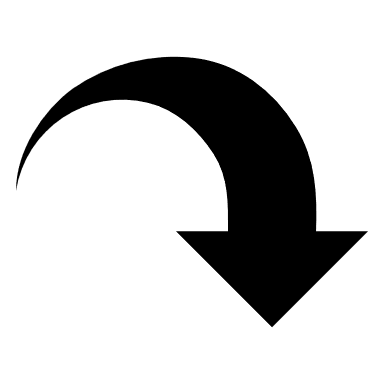 ص/ 20
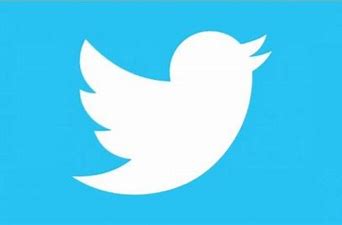 @mimaalth
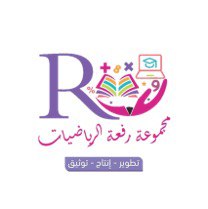 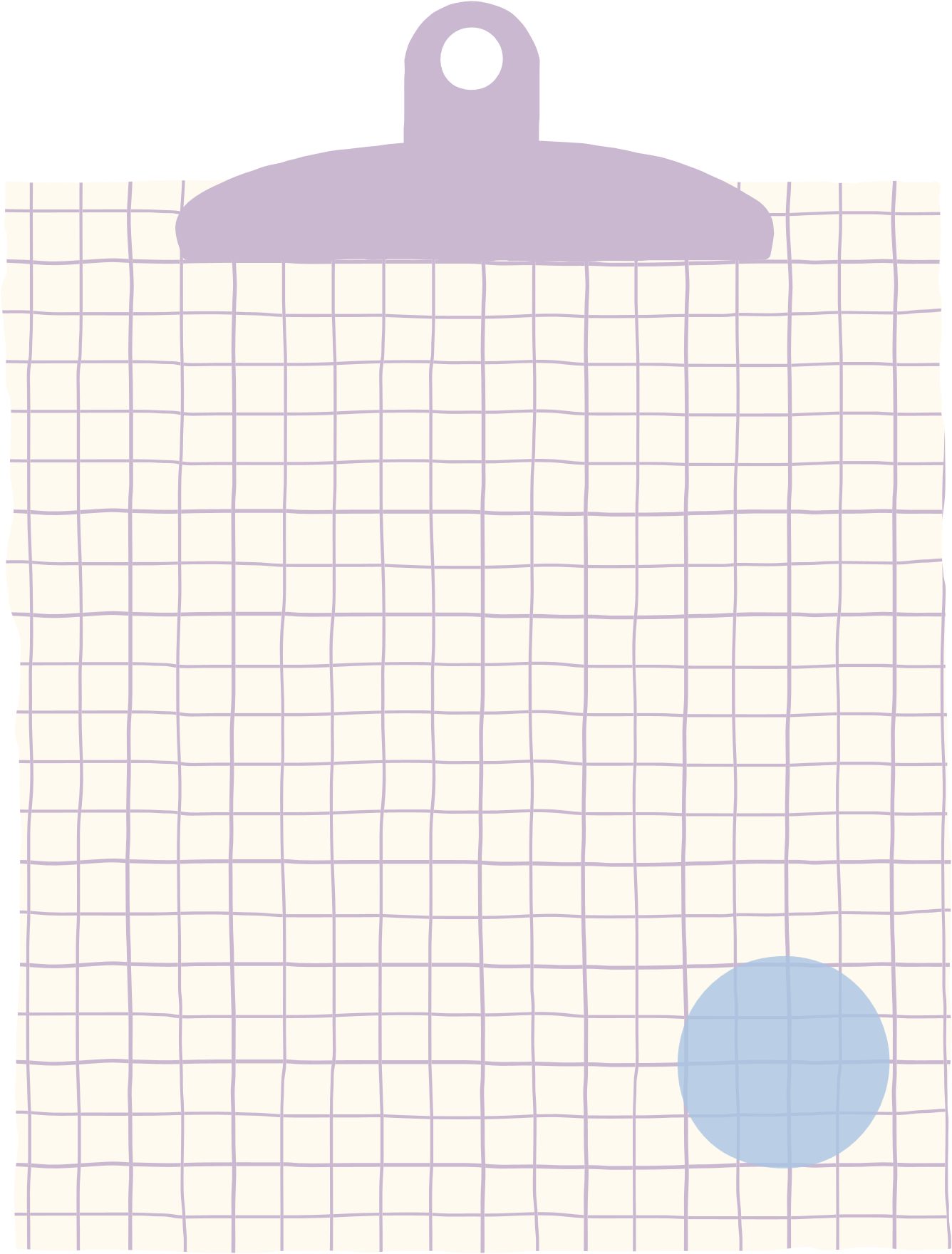 1- 2   حل المعادلات ذات الخطوة الواحدة
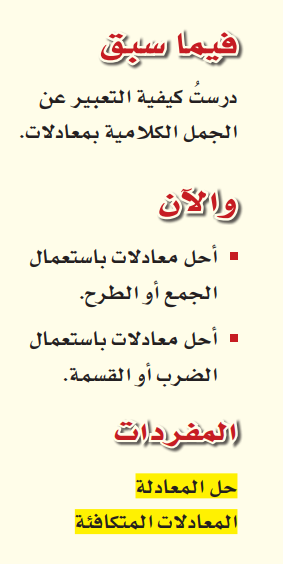 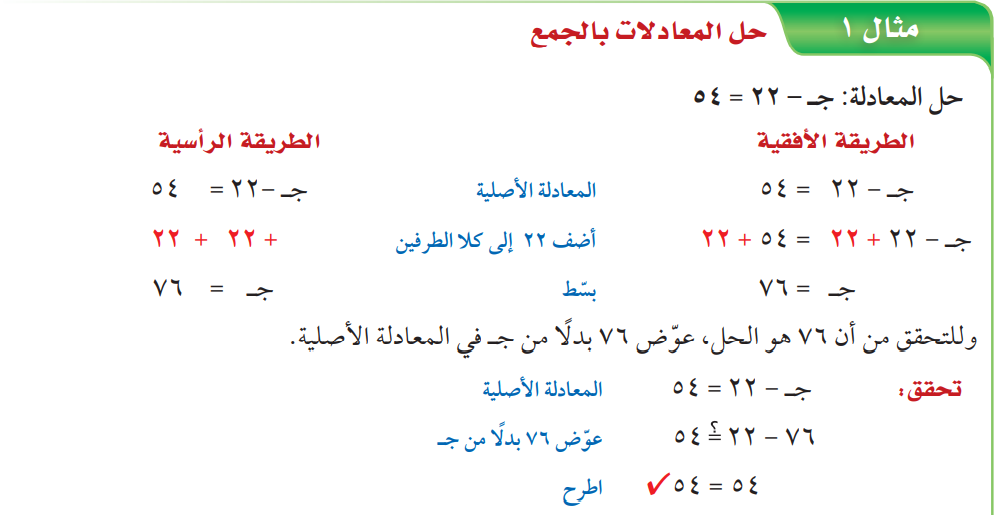 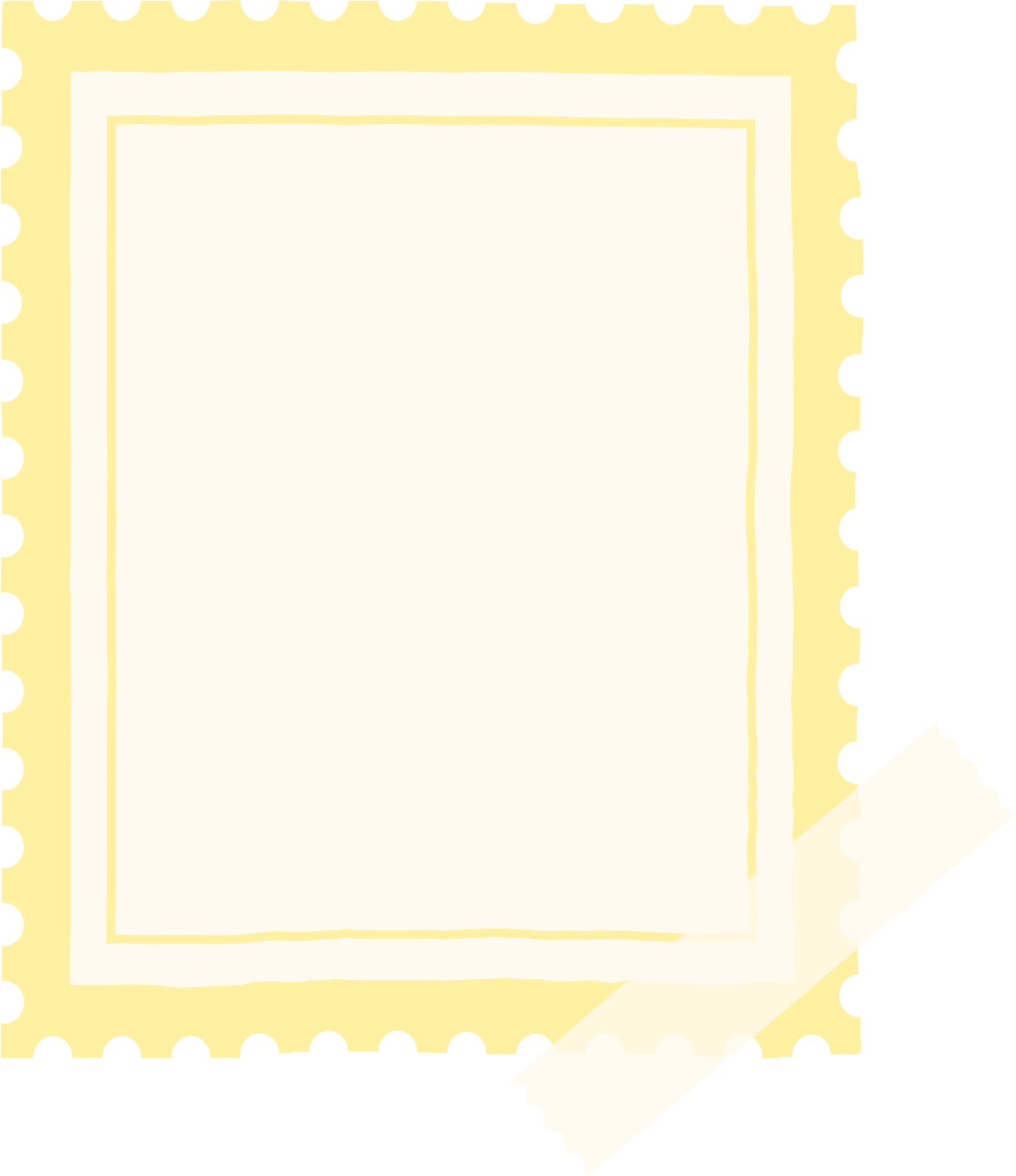 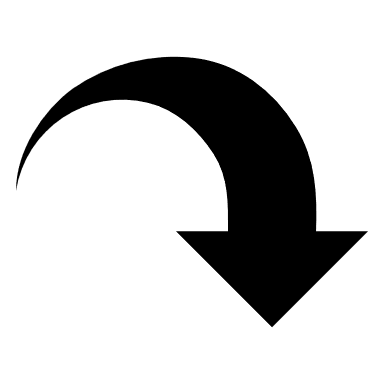 ص/ 20
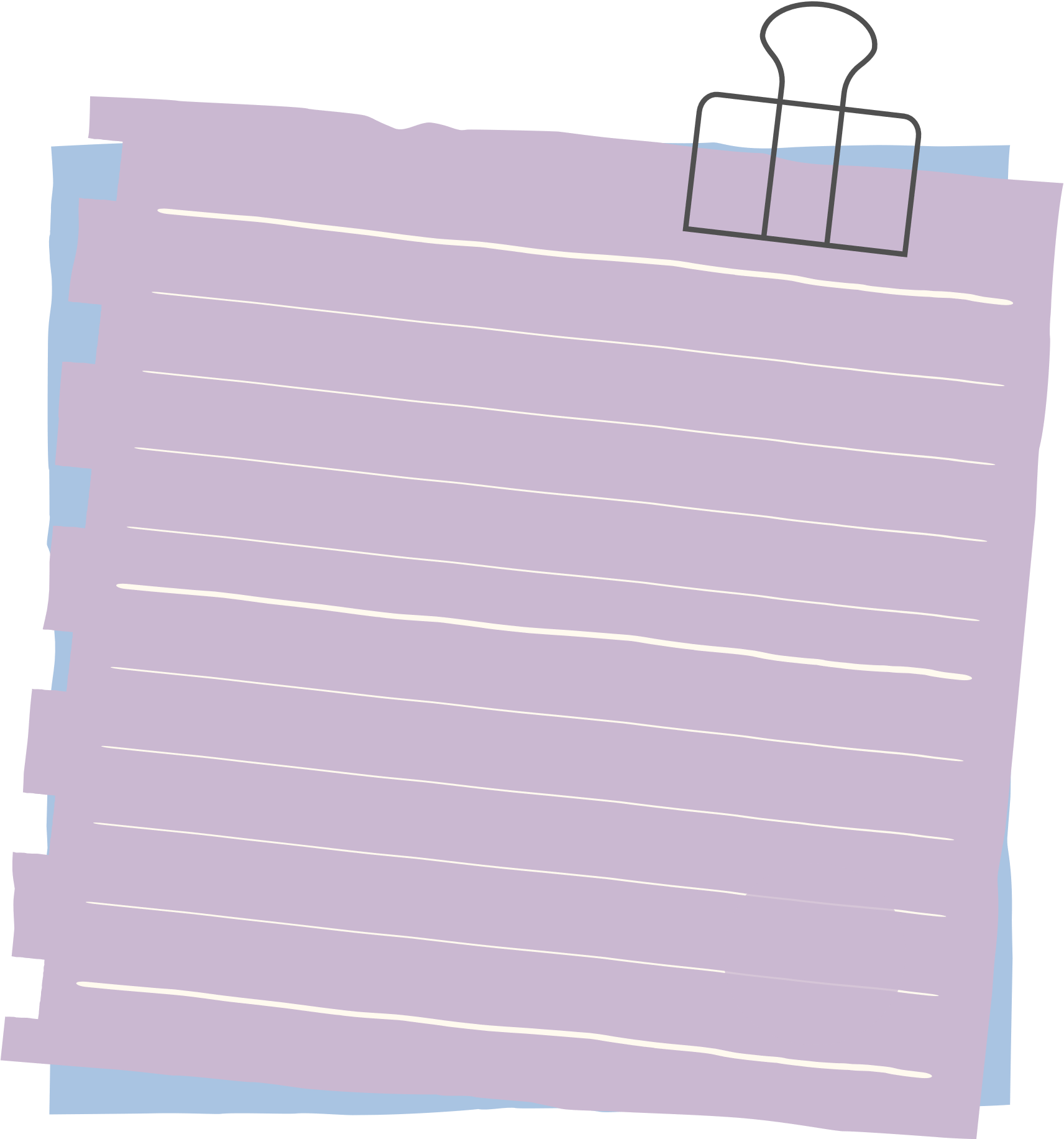 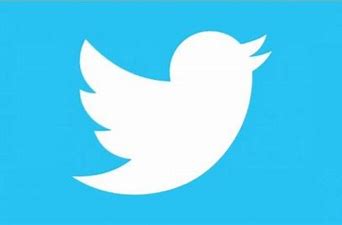 @mimaalth
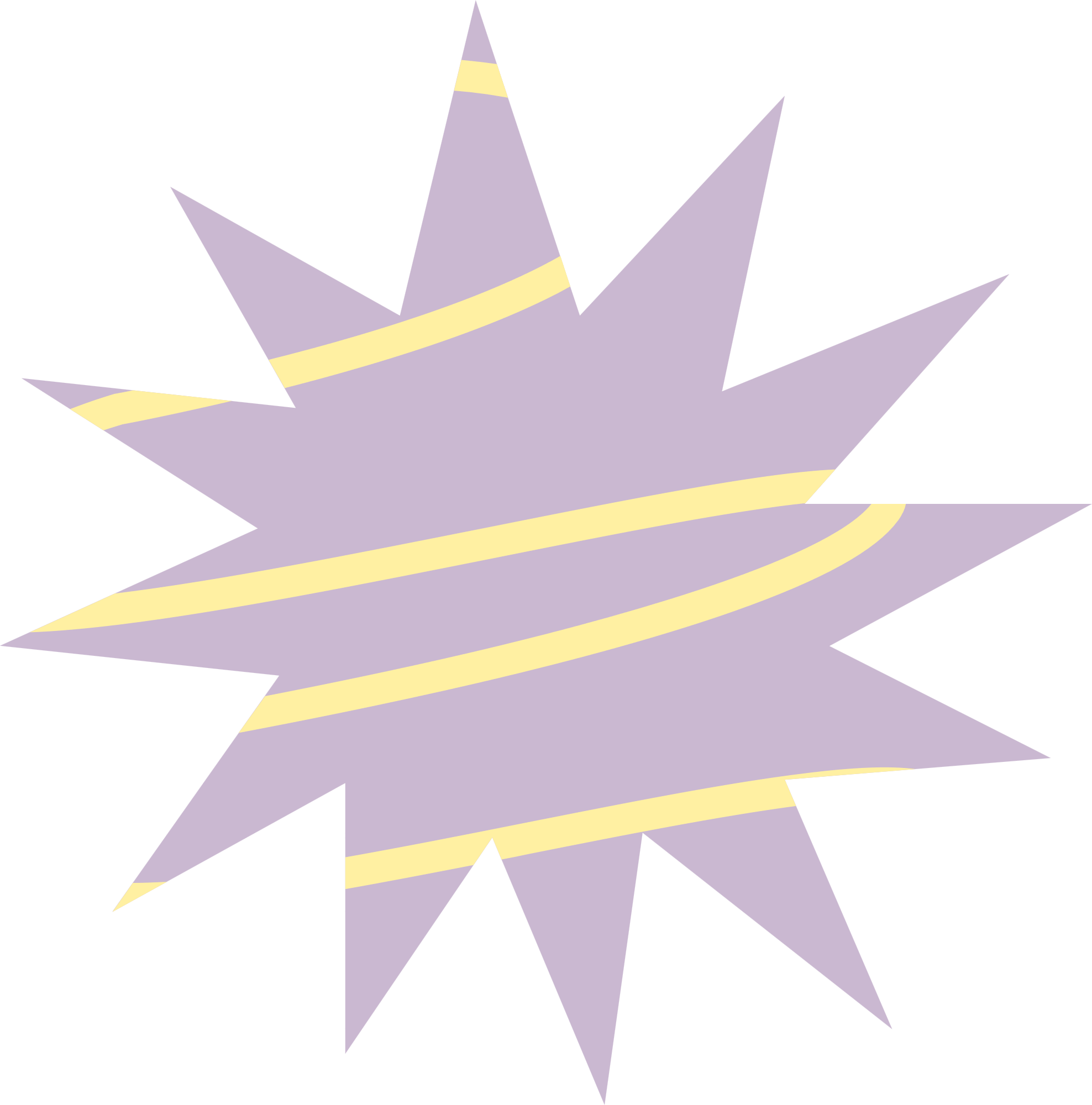 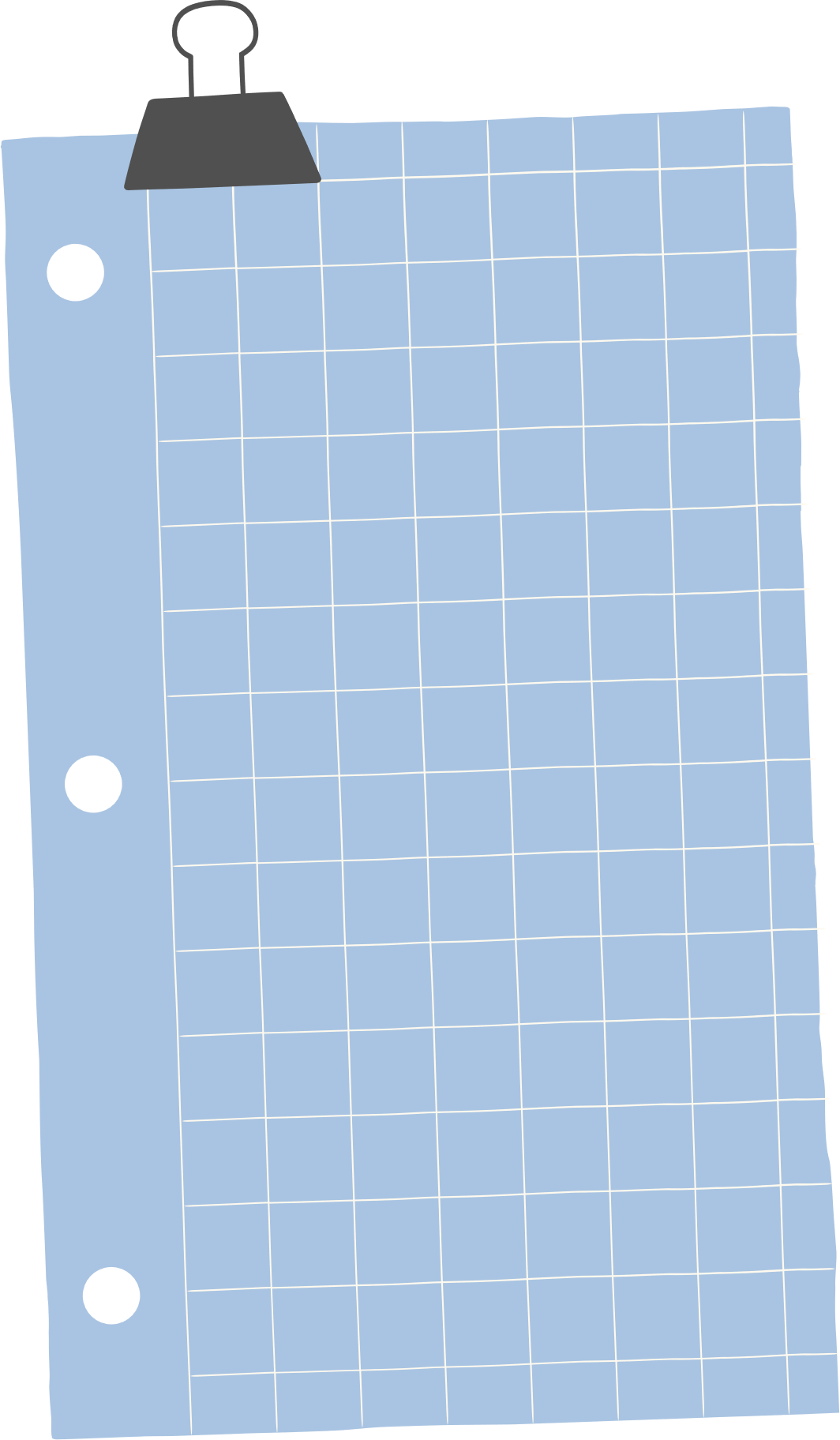 1- 2   حل المعادلات ذات الخطوة الواحدة
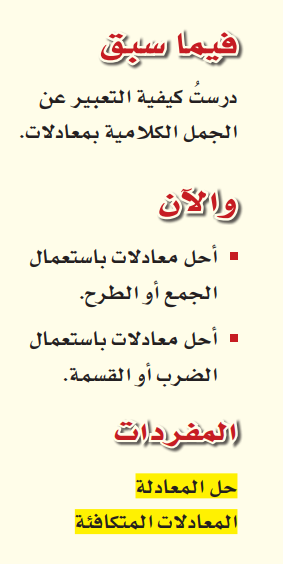 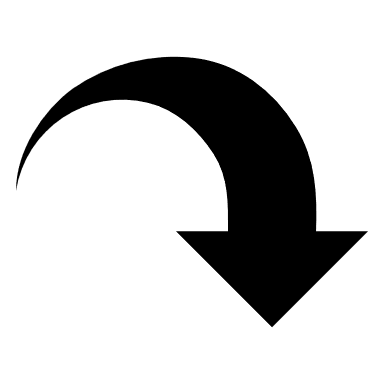 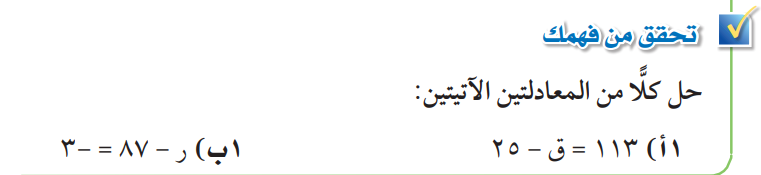 ص/ 20
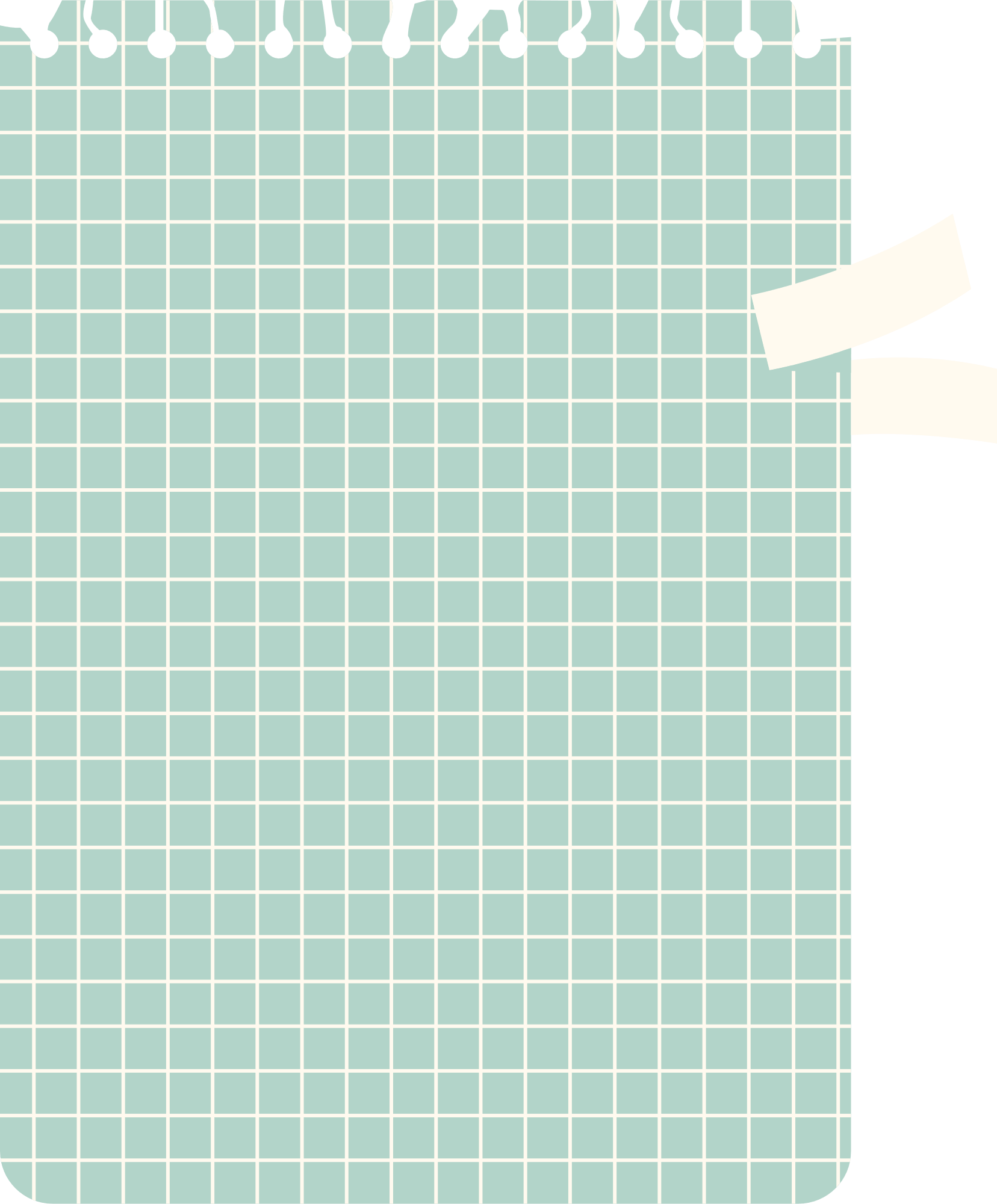 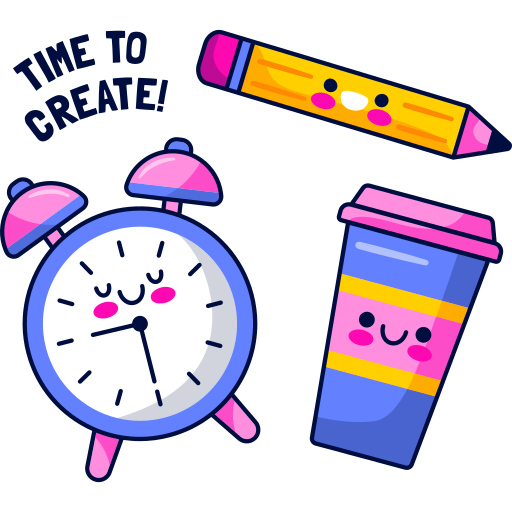 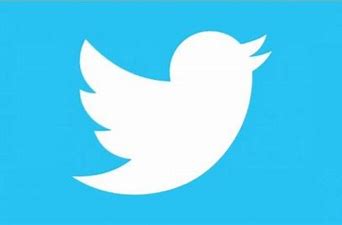 @mimaalth
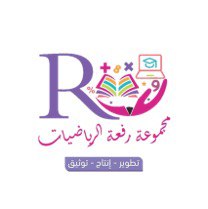 1- 2   حل المعادلات ذات الخطوة الواحدة
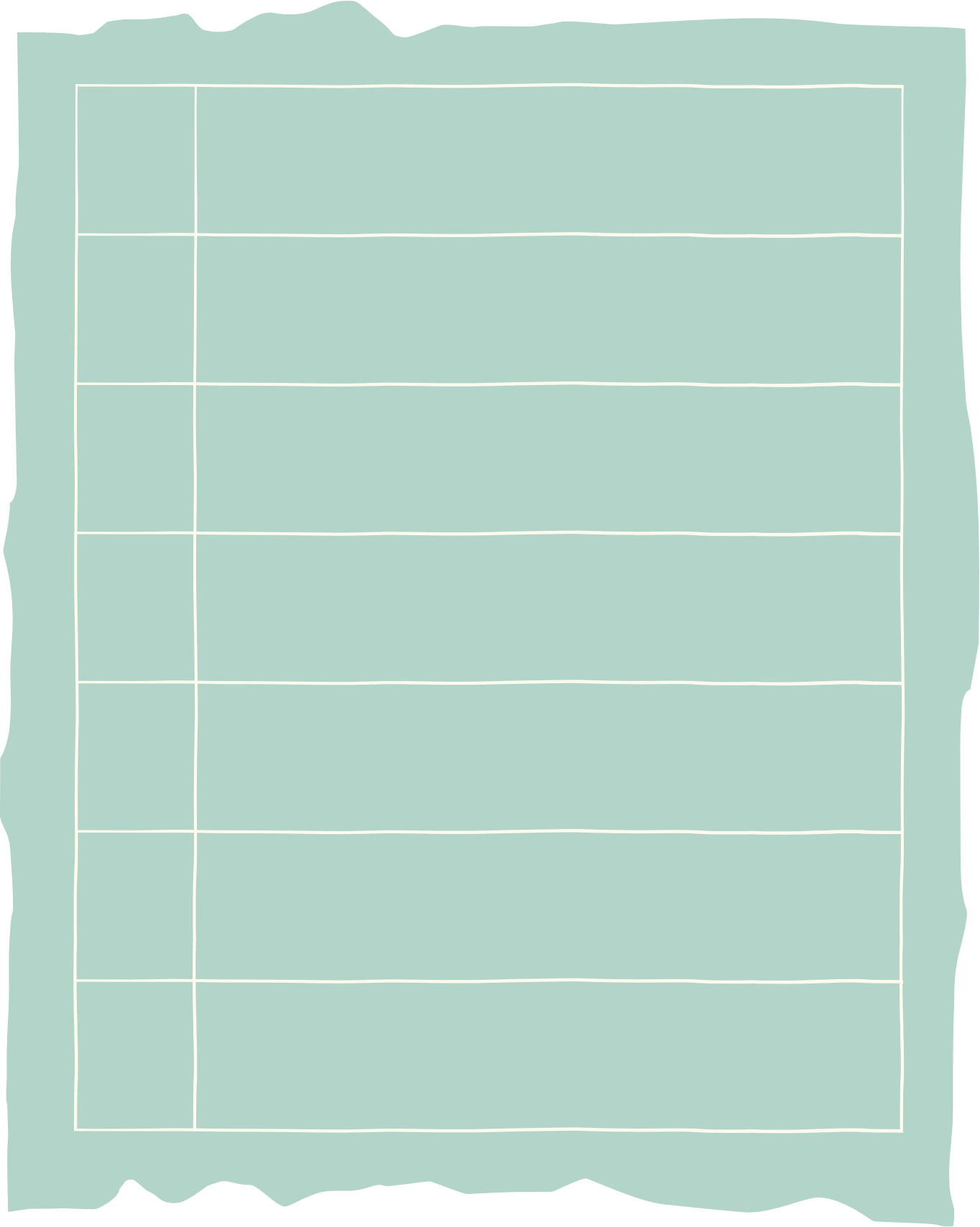 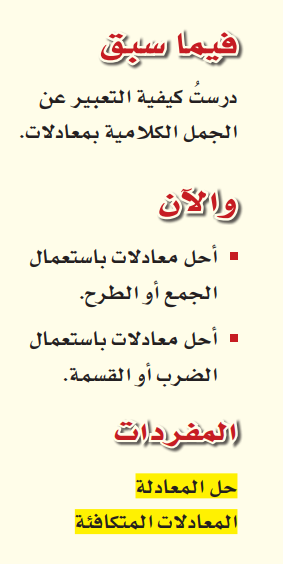 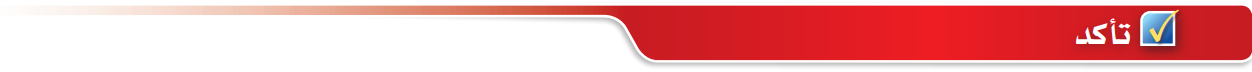 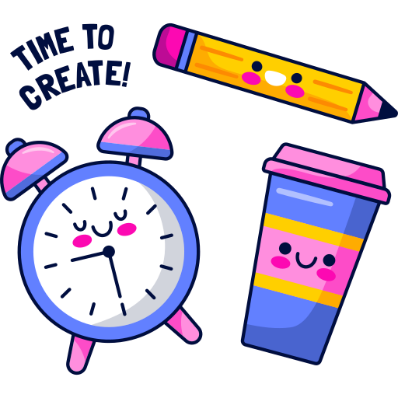 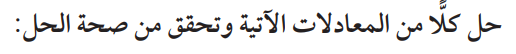 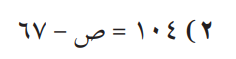 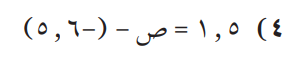 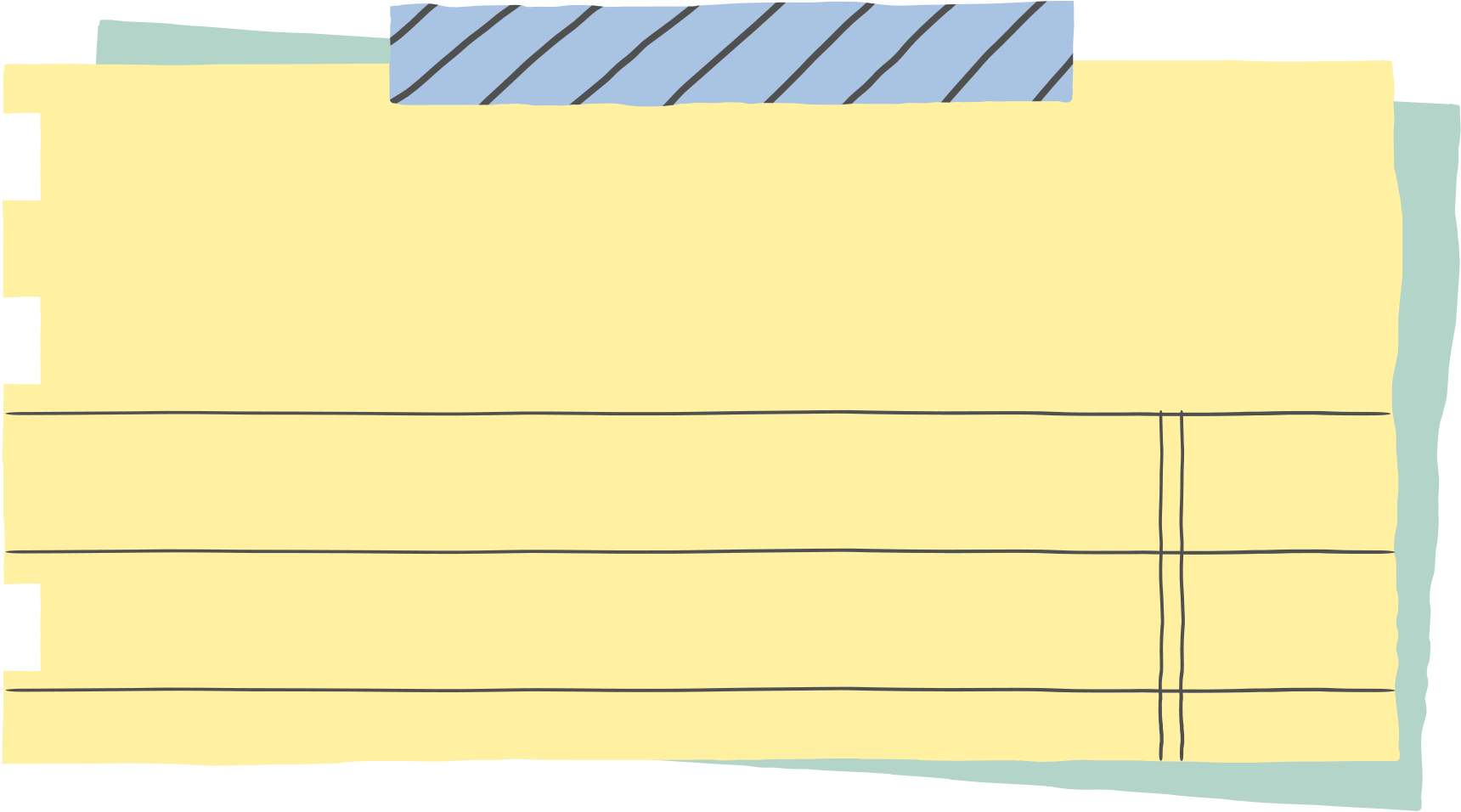 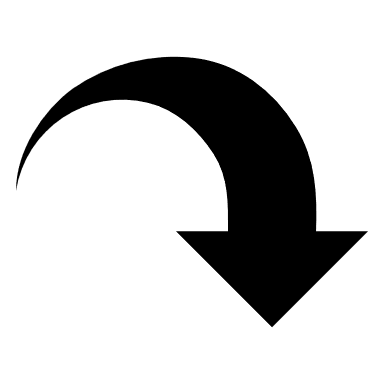 ص/ 23
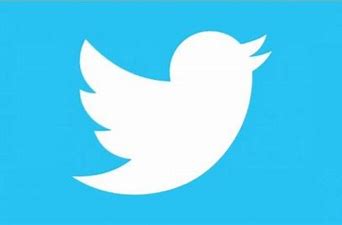 @mimaalth
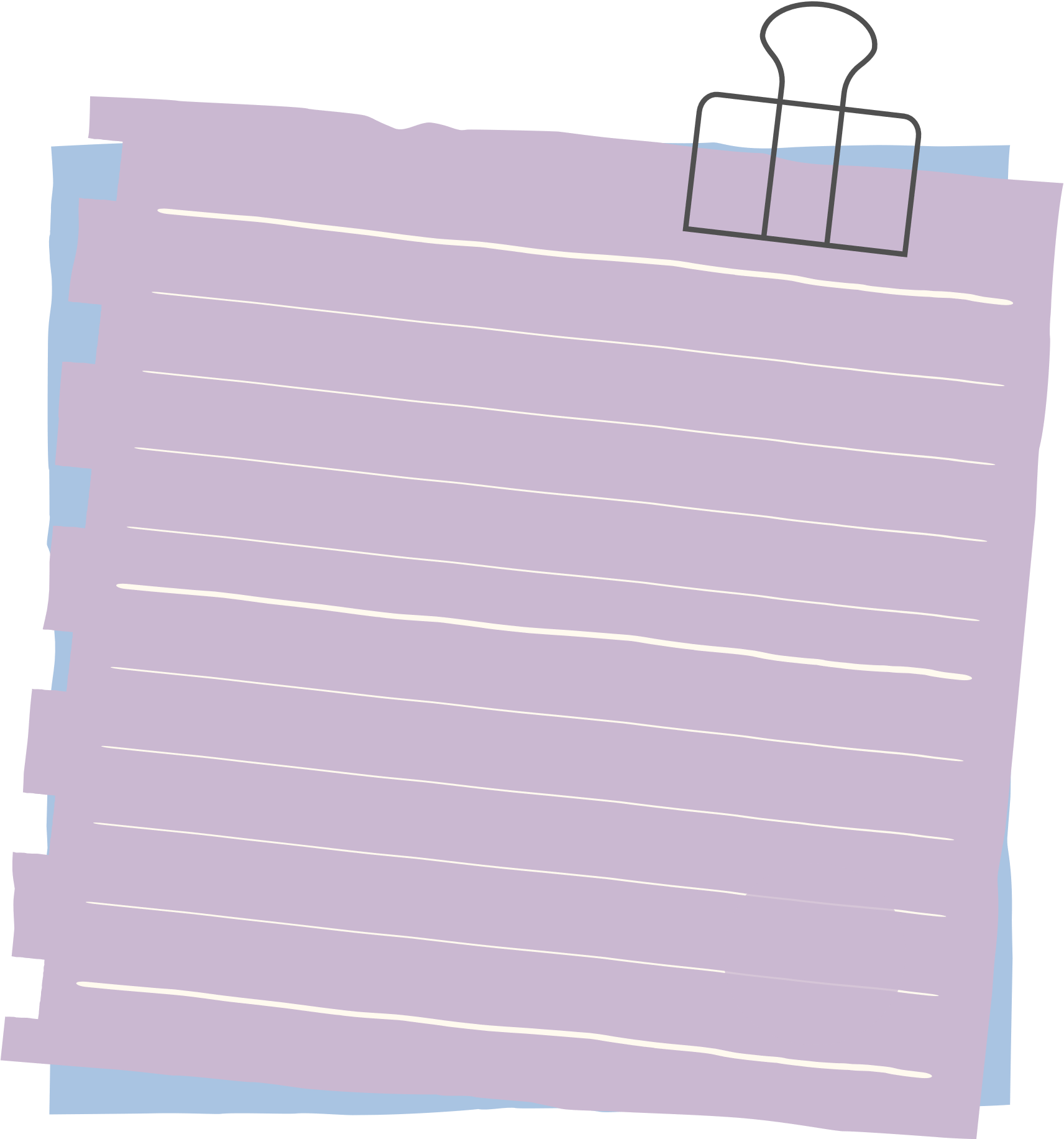 1- 2   حل المعادلات ذات الخطوة الواحدة
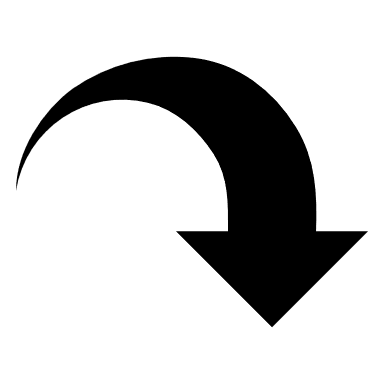 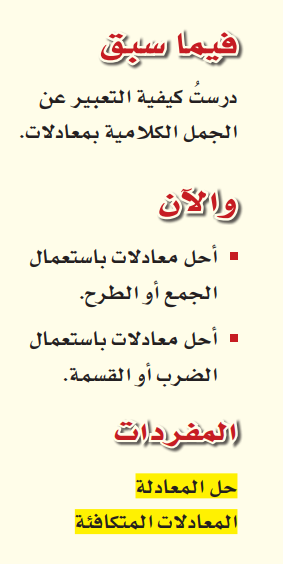 ص/  21
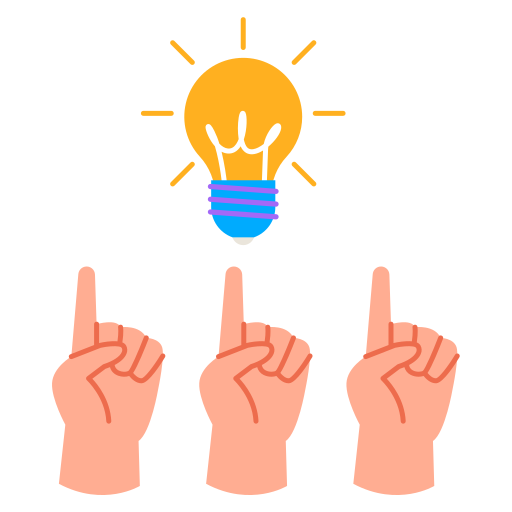 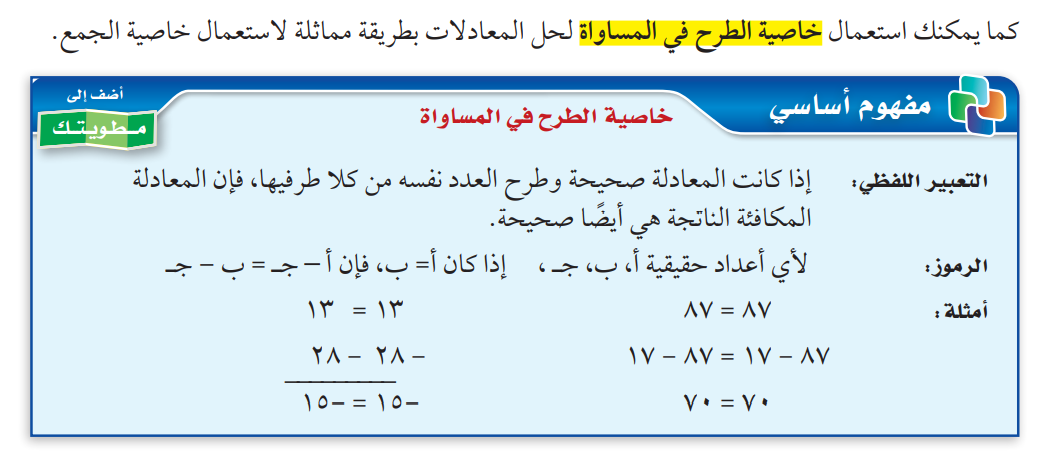 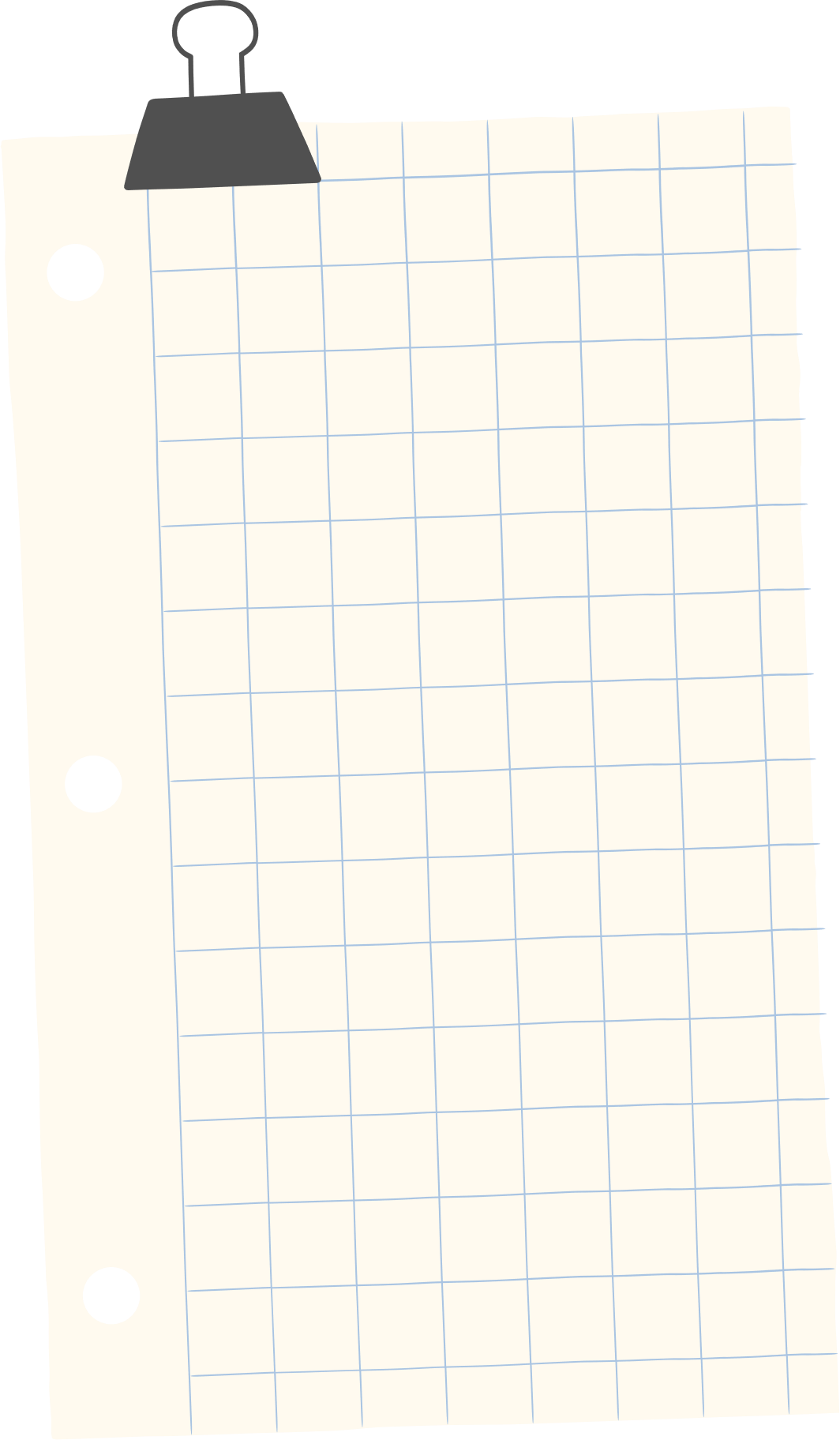 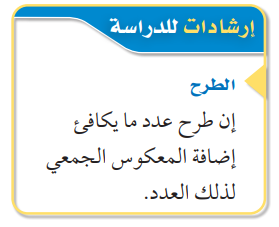 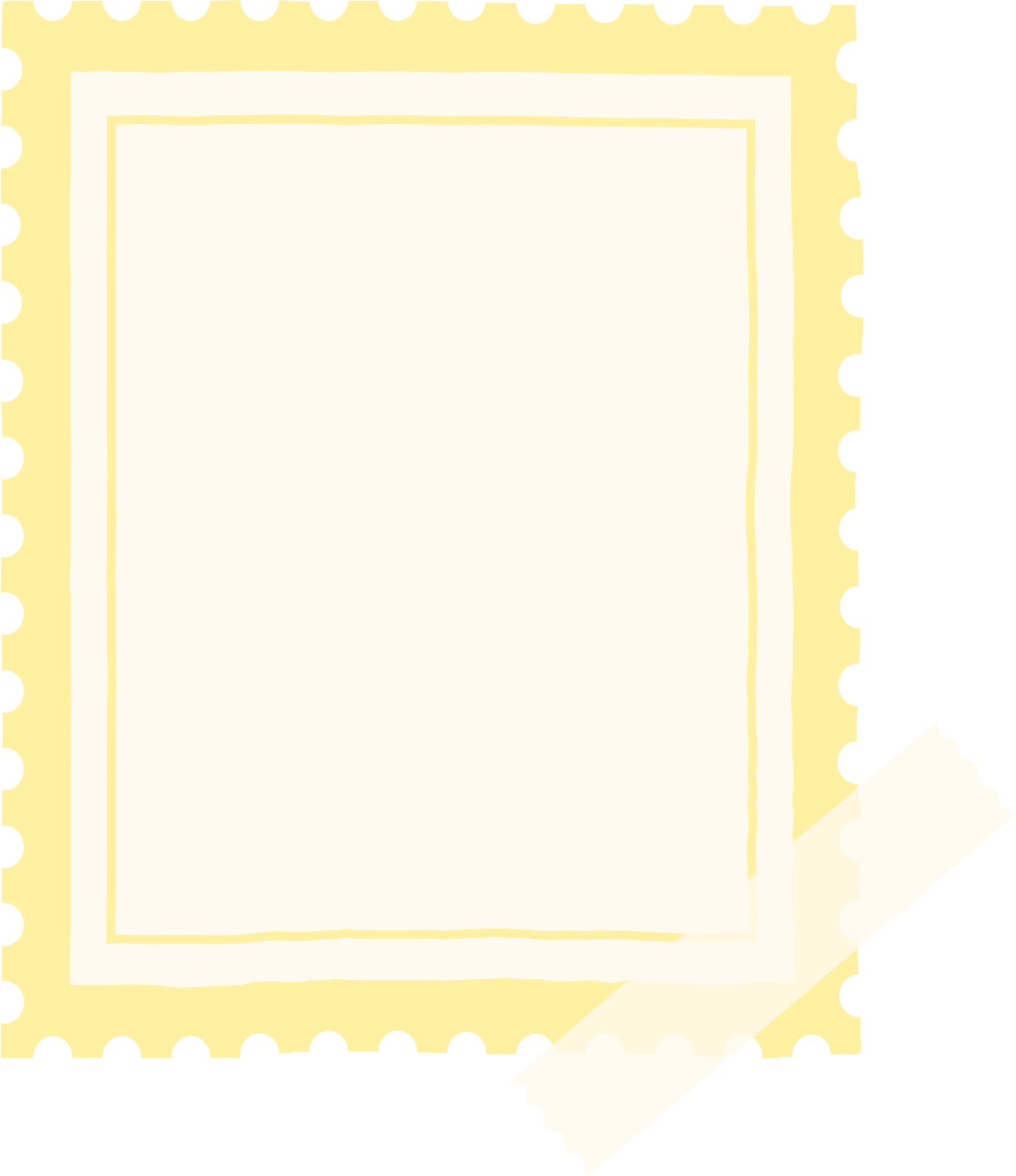 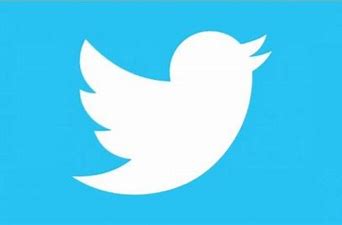 @mimaalth
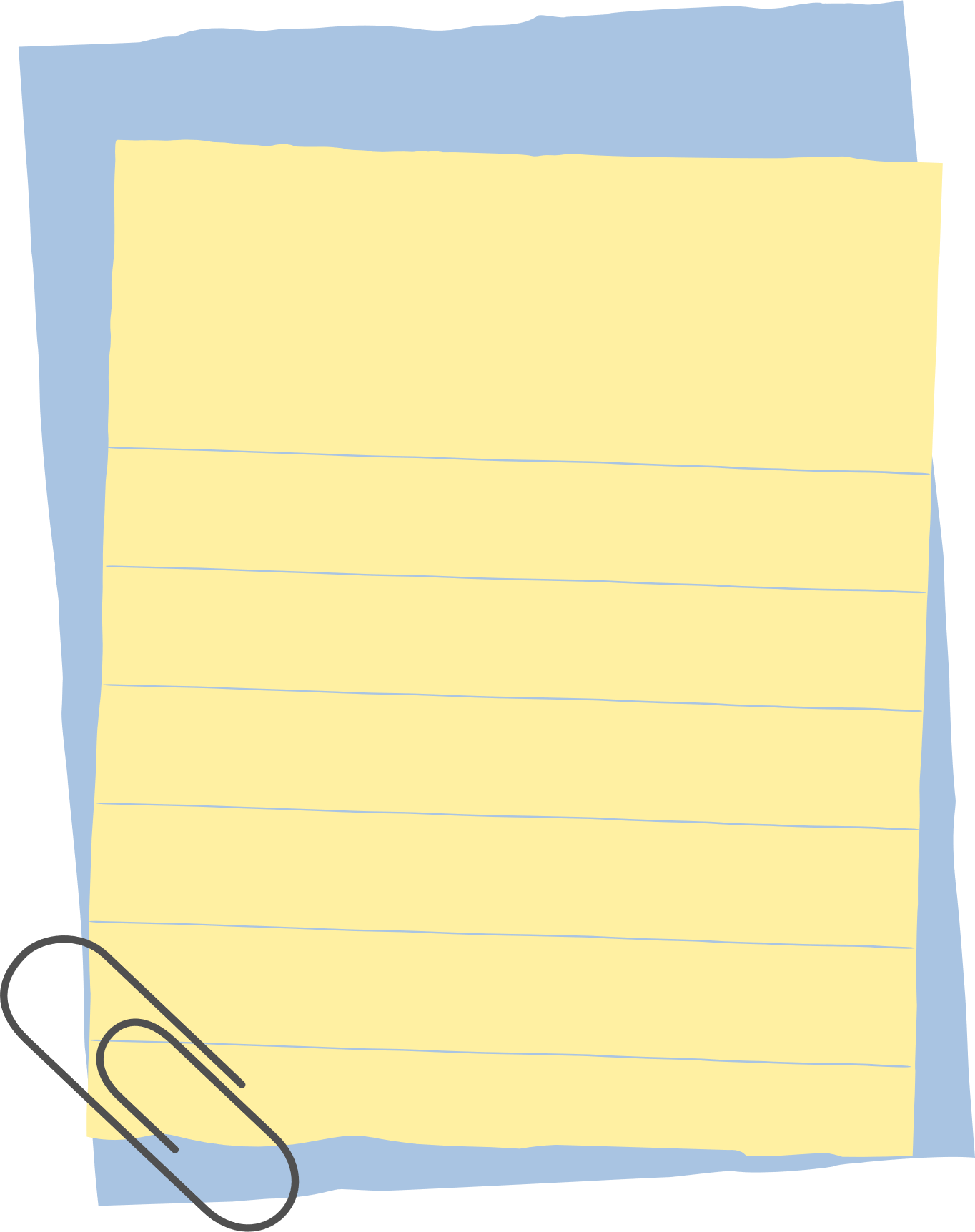 1- 2   حل المعادلات ذات الخطوة الواحدة
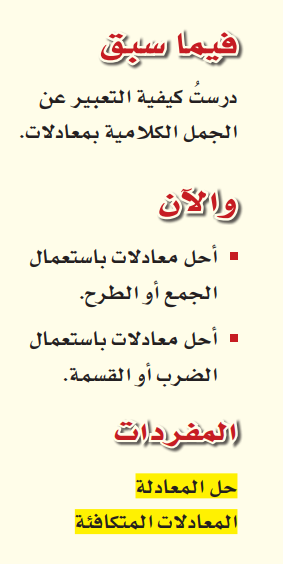 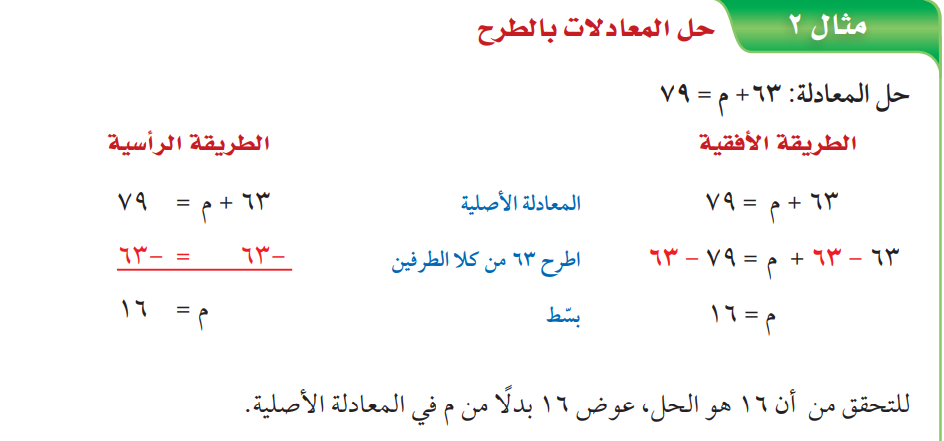 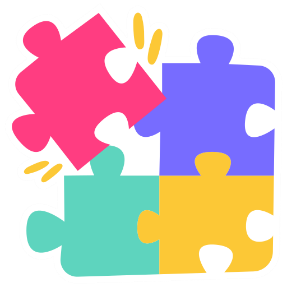 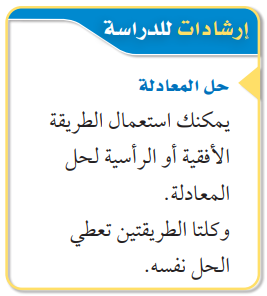 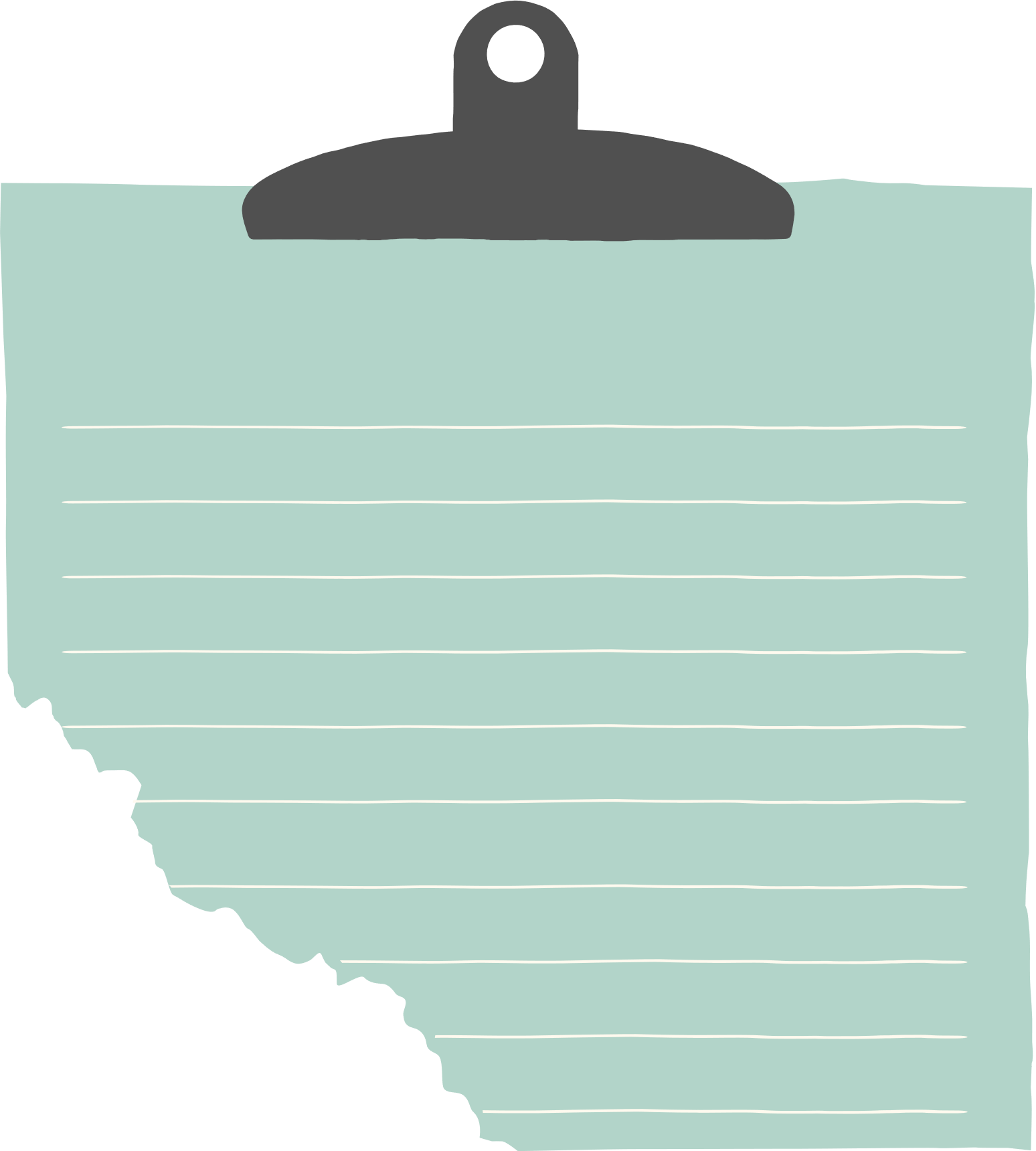 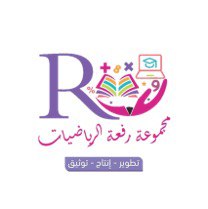 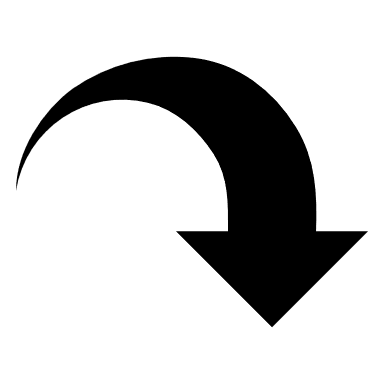 ص/ 21
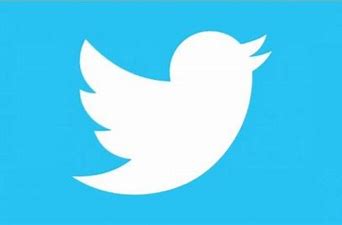 @mimaalth
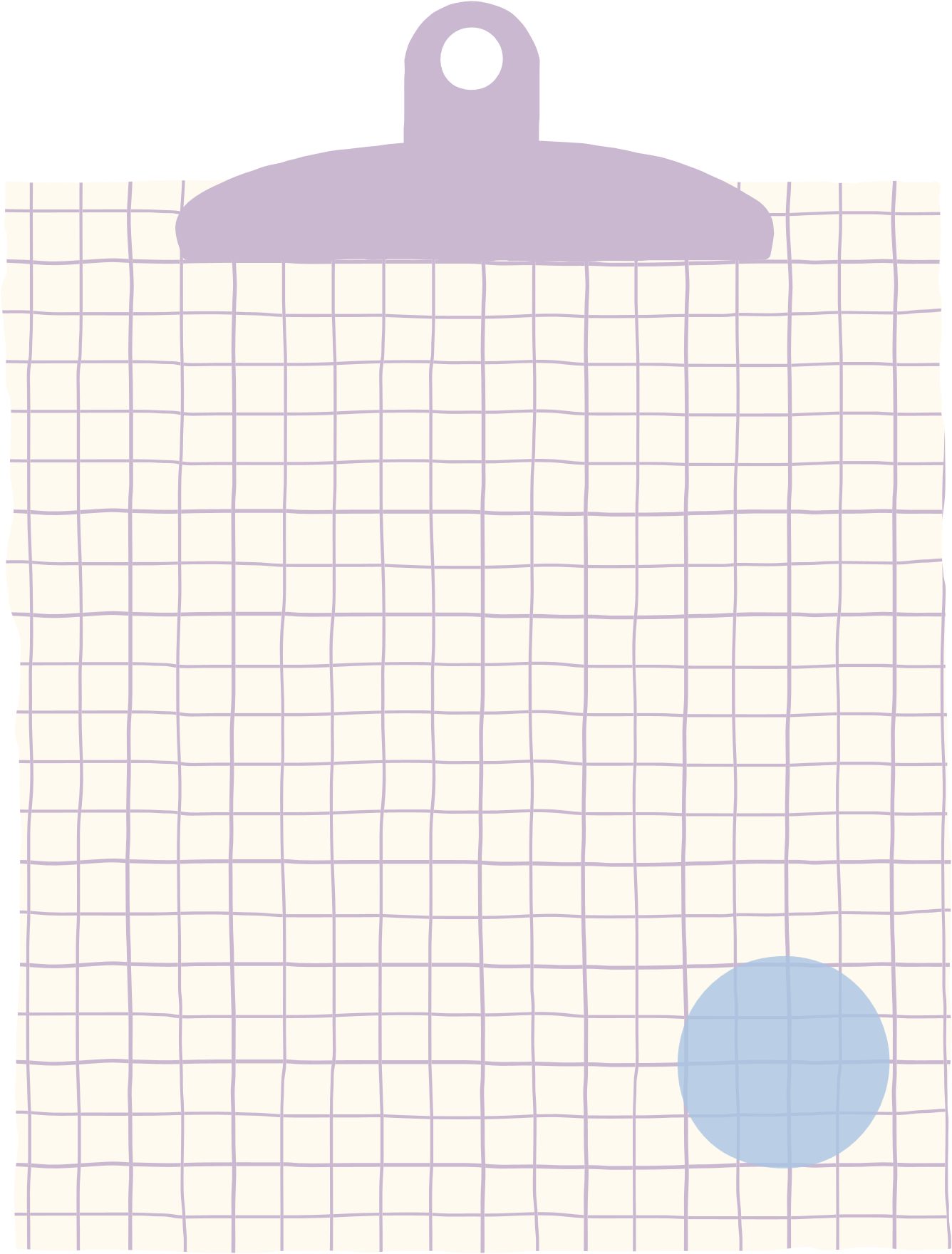 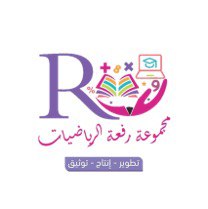 1- 2   حل المعادلات ذات الخطوة الواحدة
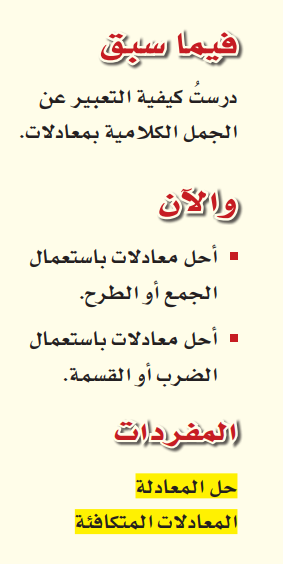 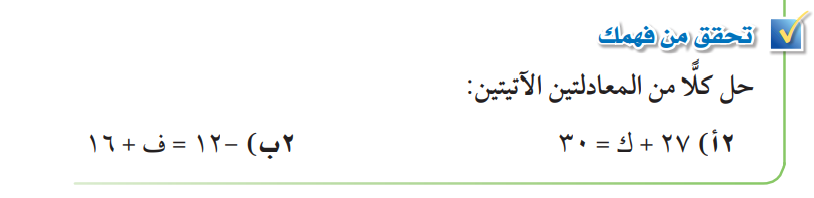 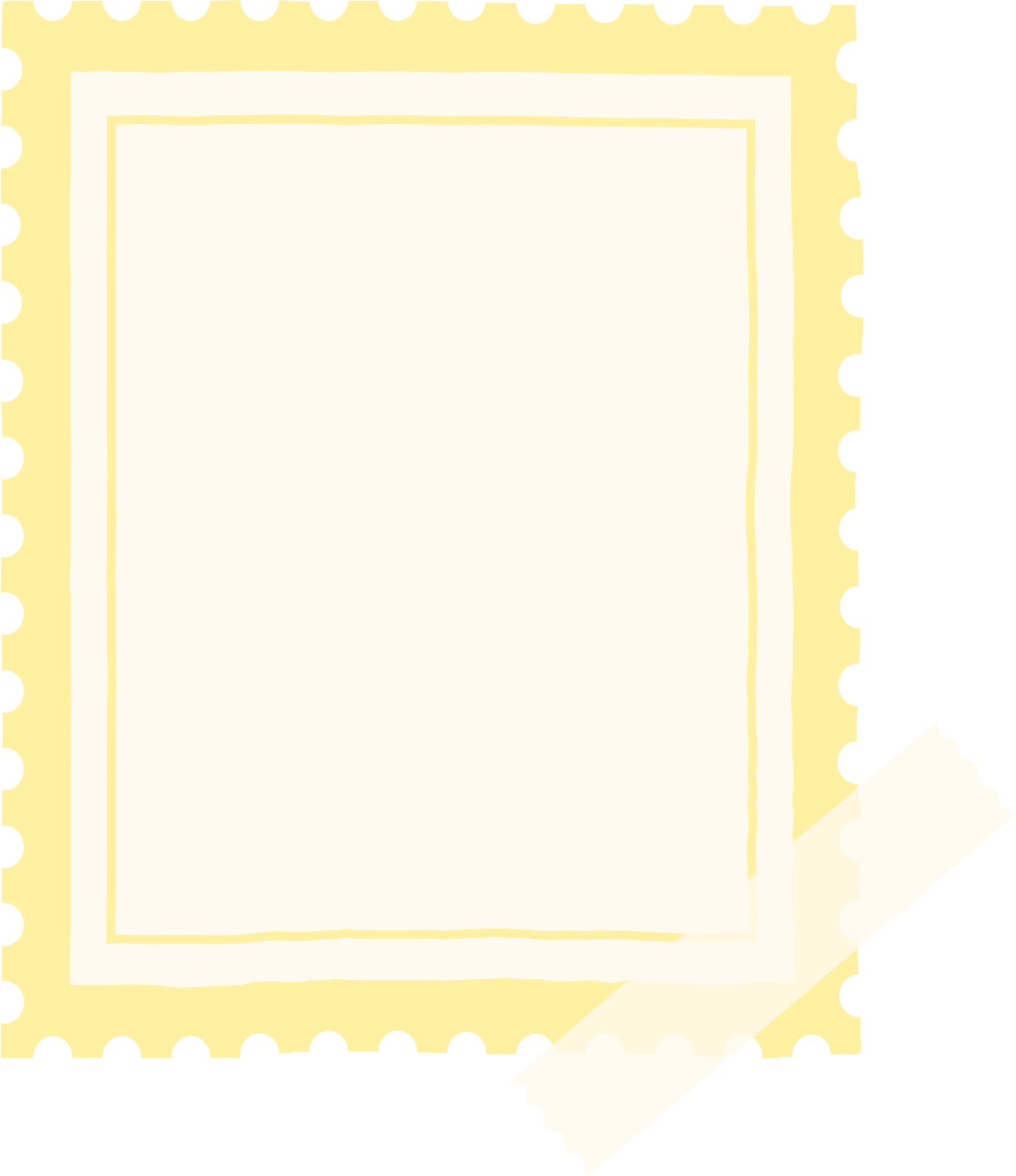 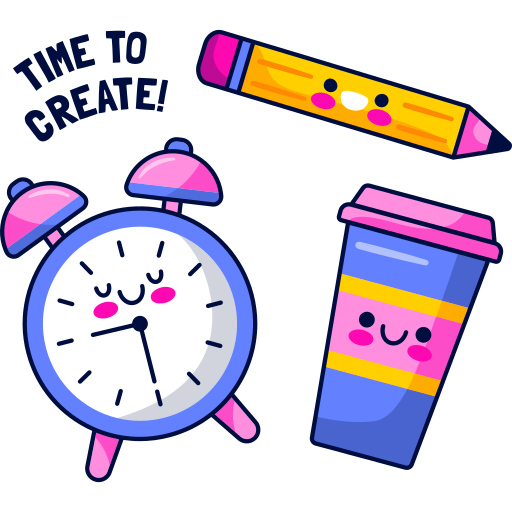 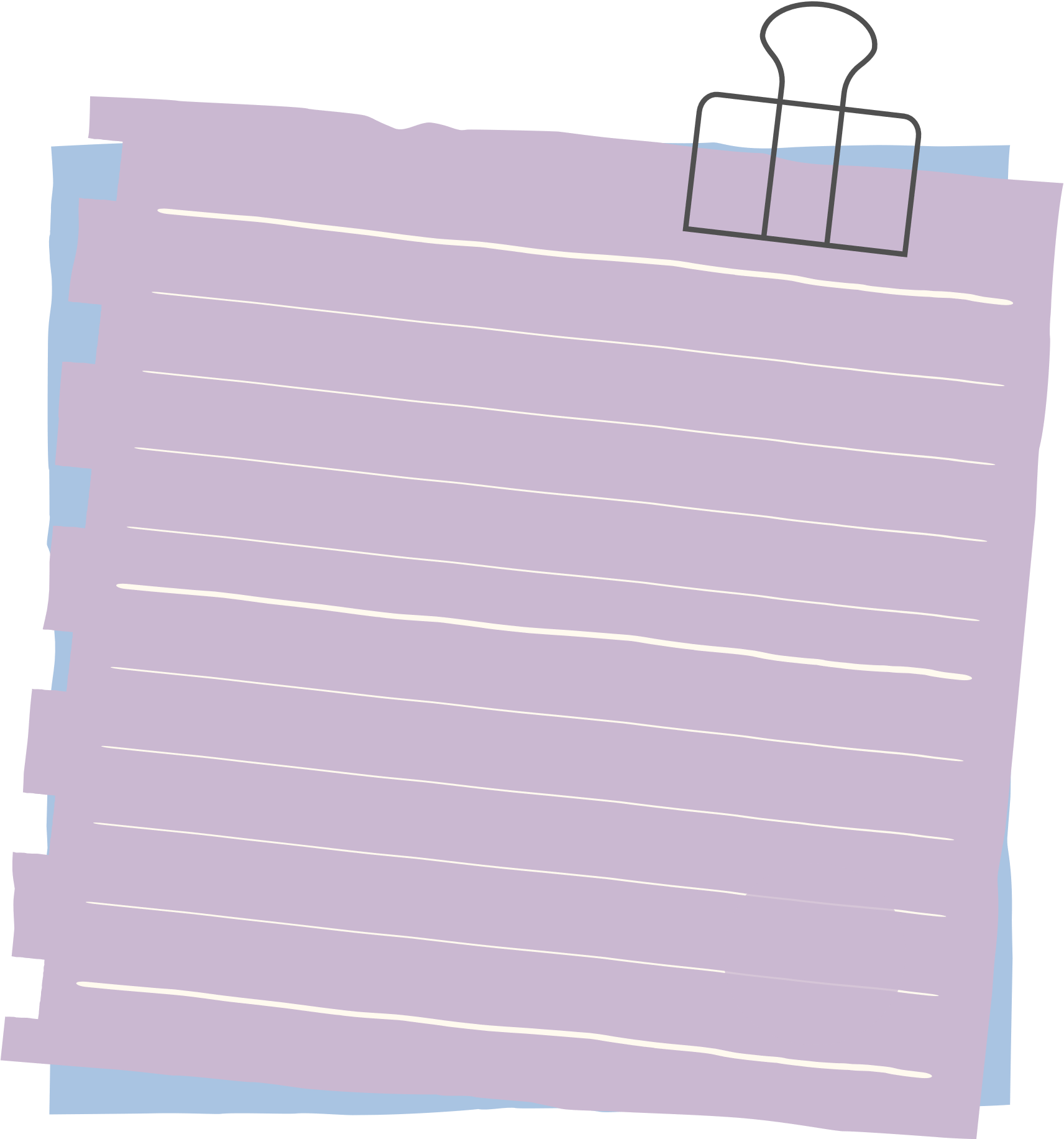 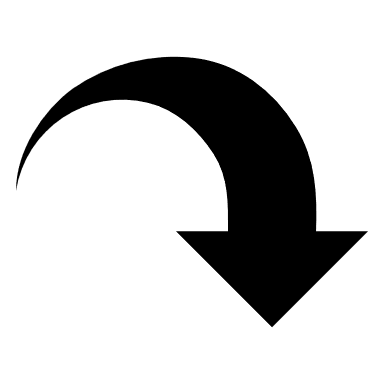 ص/ 21
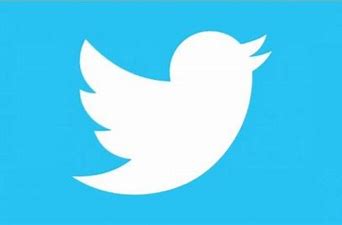 @mimaalth
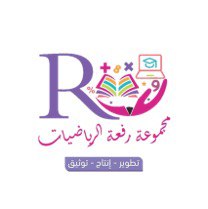 1- 2   حل المعادلات ذات الخطوة الواحدة
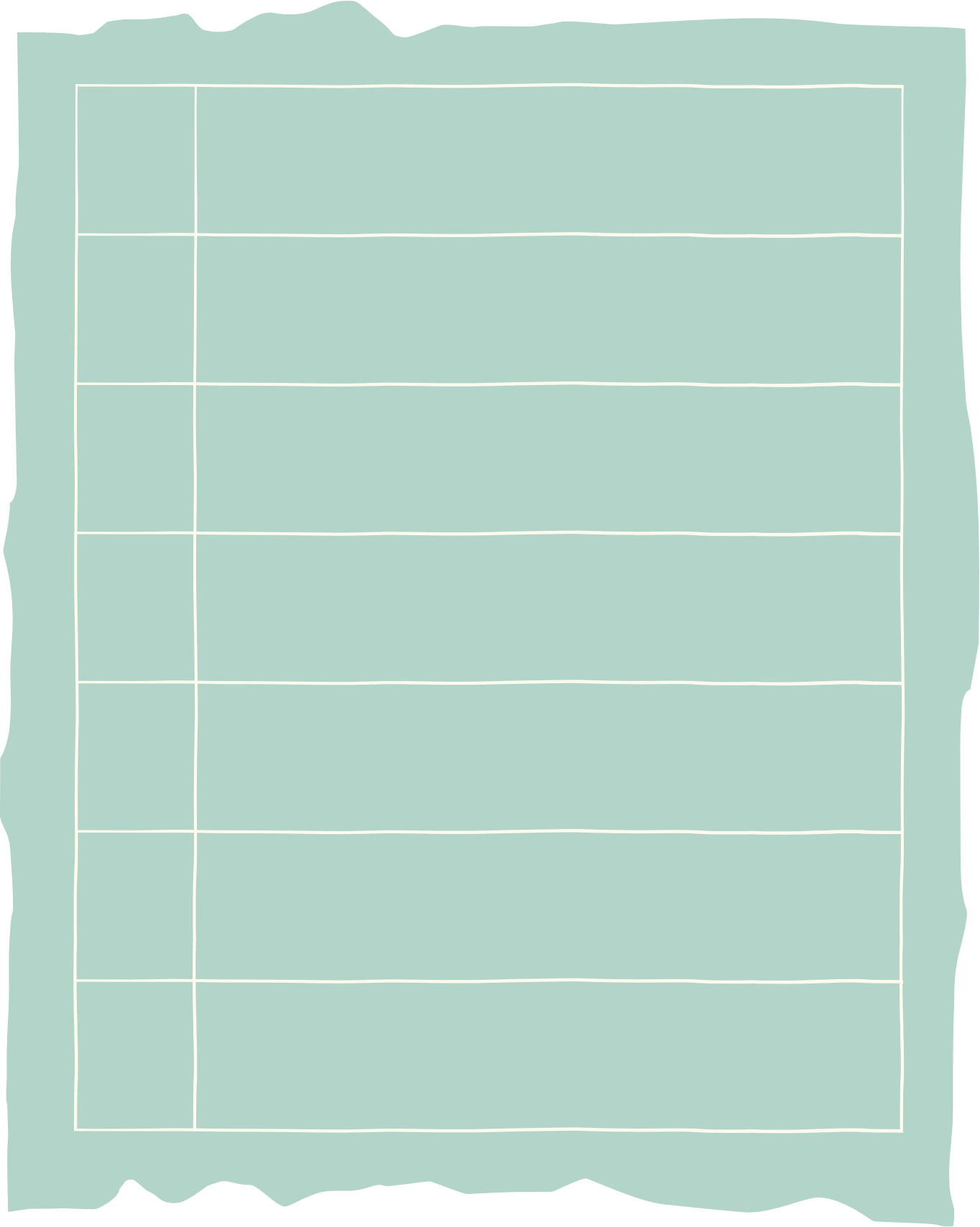 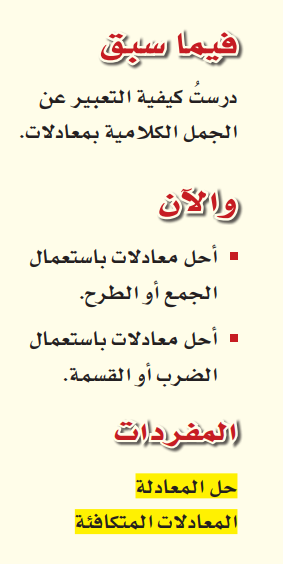 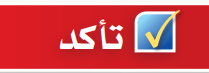 حل المعادلة التالية :
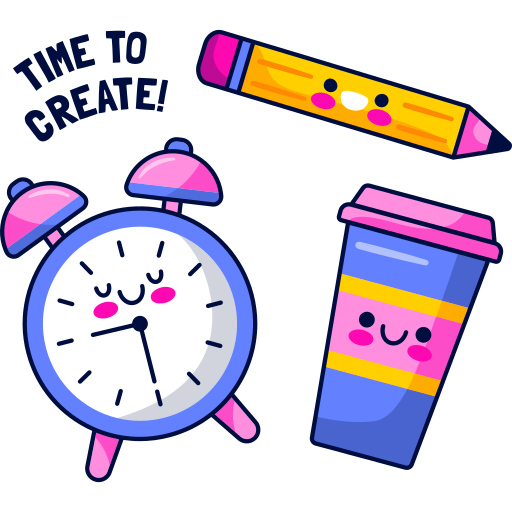 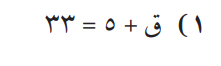 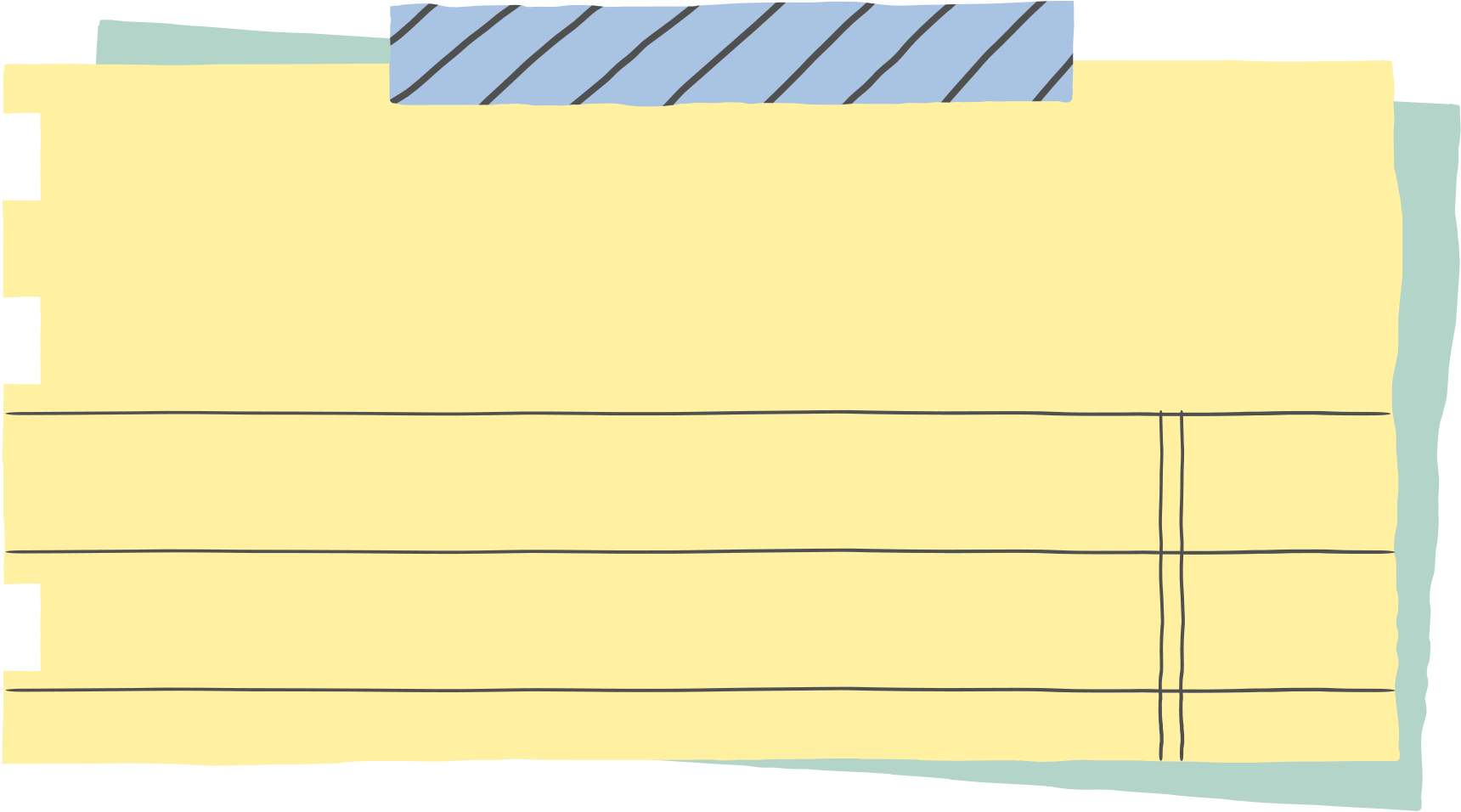 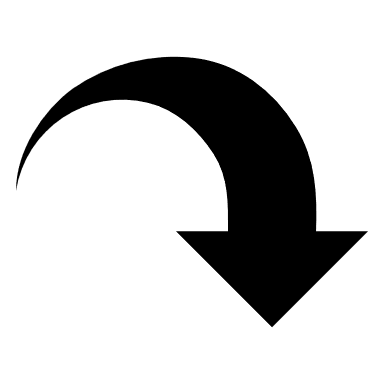 ص/ 23
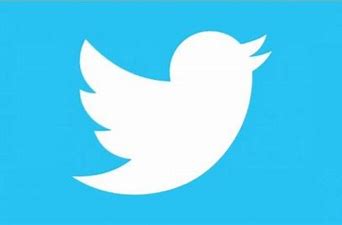 @mimaalth
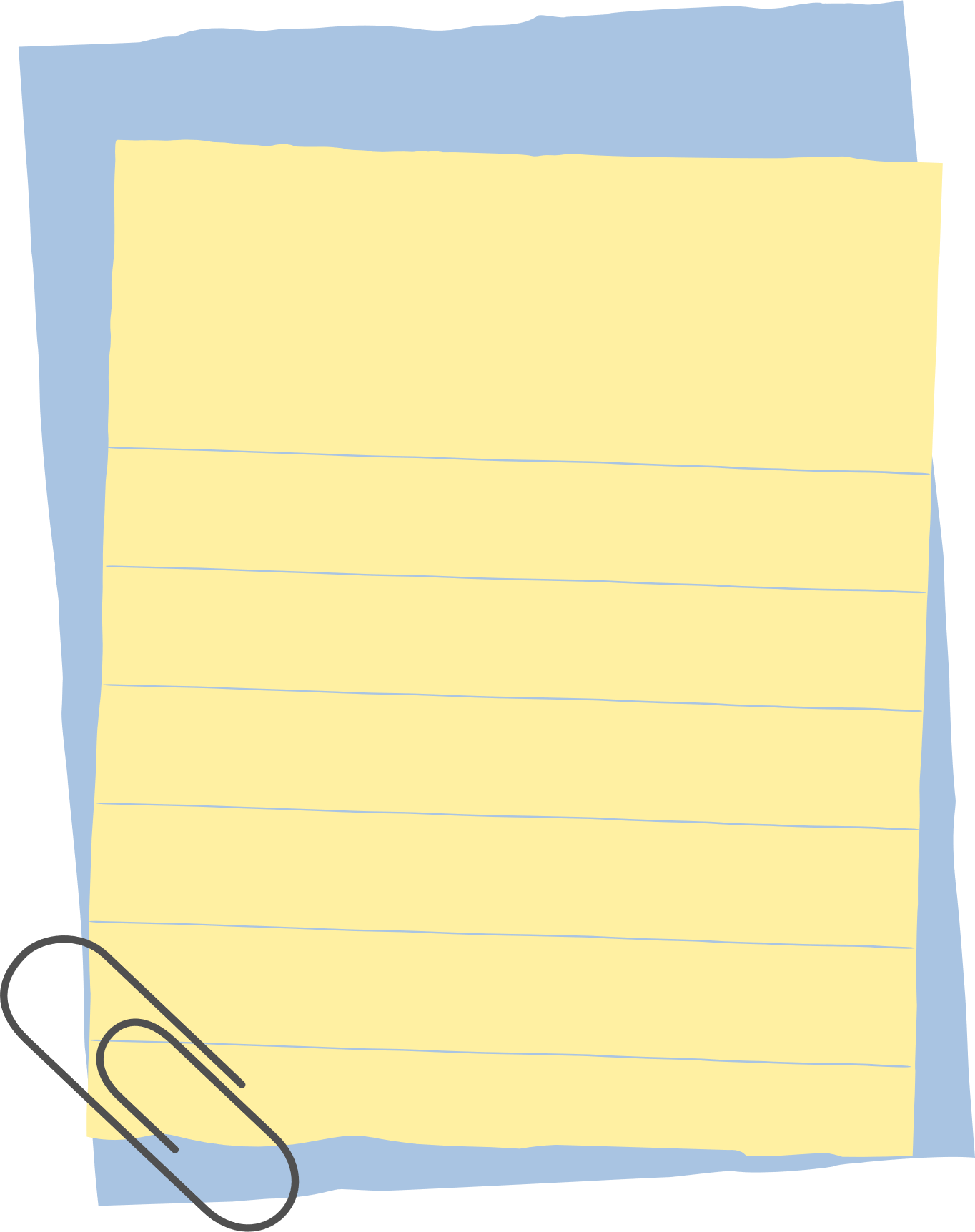 1- 2   حل المعادلات ذات الخطوة الواحدة
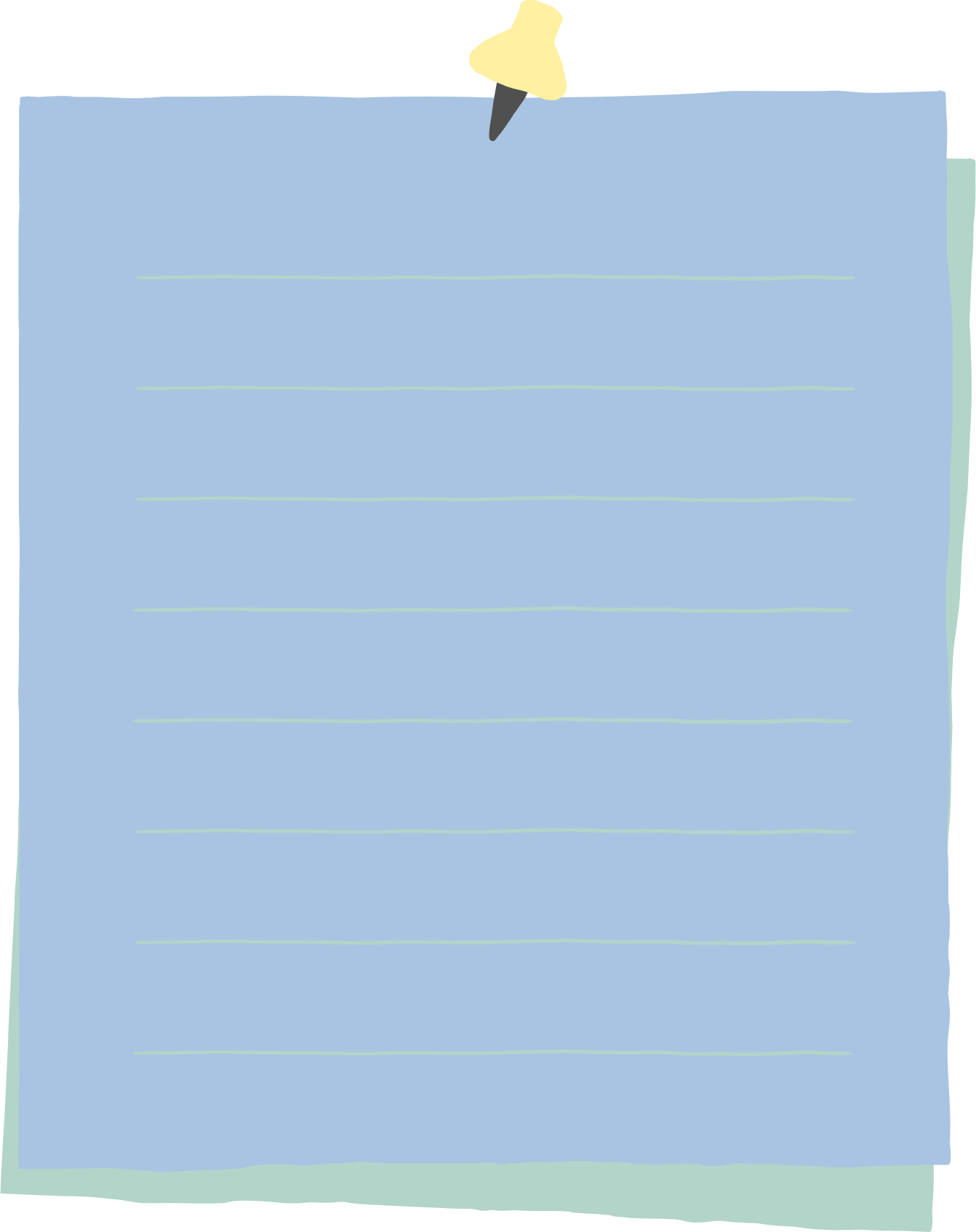 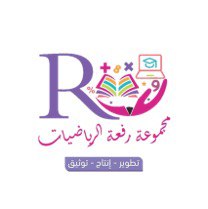 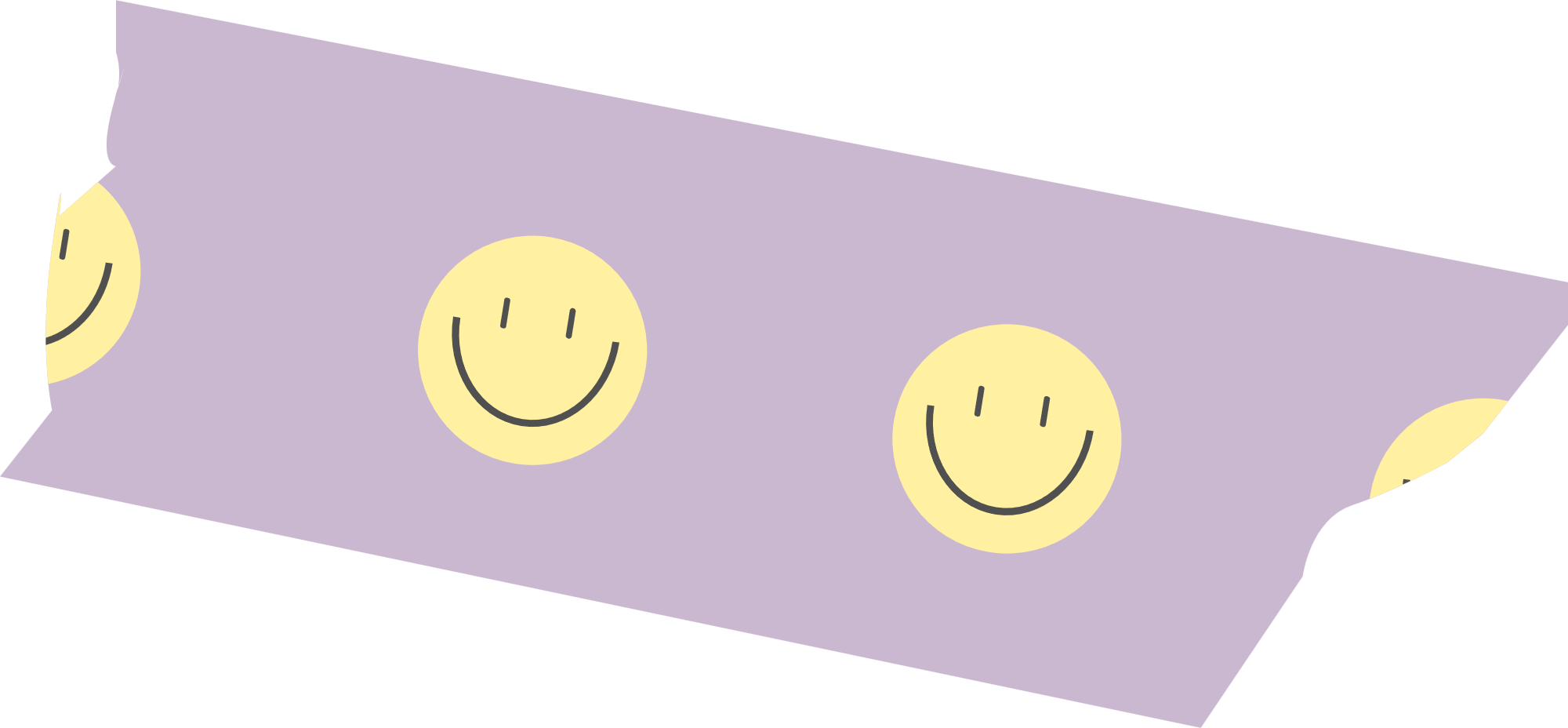 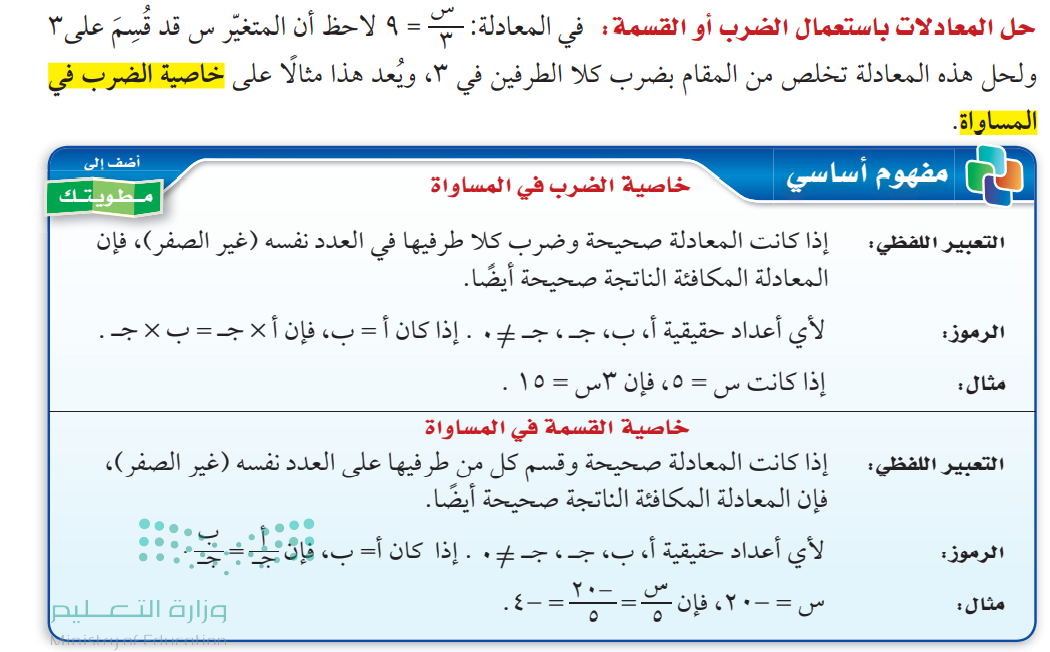 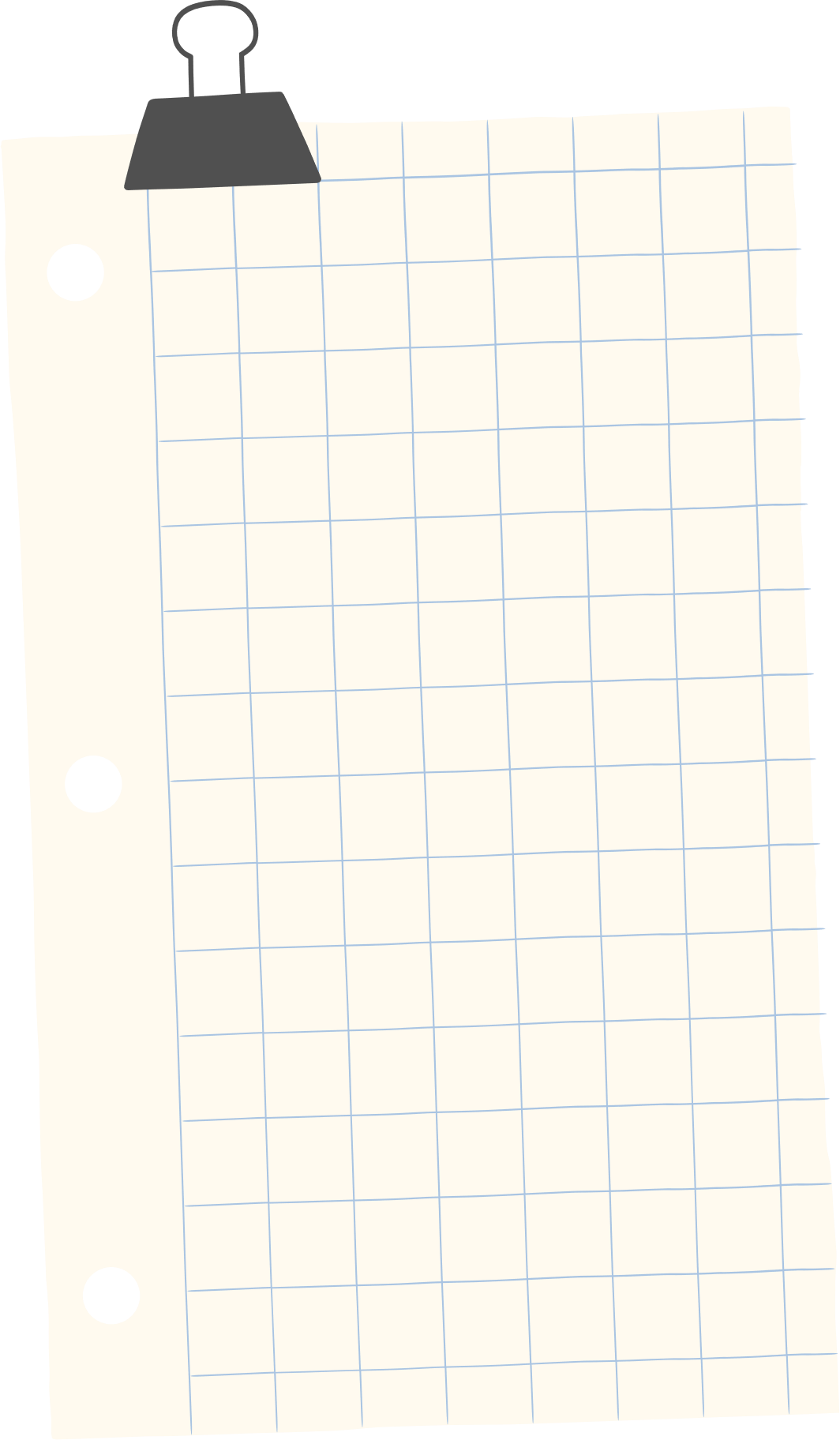 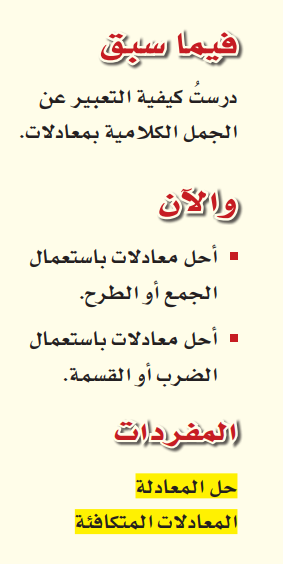 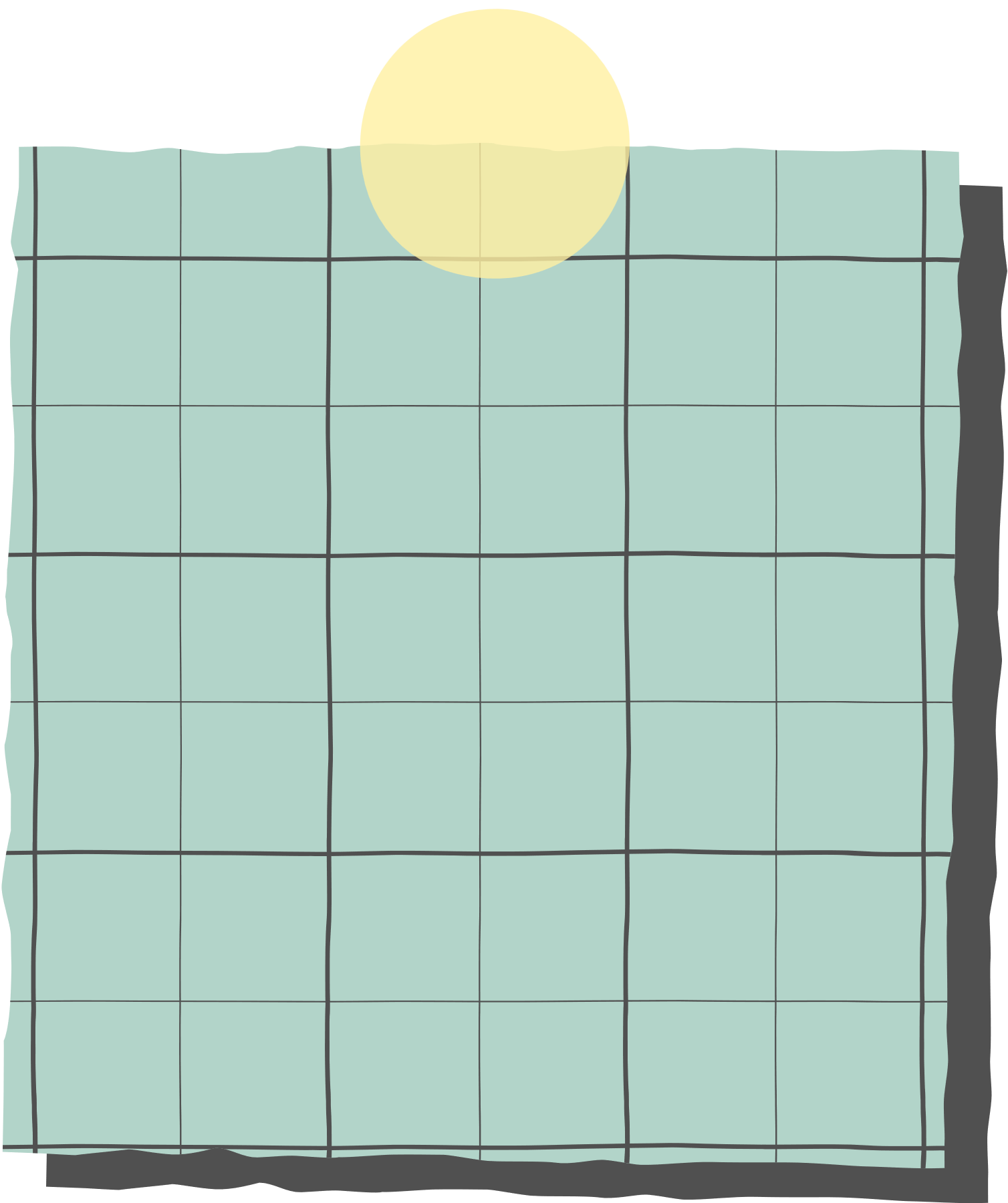 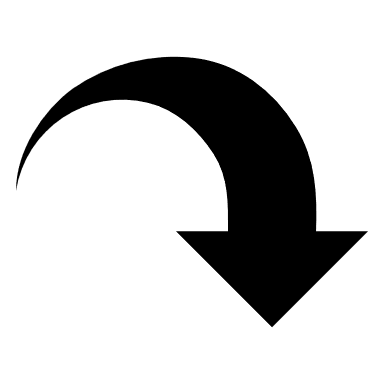 ص/  21
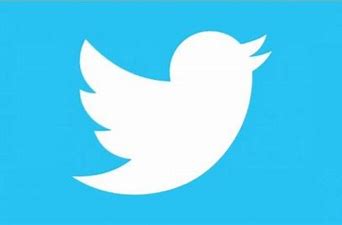 @mimaalth
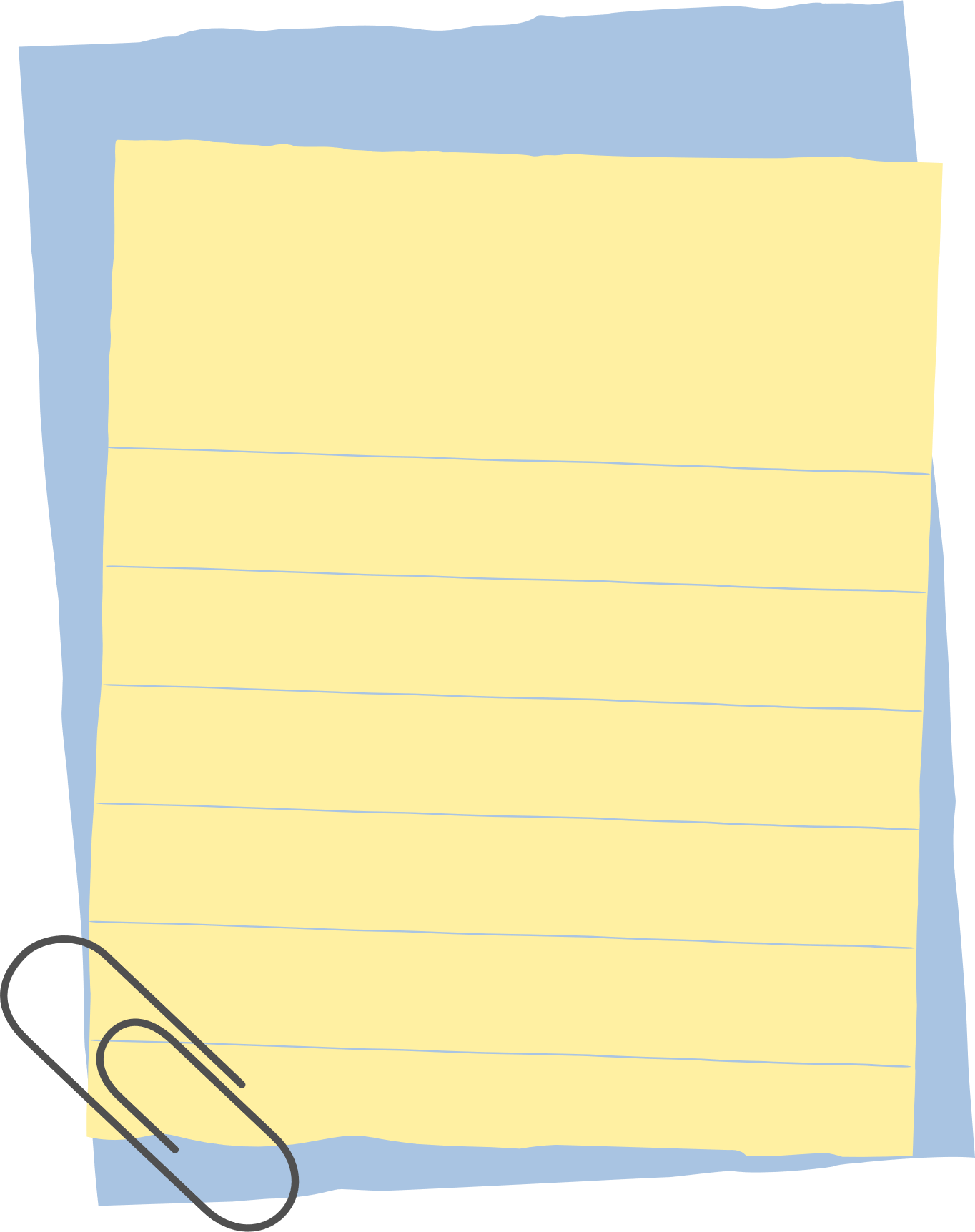 1- 2   حل المعادلات ذات الخطوة الواحدة
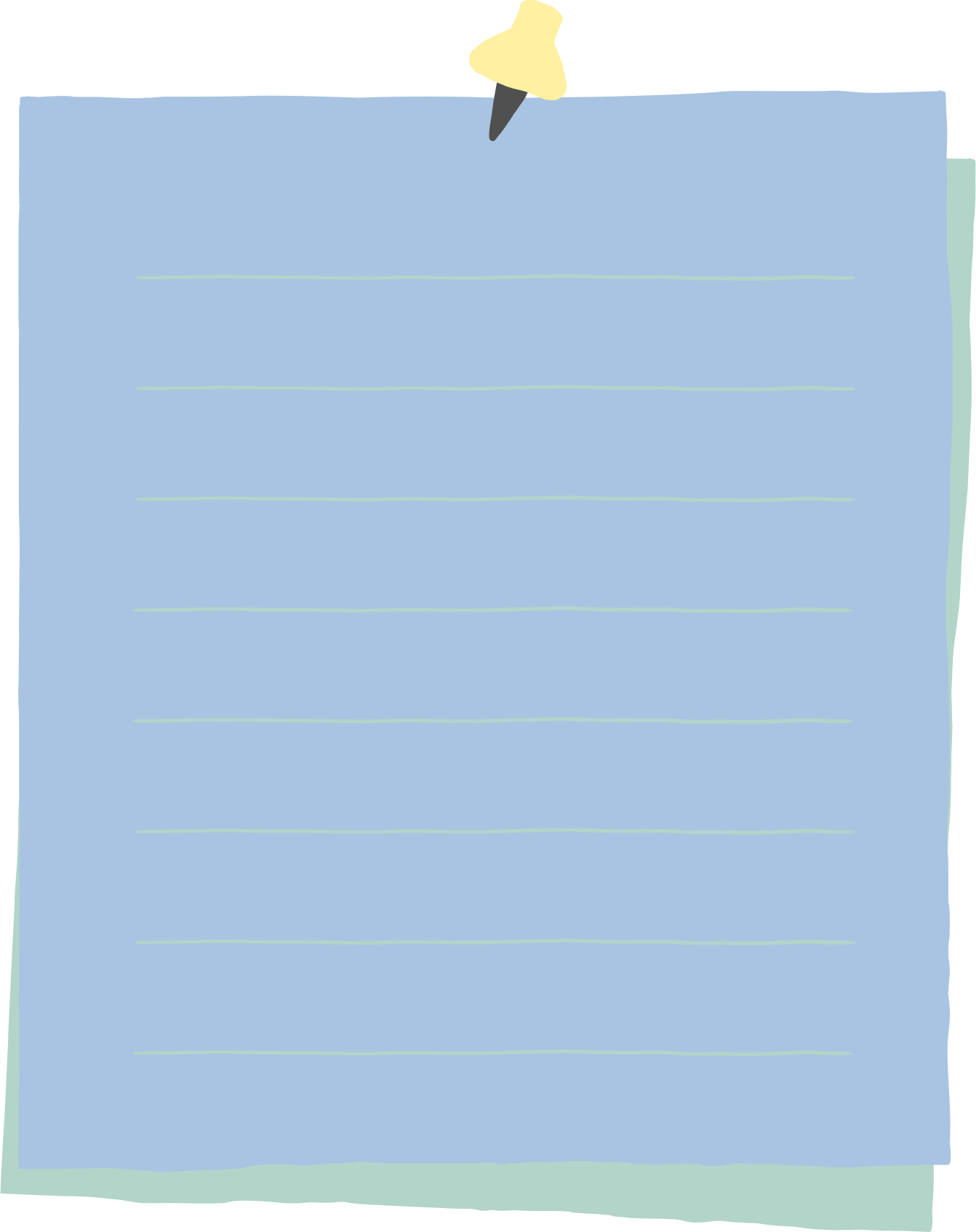 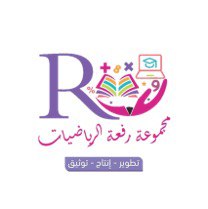 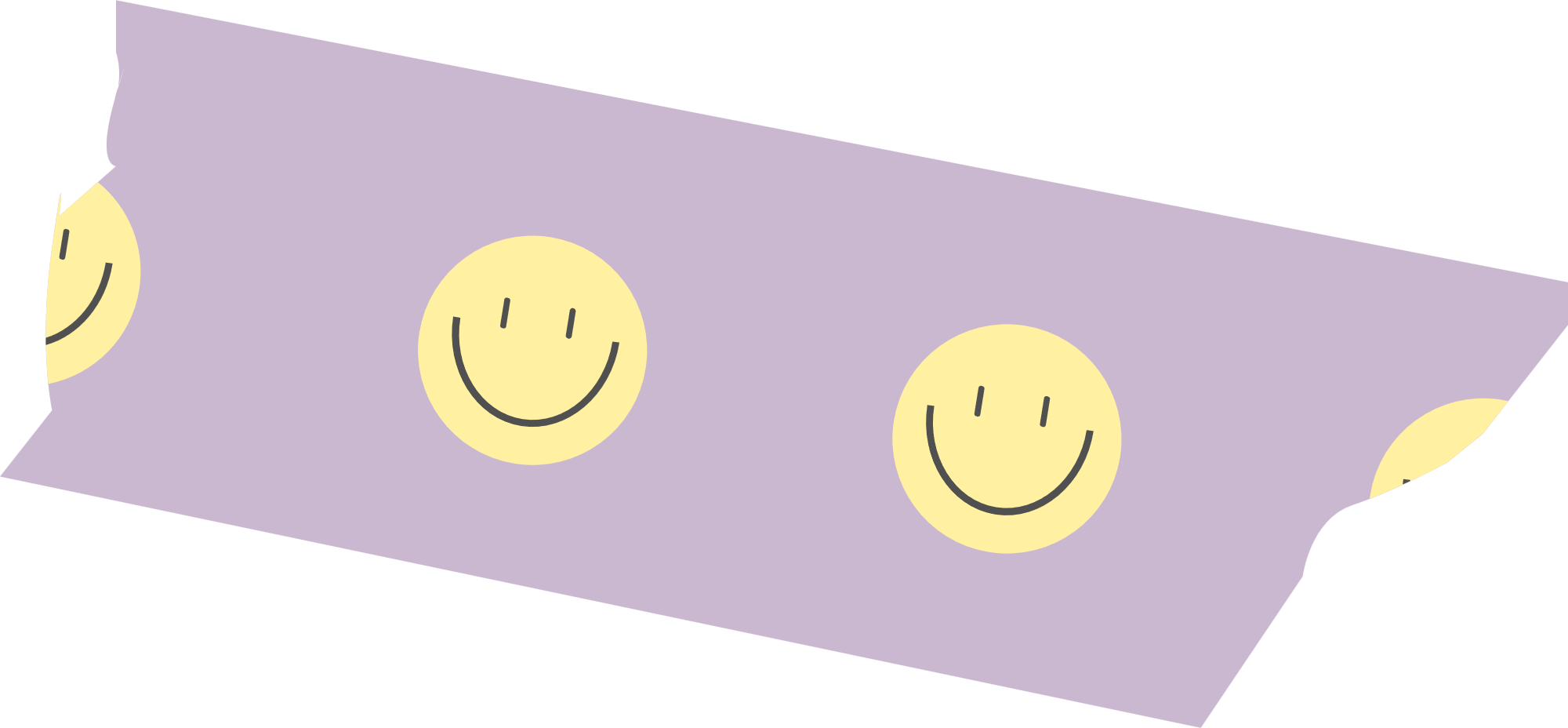 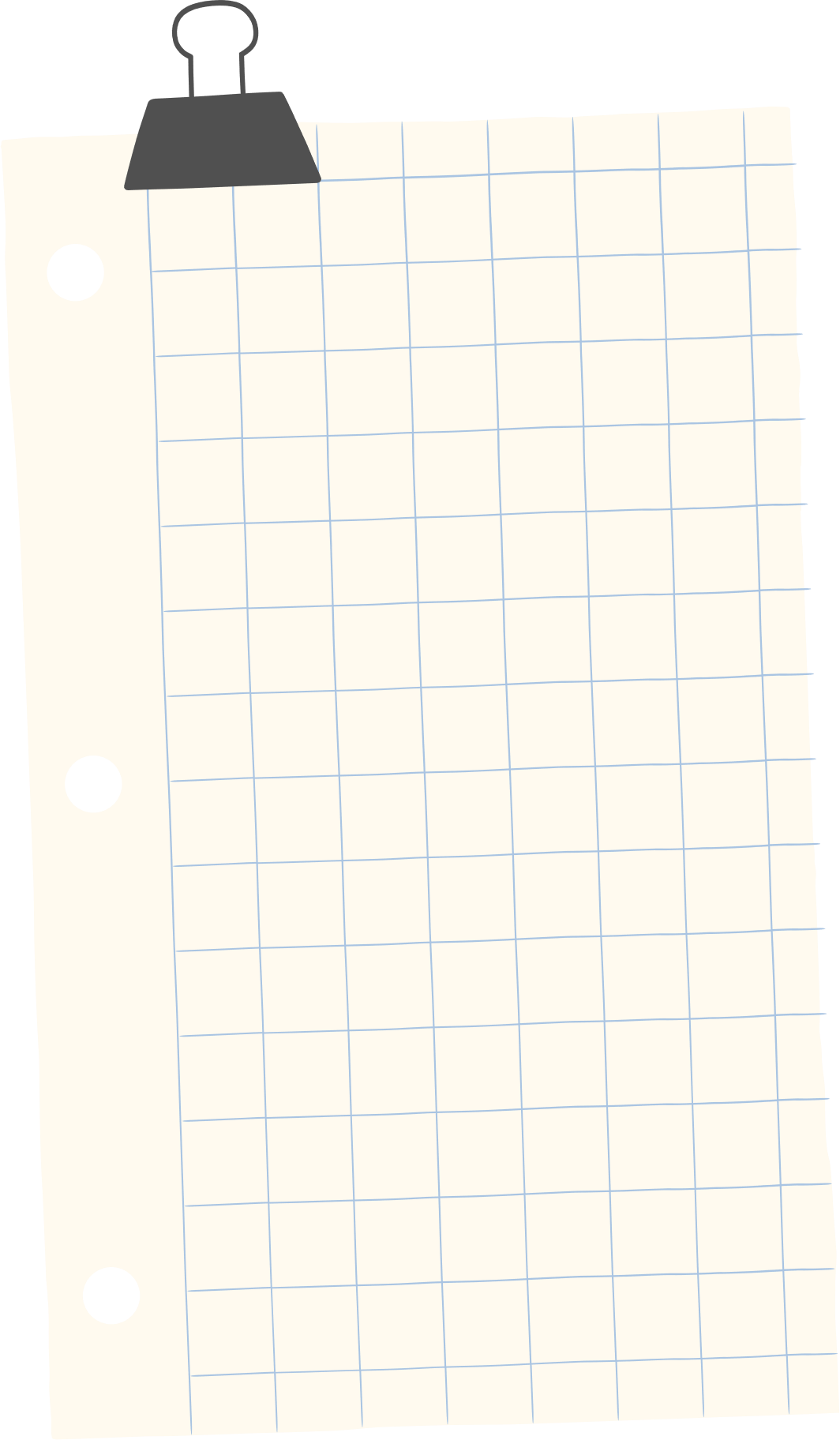 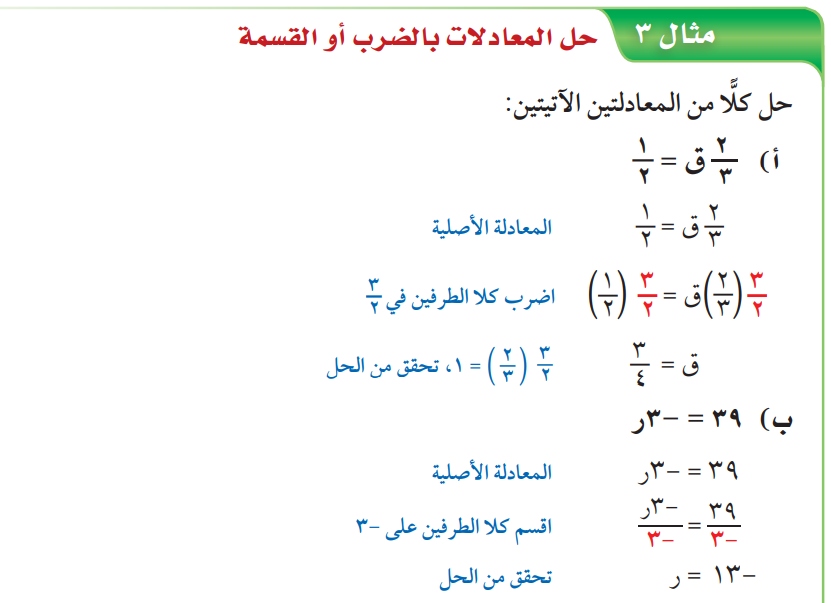 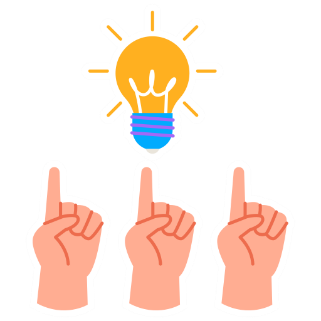 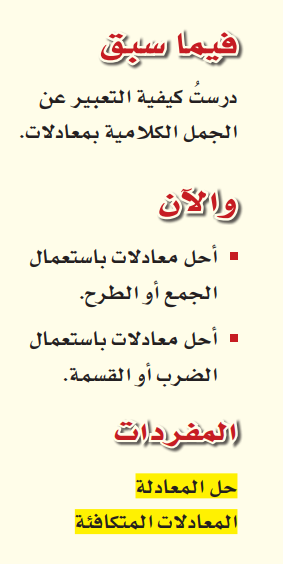 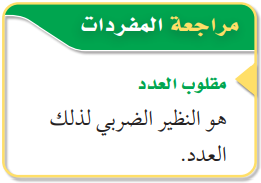 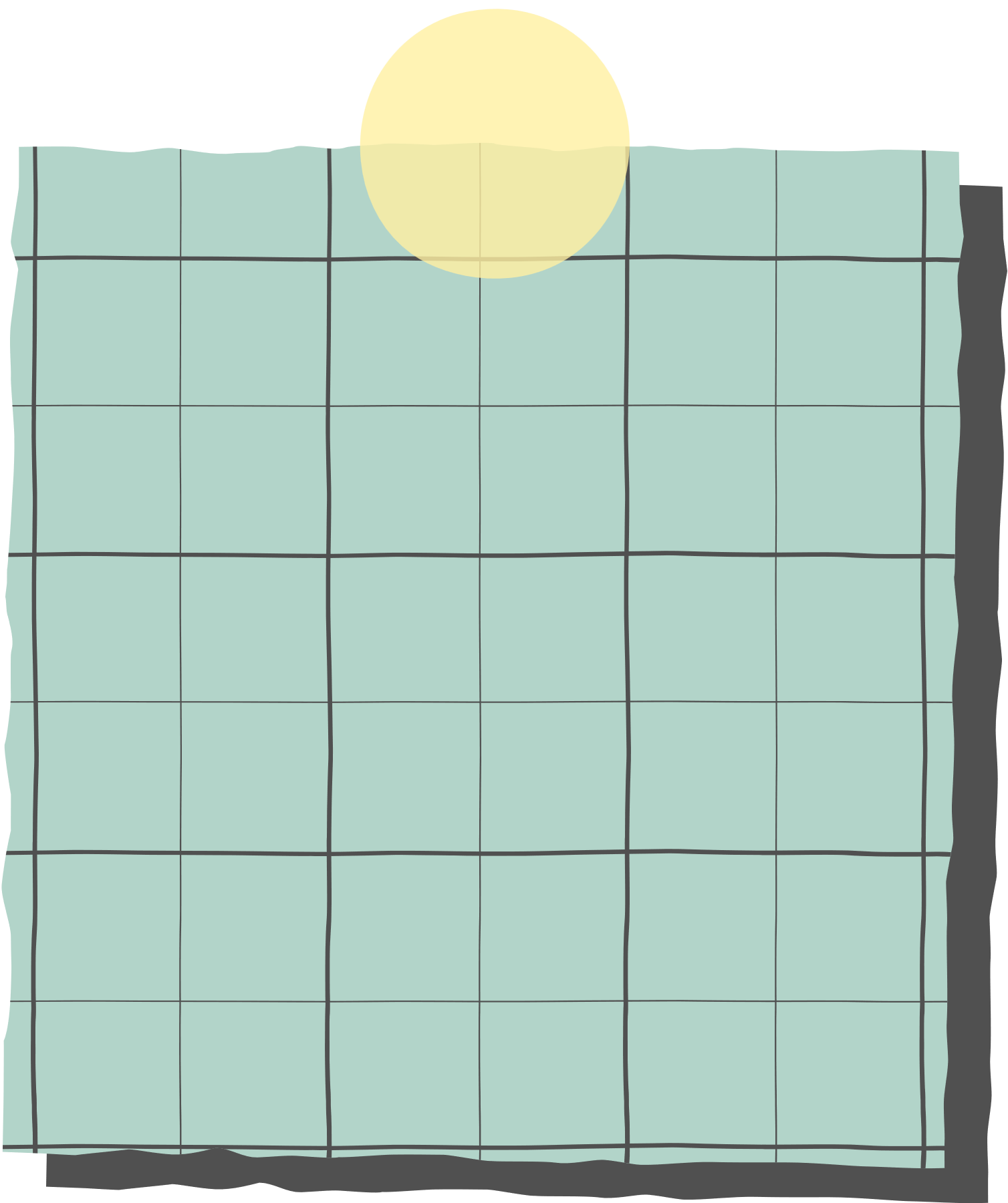 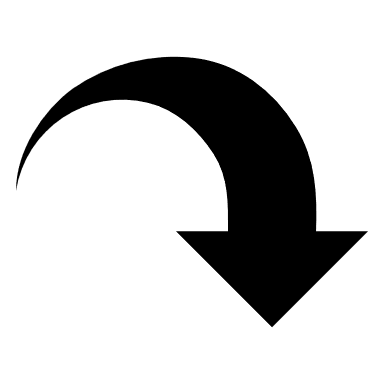 ص/  22
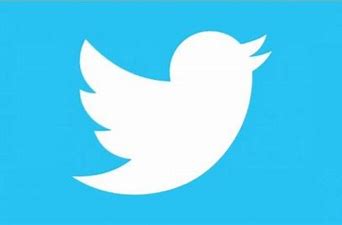 @mimaalth
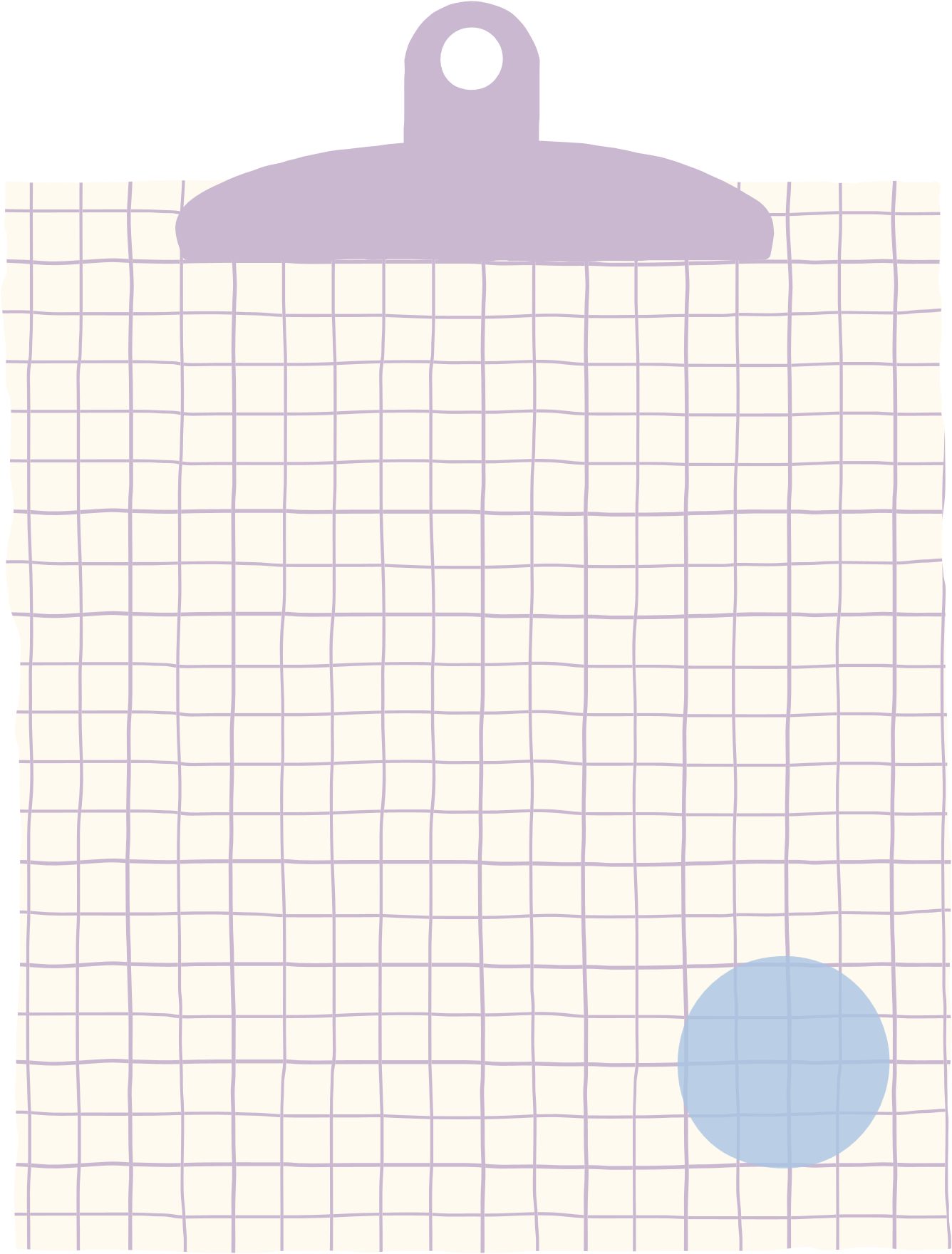 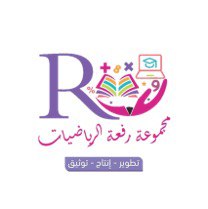 1- 2   حل المعادلات ذات الخطوة الواحدة
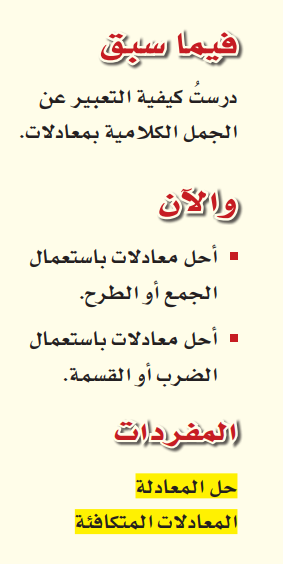 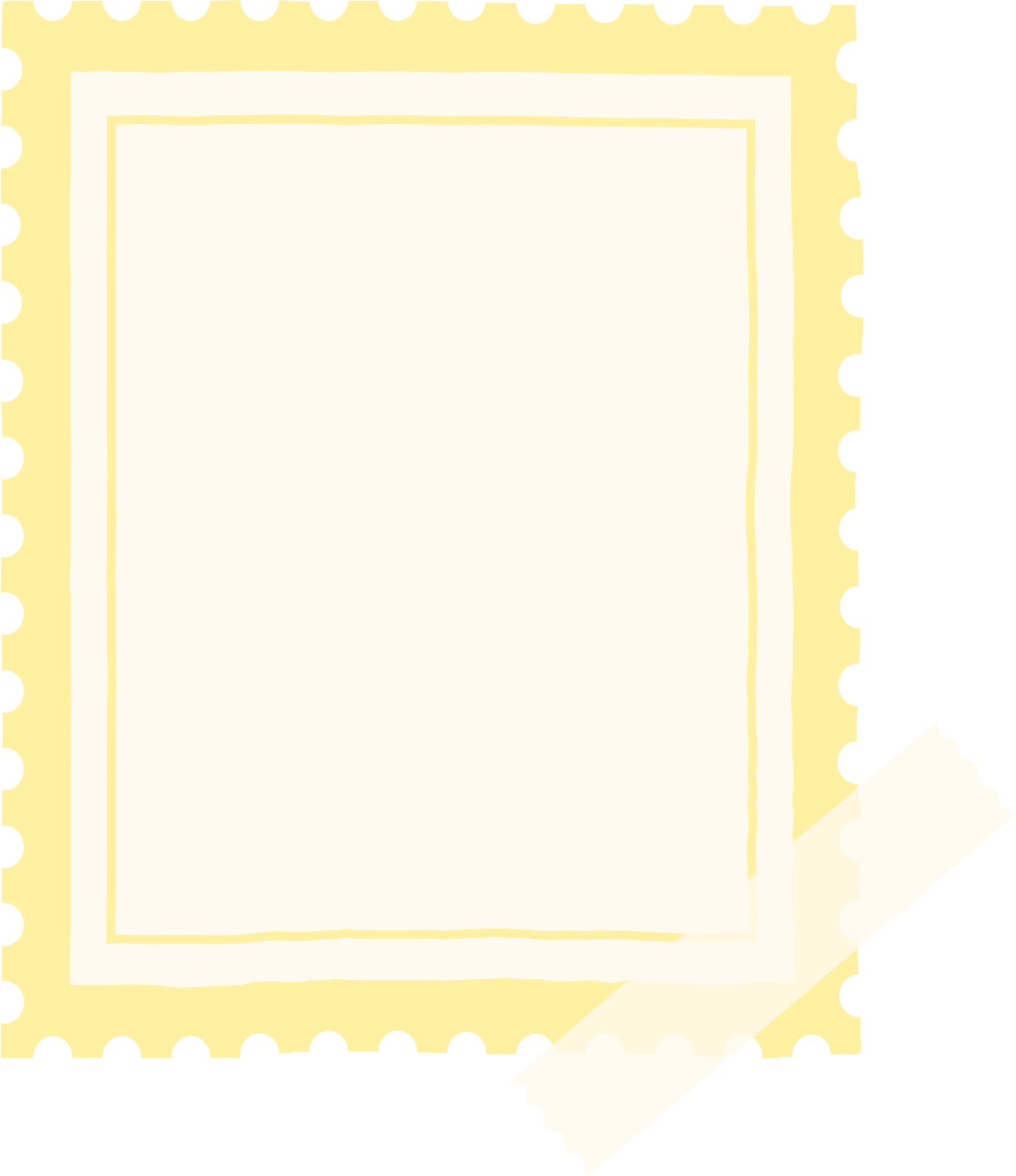 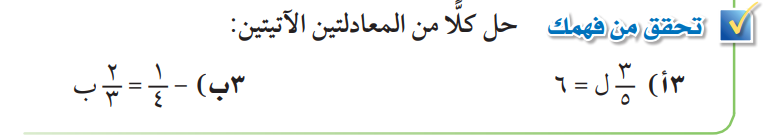 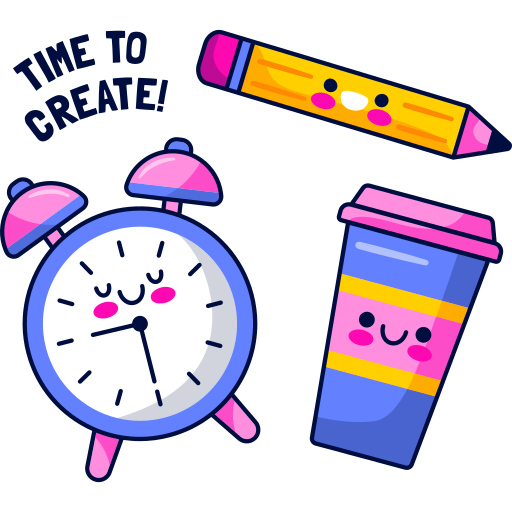 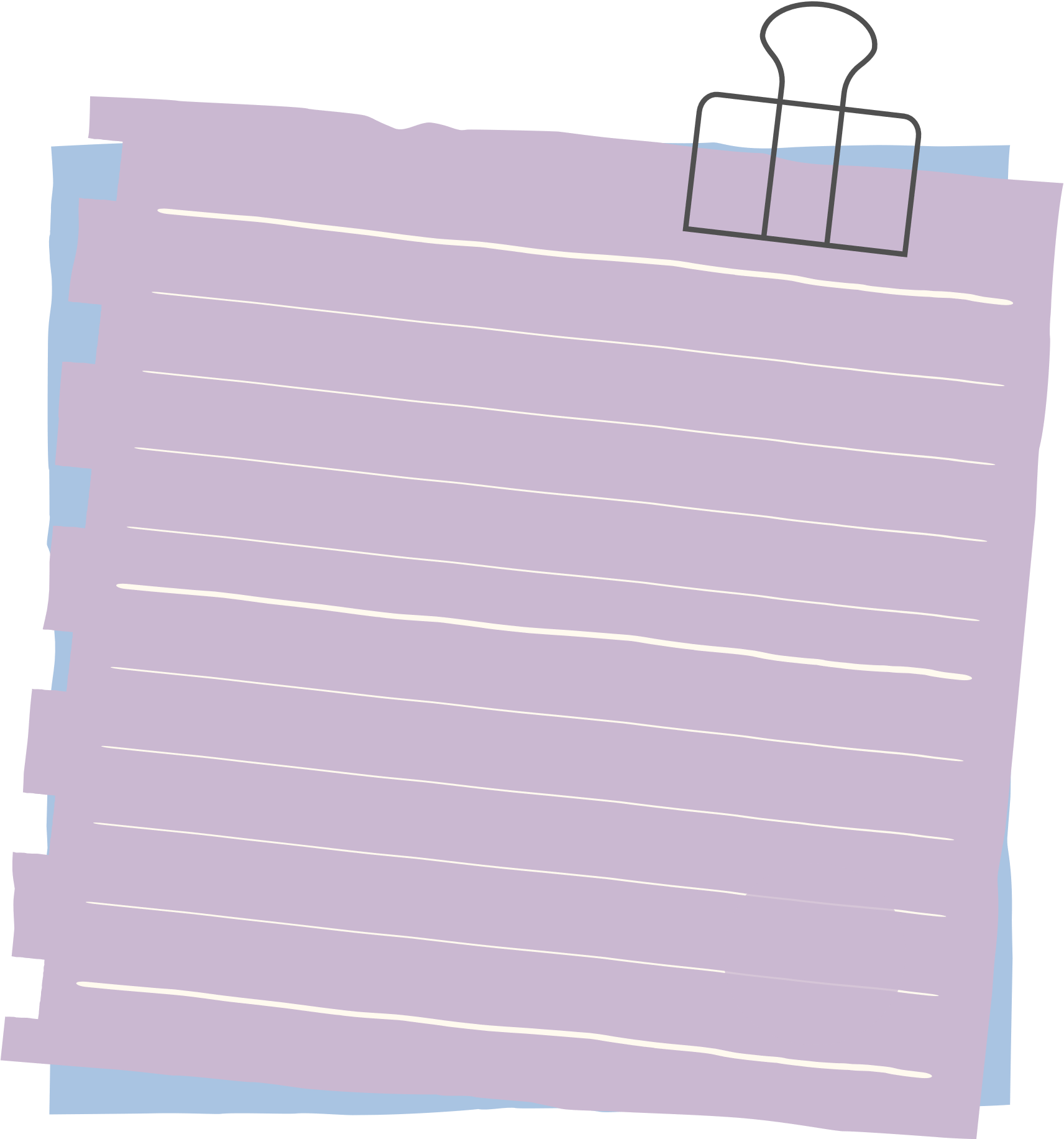 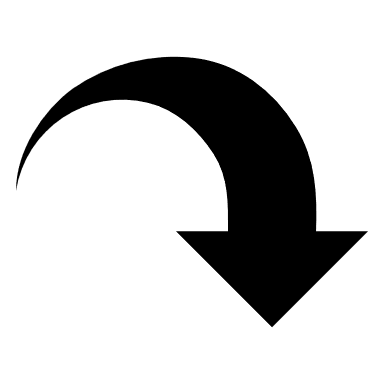 ص/ 22
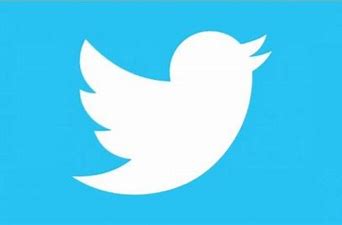 @mimaalth
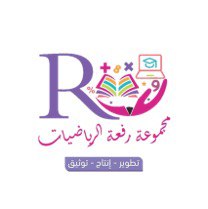 1- 2   حل المعادلات ذات الخطوة الواحدة
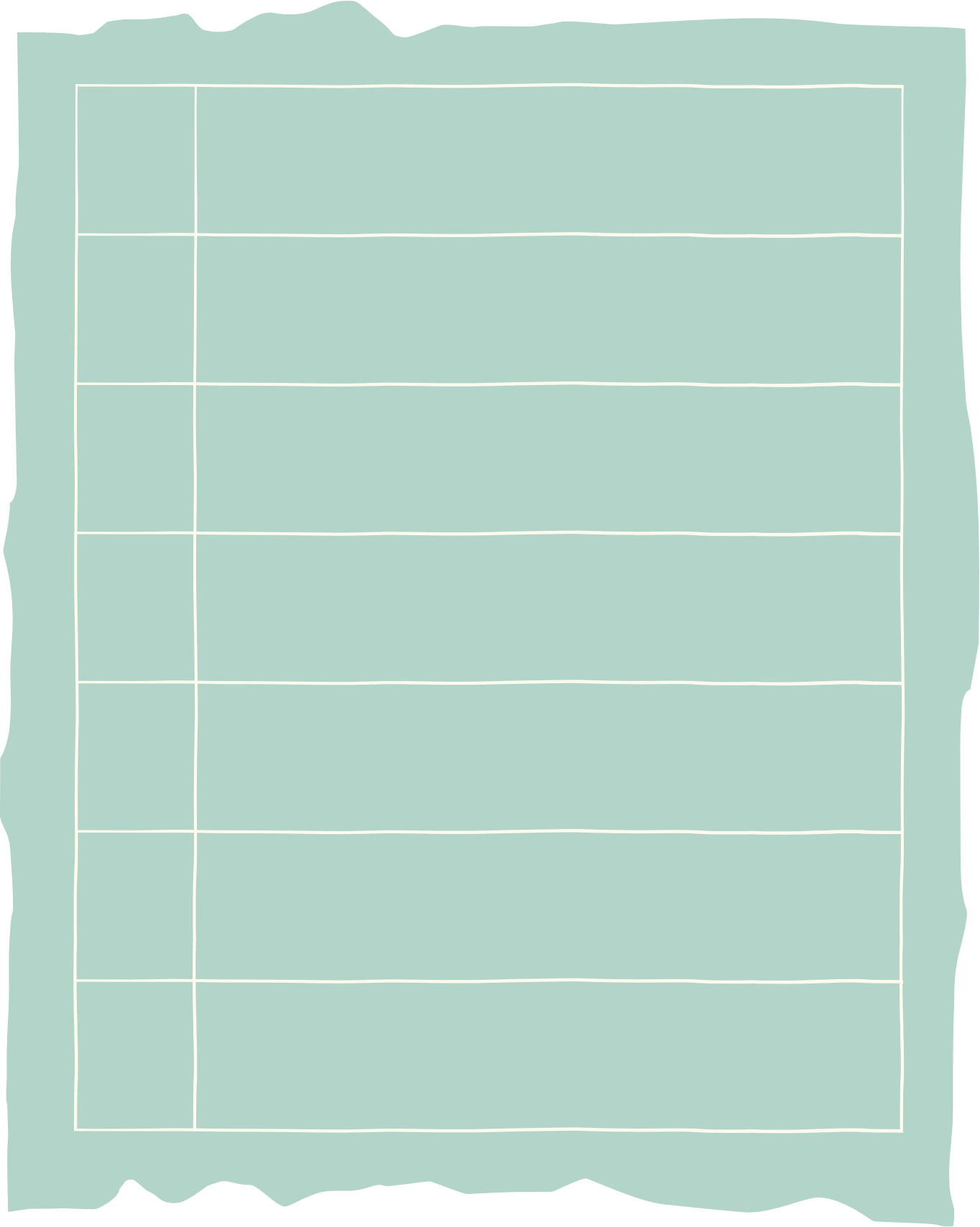 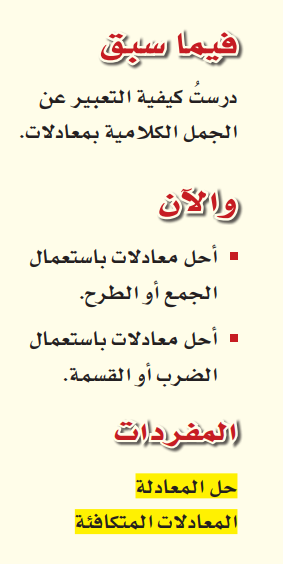 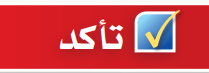 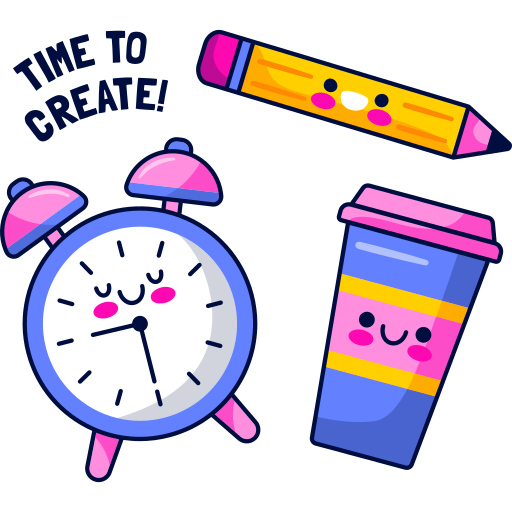 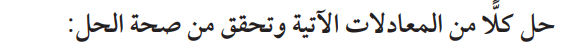 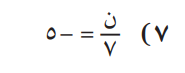 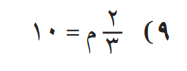 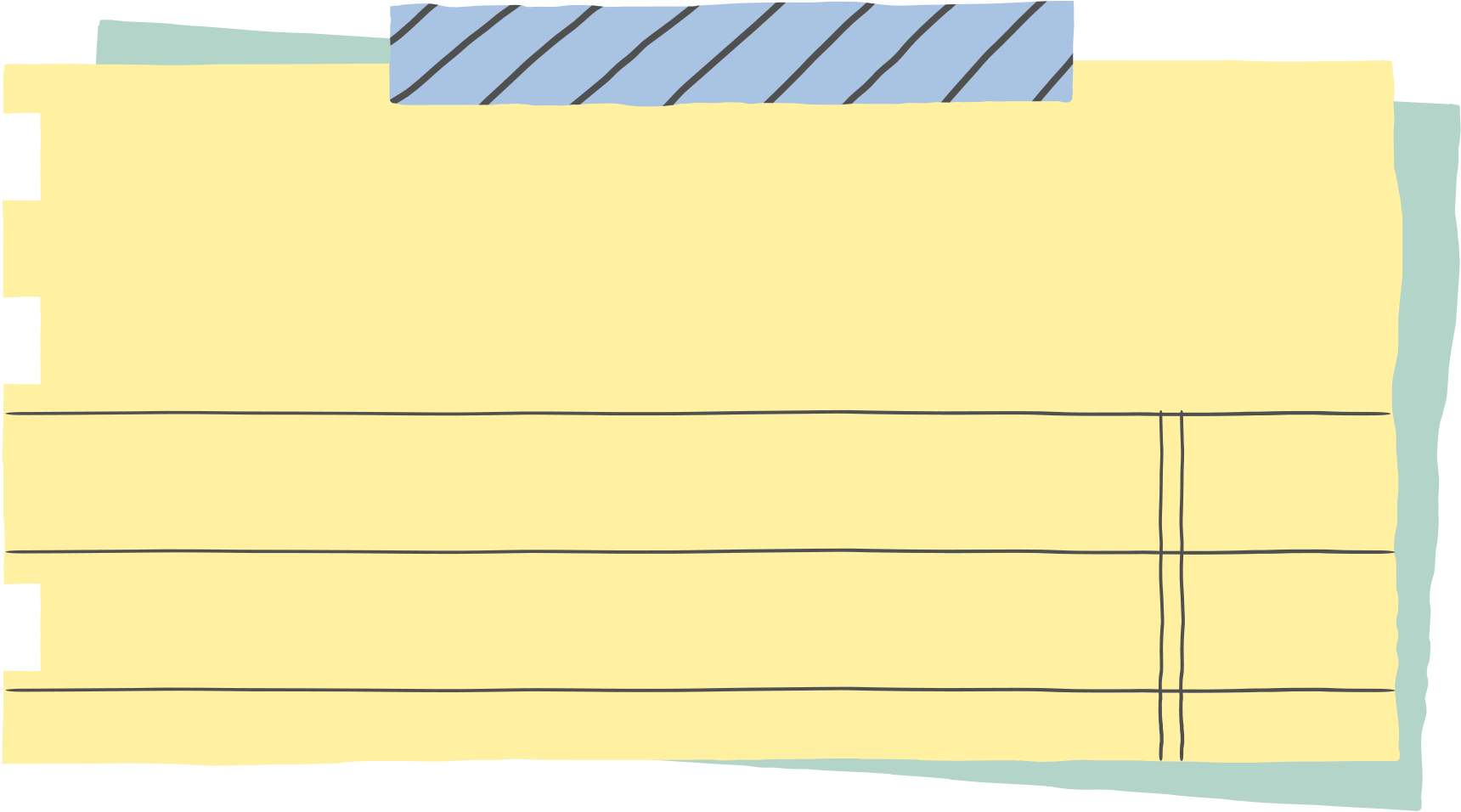 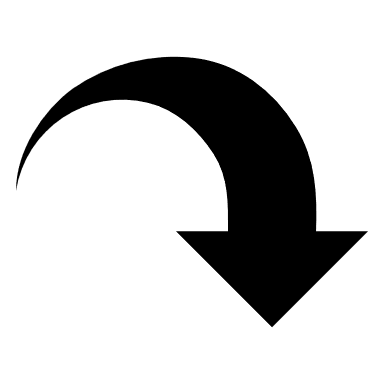 ص/ 23
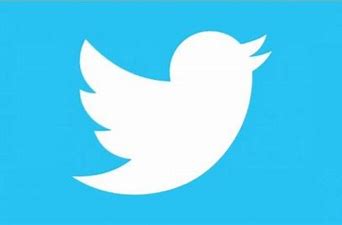 @mimaalth
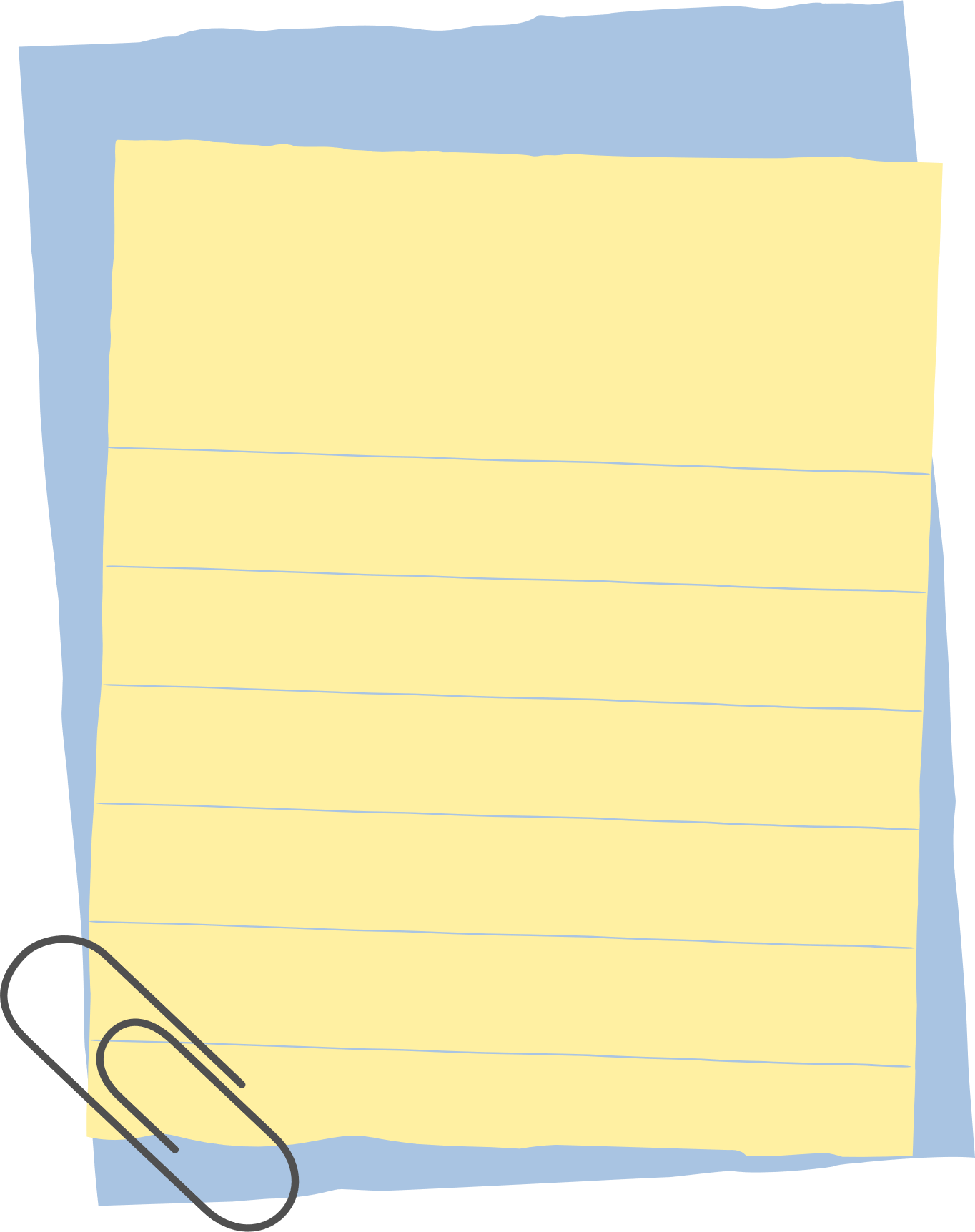 1- 2   حل المعادلات ذات الخطوة الواحدة
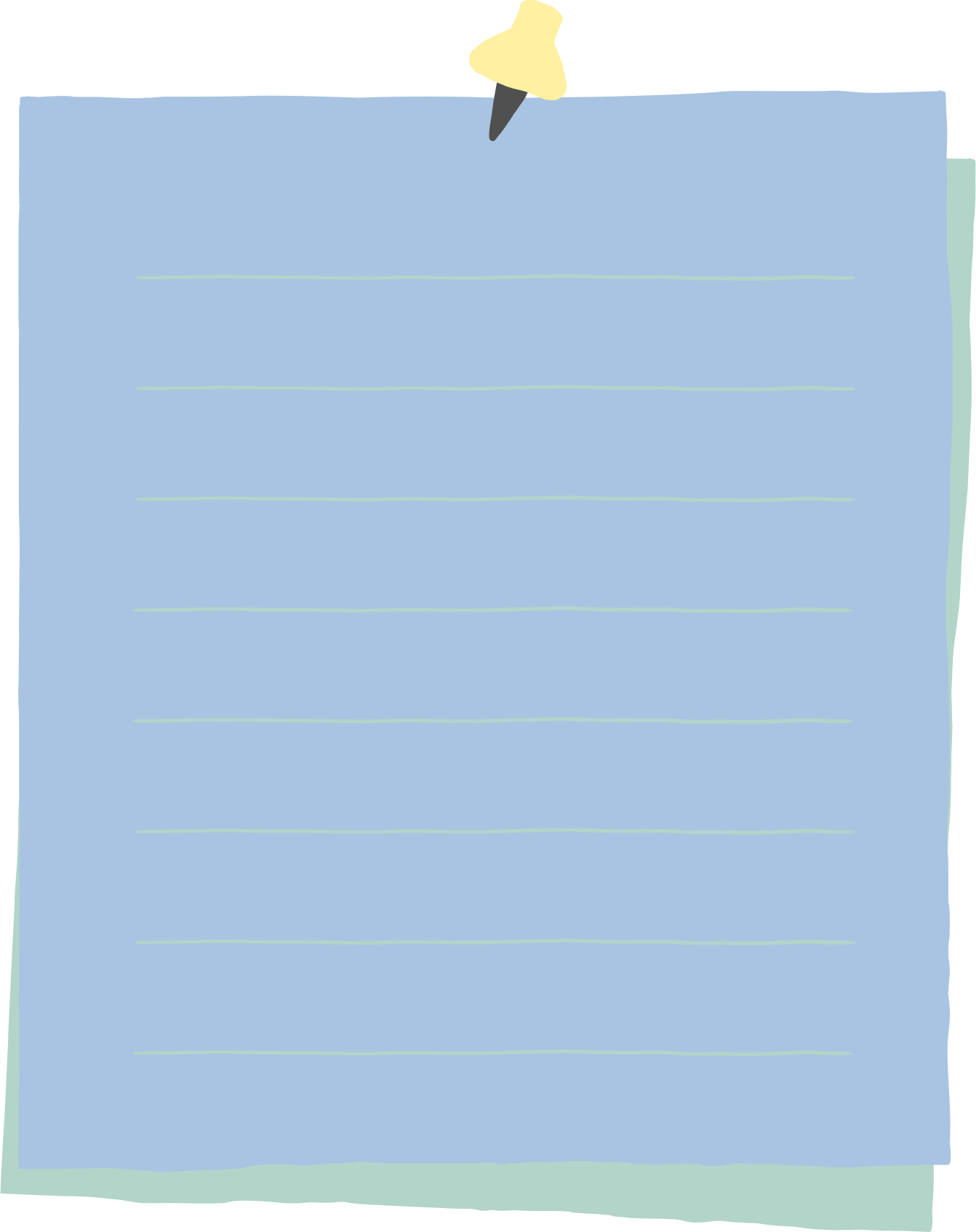 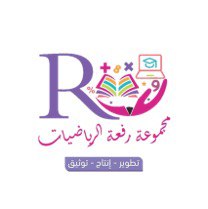 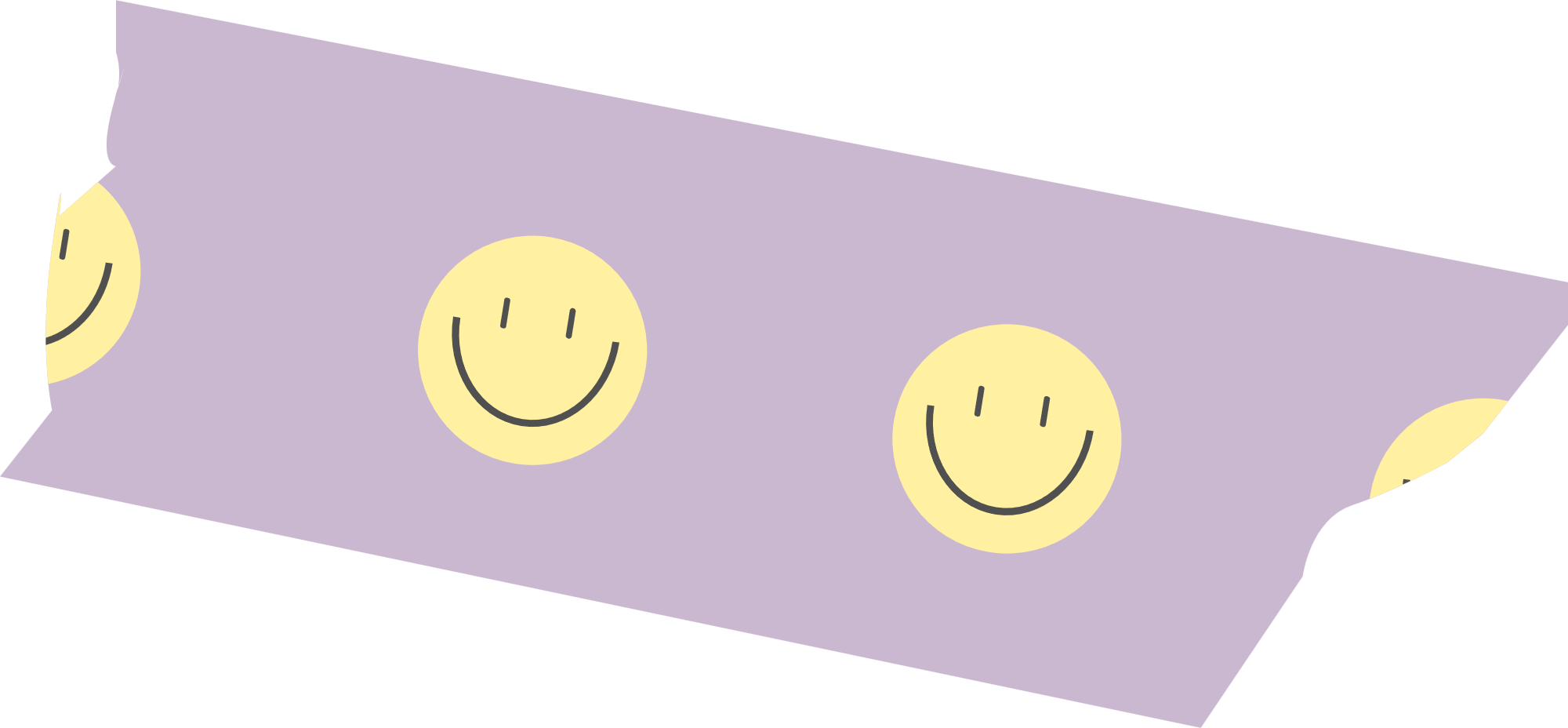 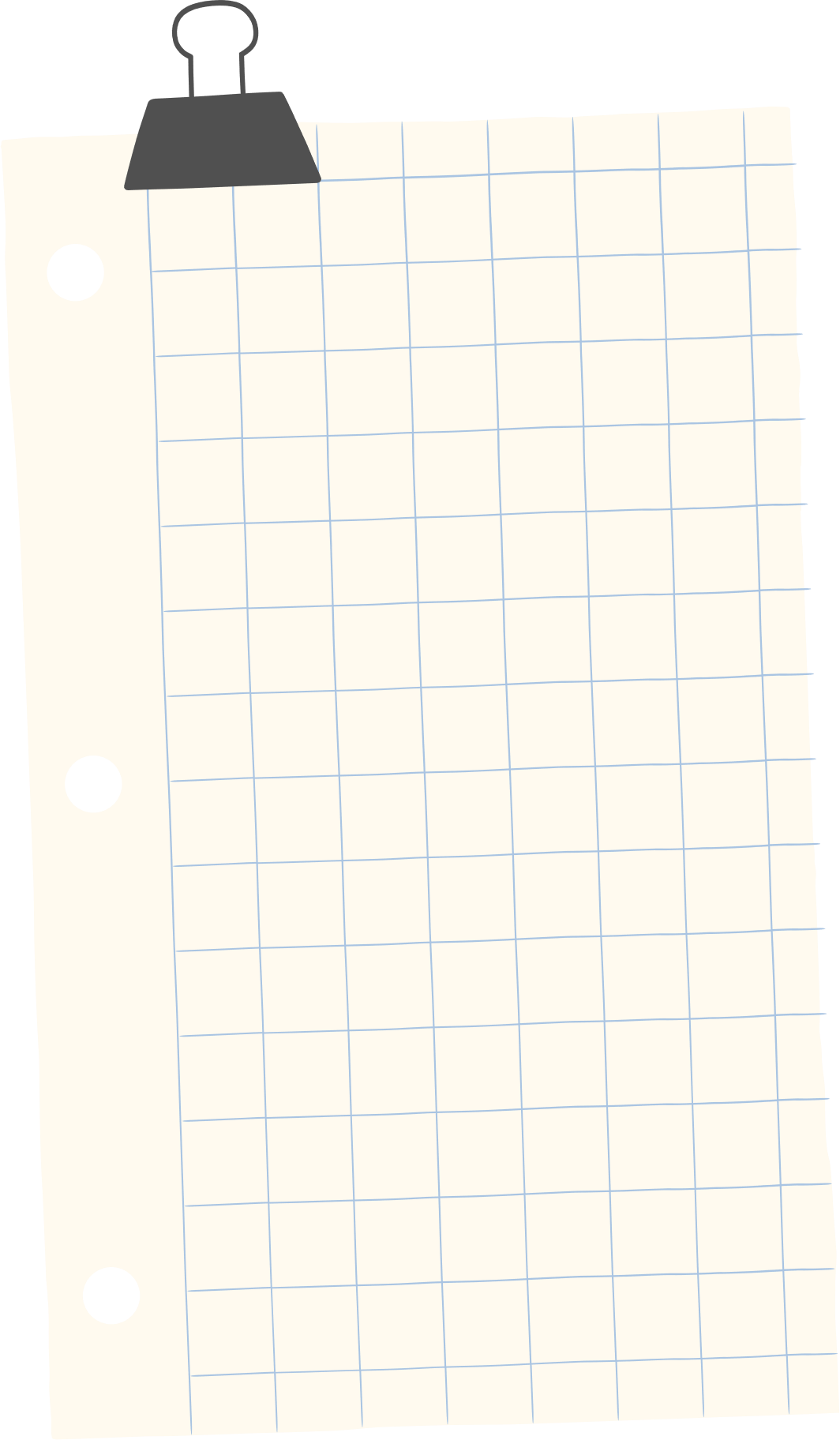 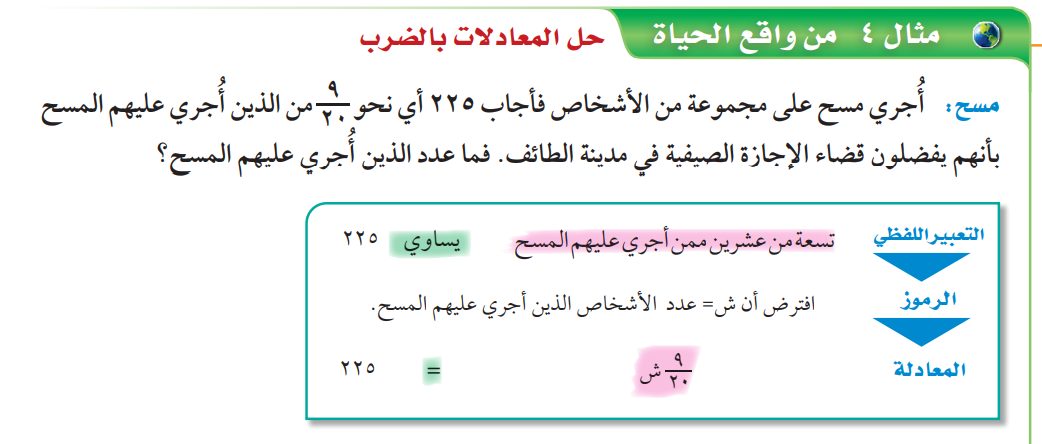 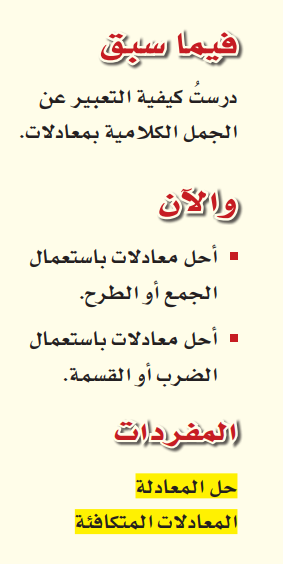 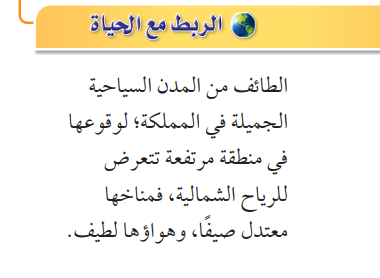 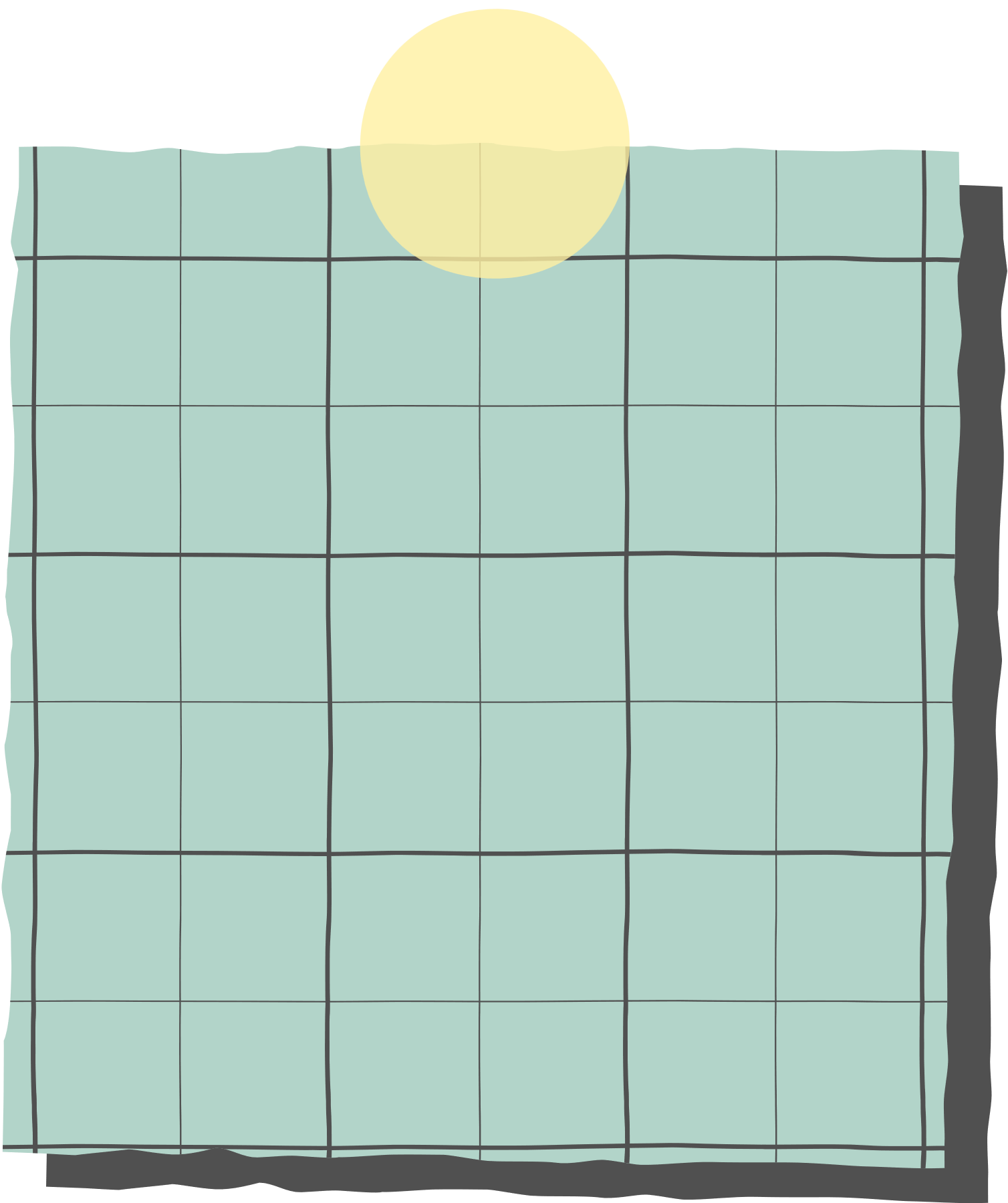 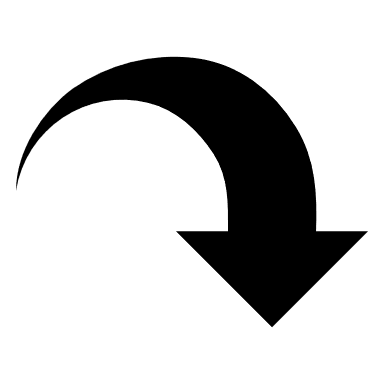 ص/  22
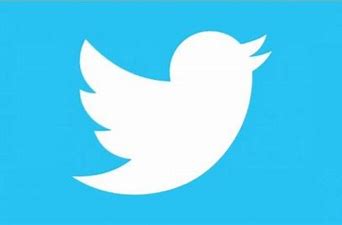 @mimaalth
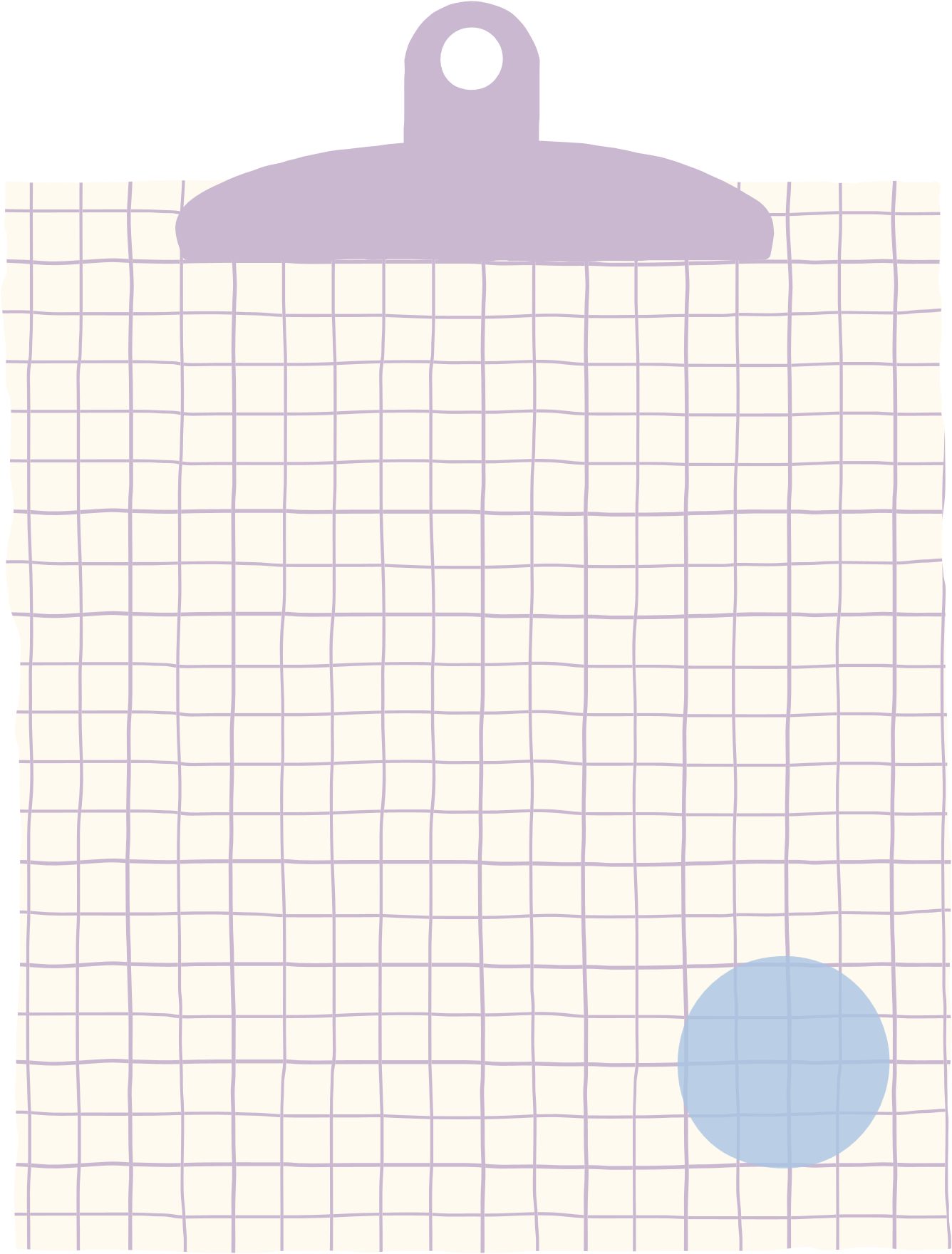 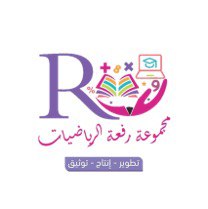 1- 2   حل المعادلات ذات الخطوة الواحدة
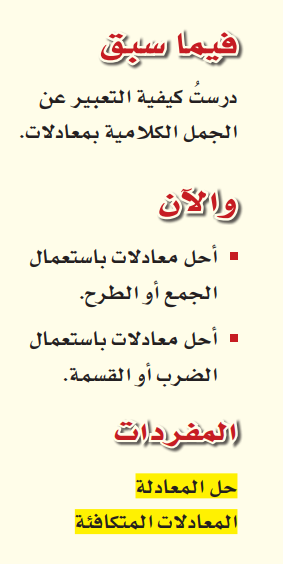 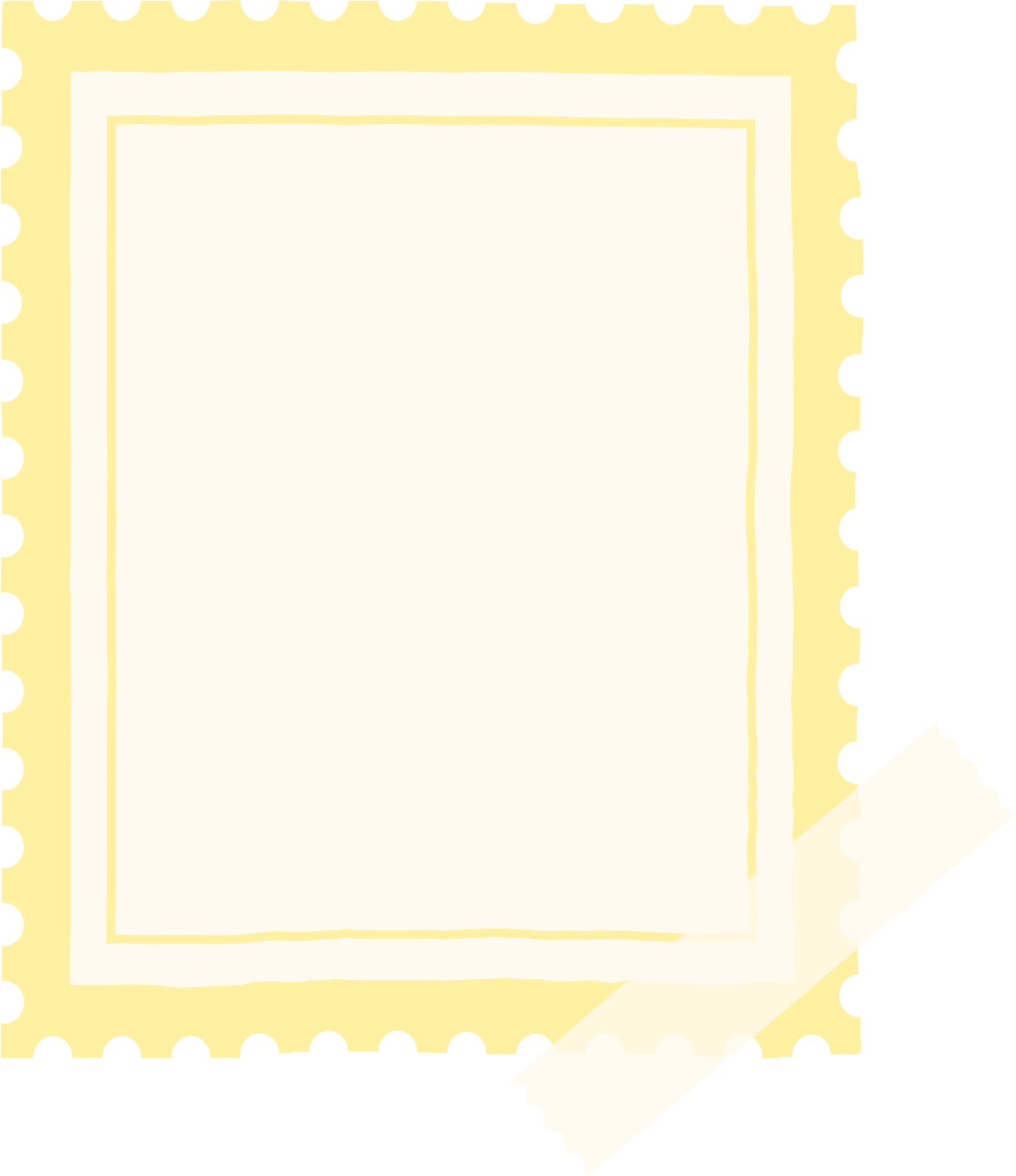 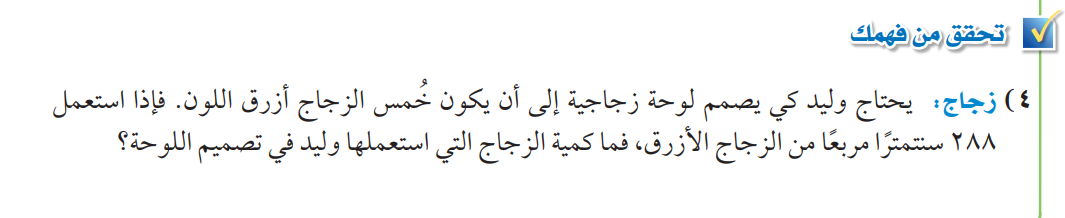 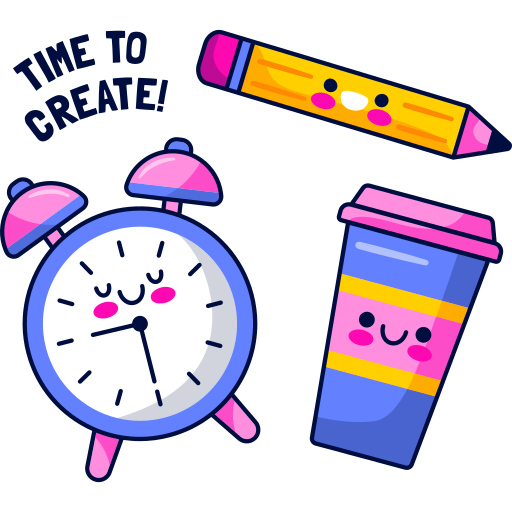 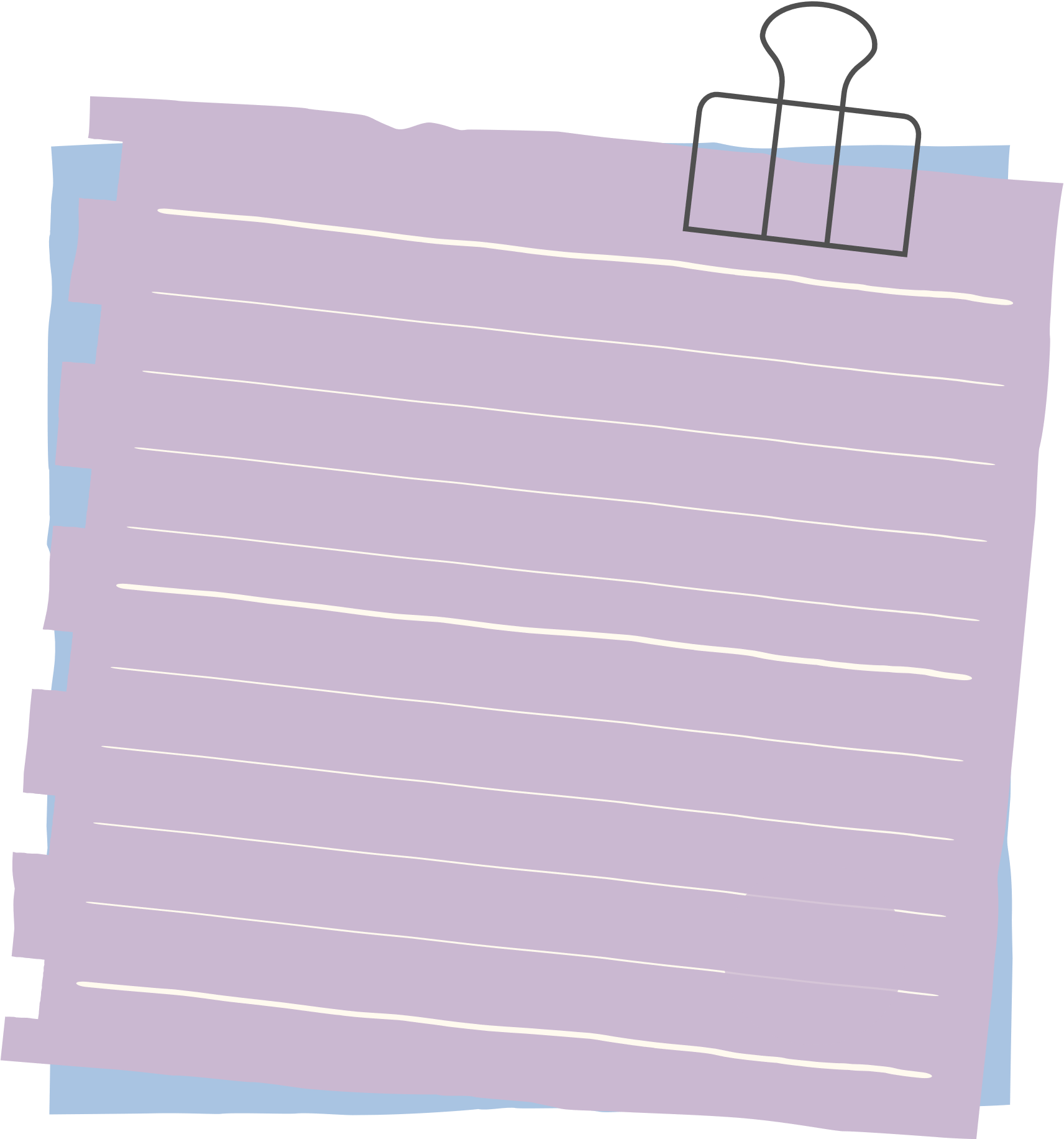 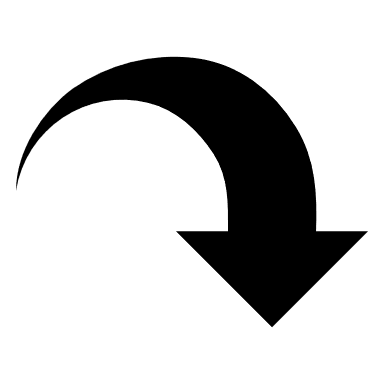 ص/ 22
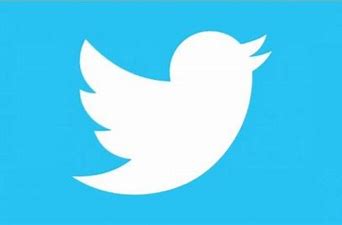 @mimaalth
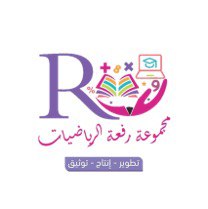 1- 2   حل المعادلات ذات الخطوة الواحدة
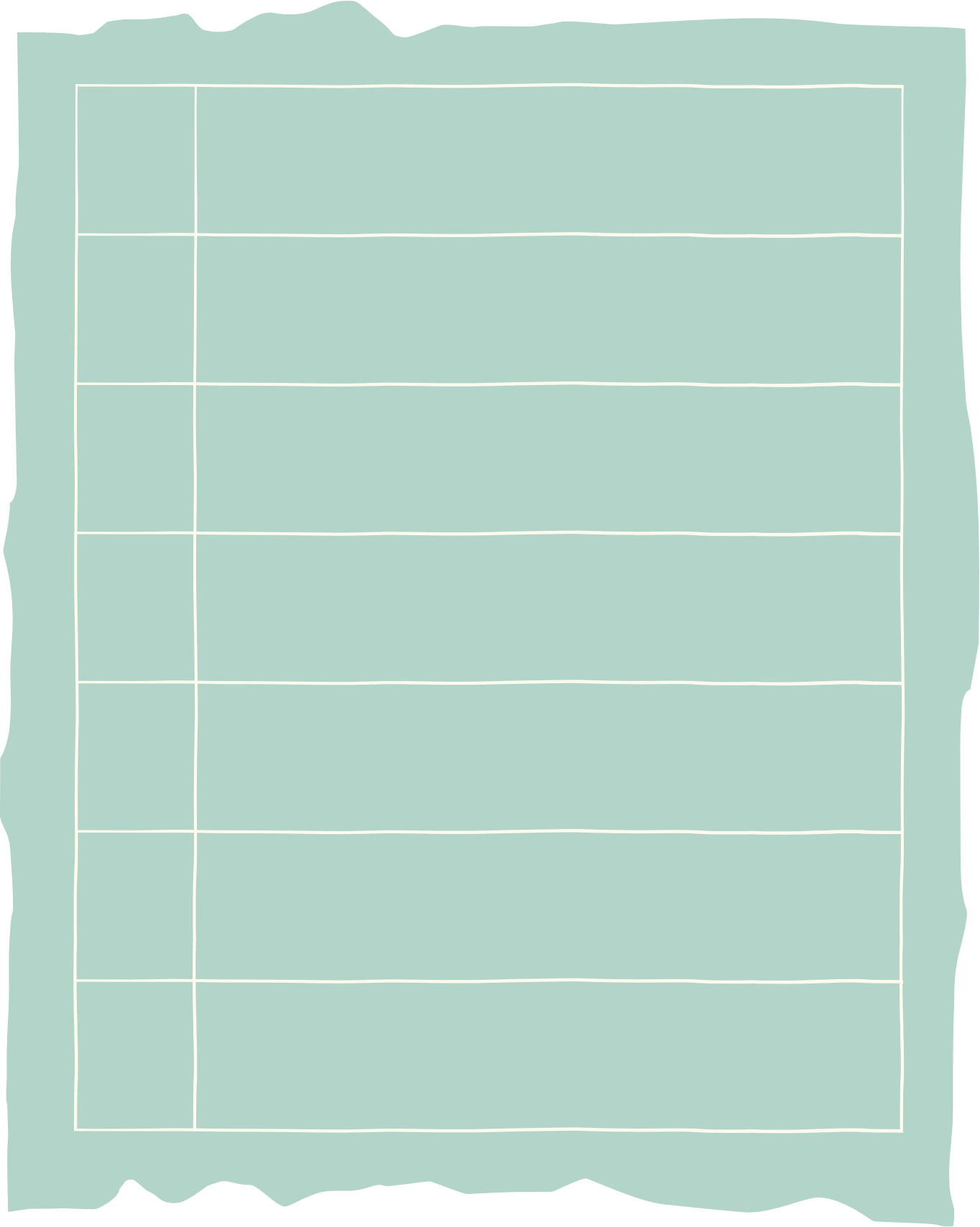 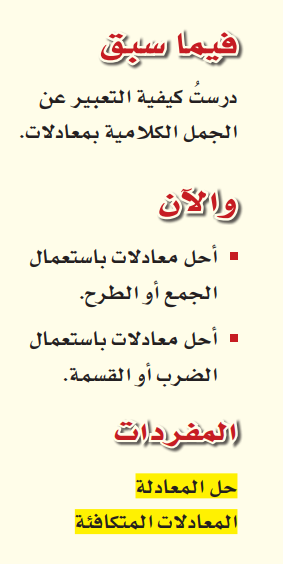 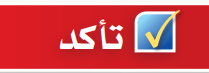 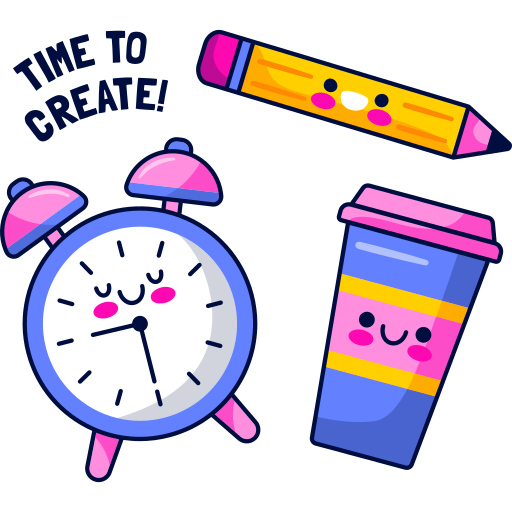 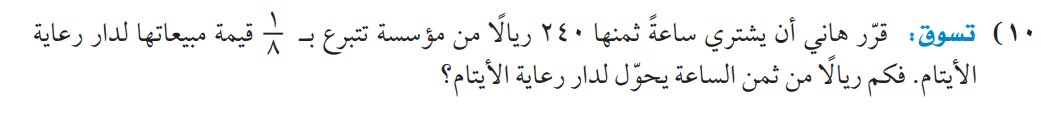 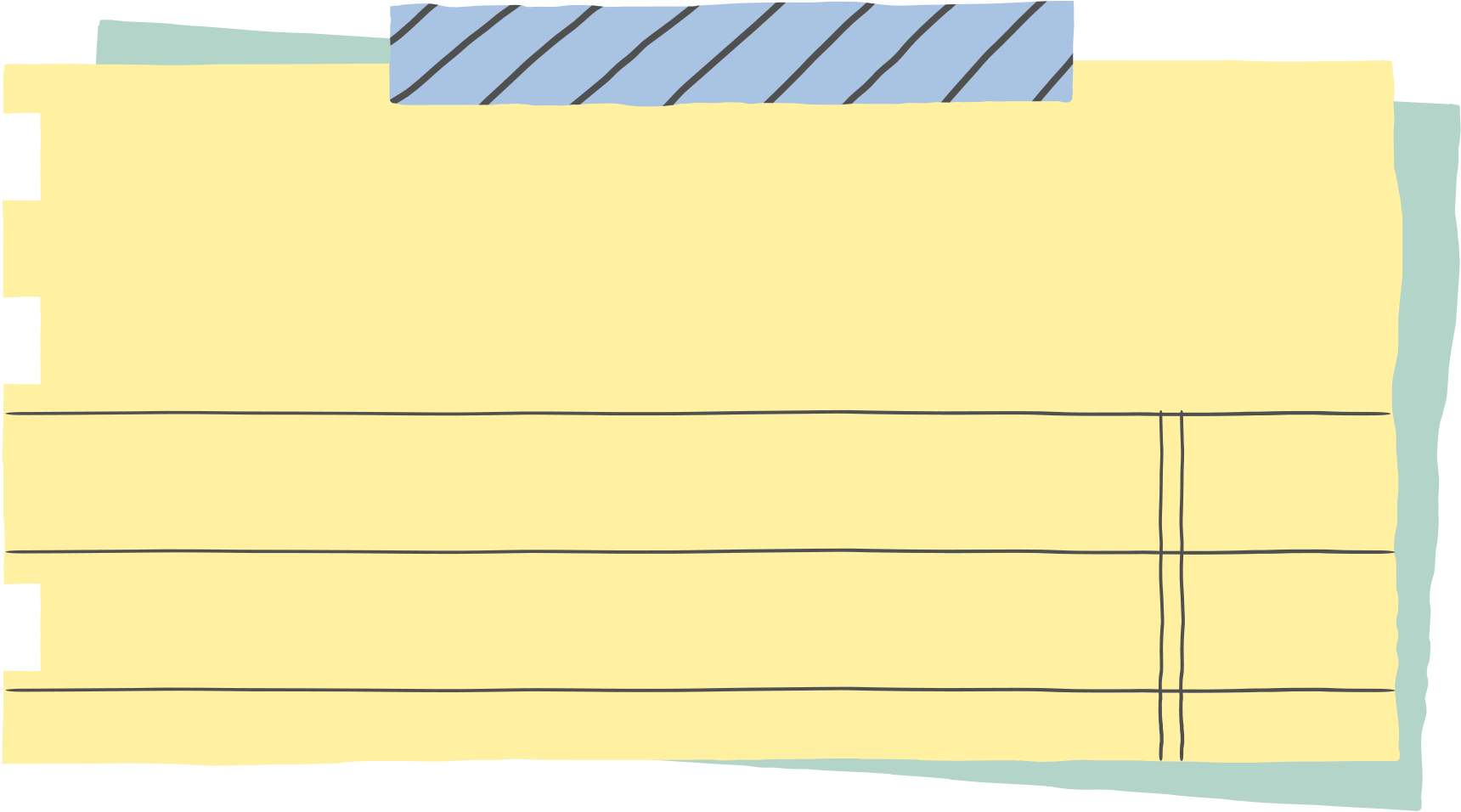 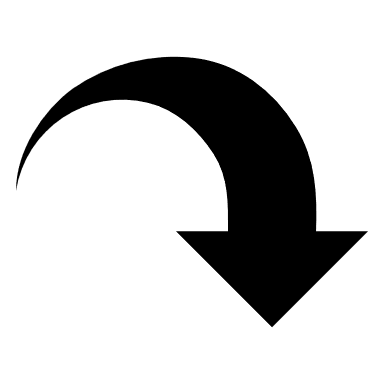 ص/ 23
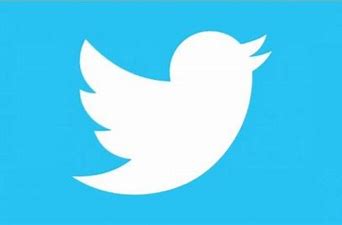 @mimaalth
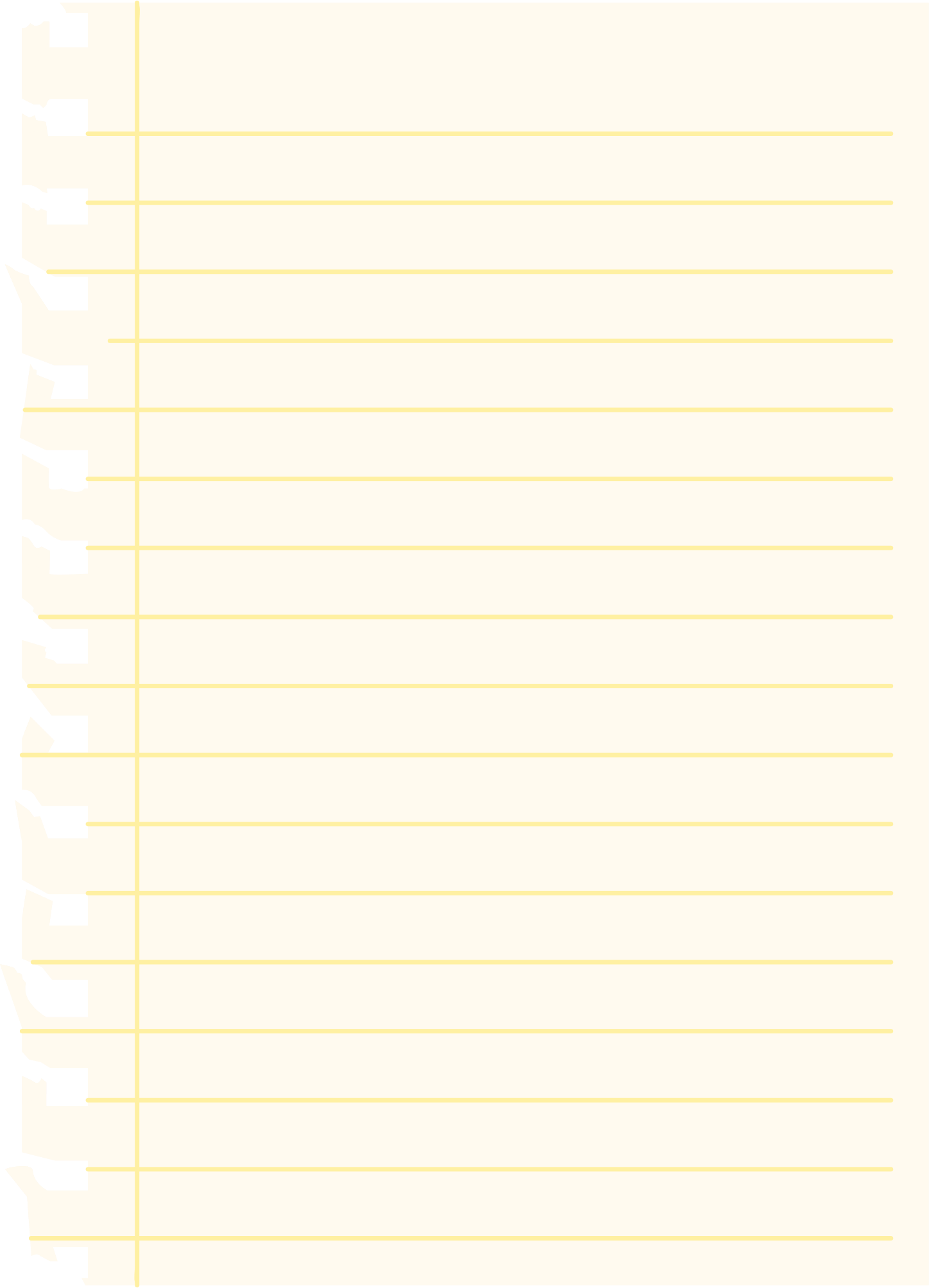 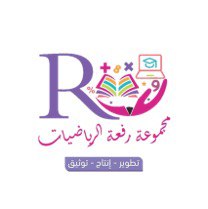 1- 2   حل المعادلات ذات الخطوة الواحدة
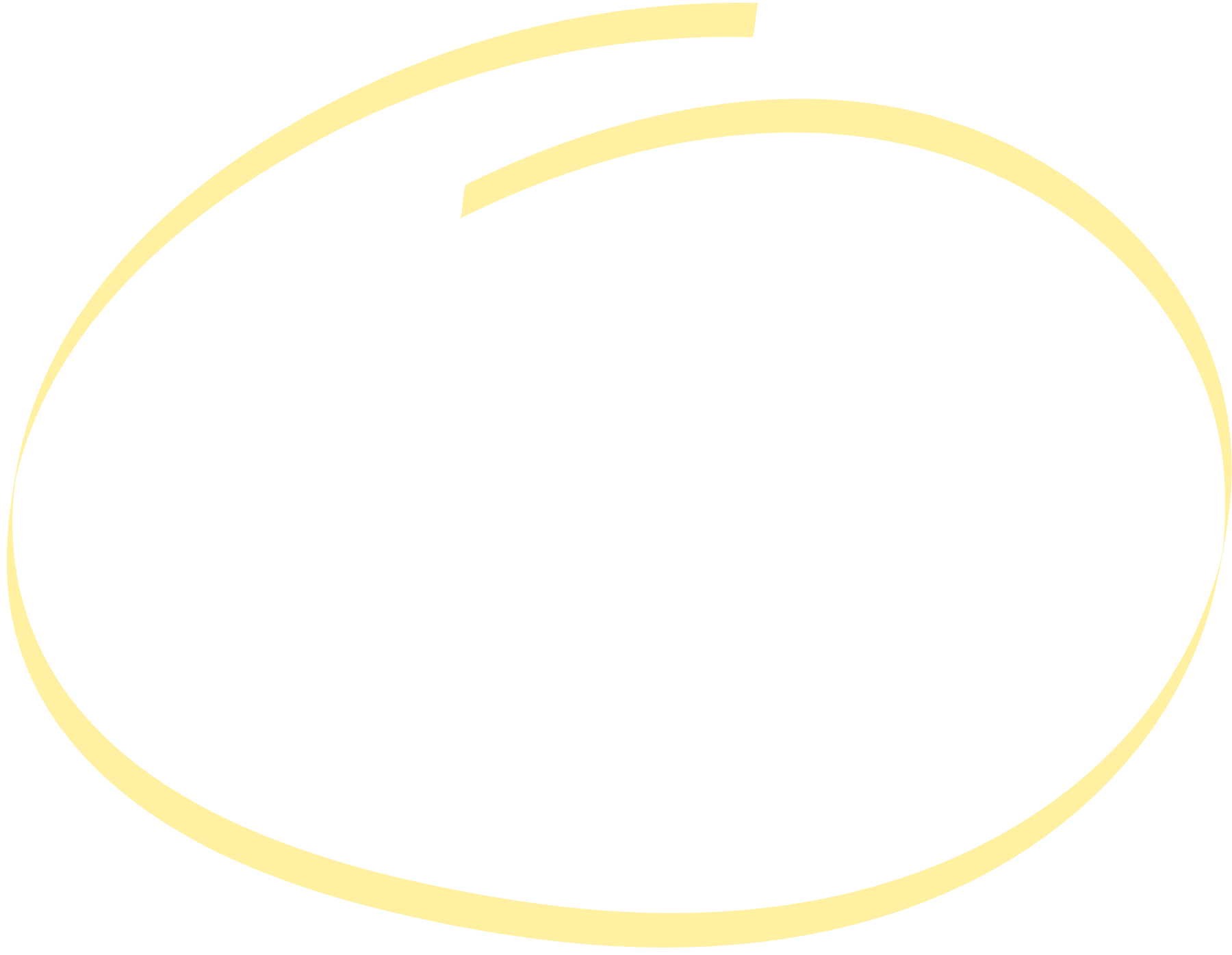 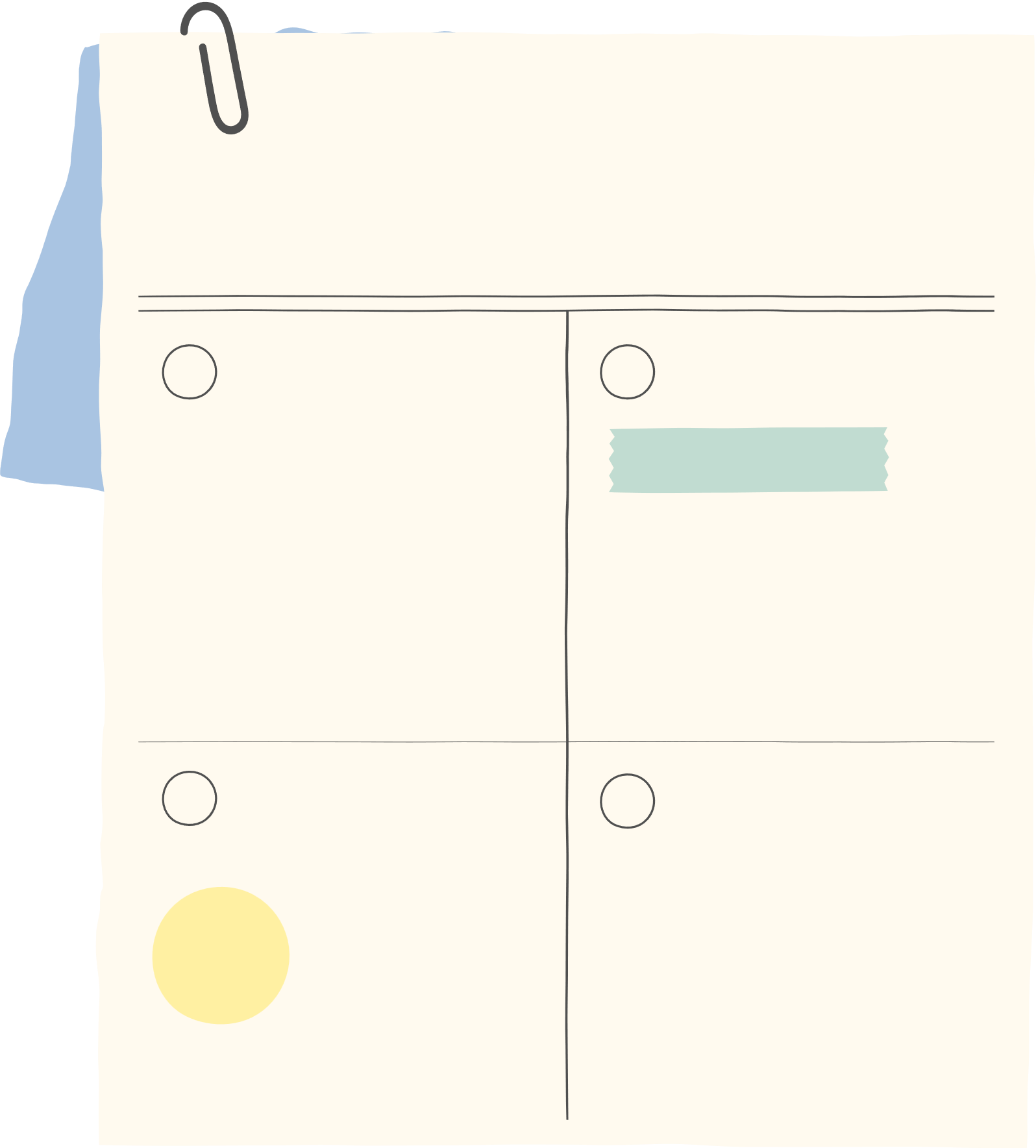 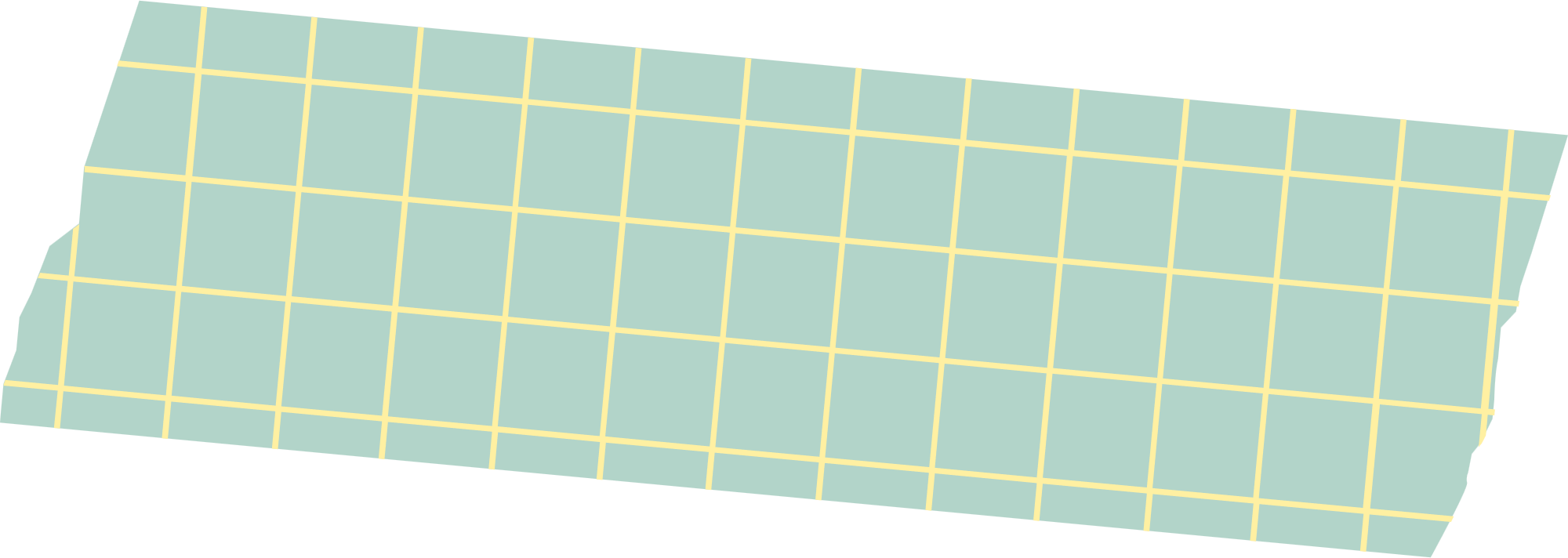 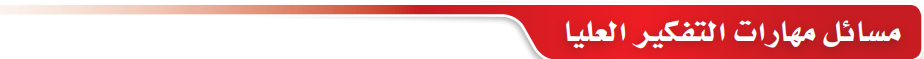 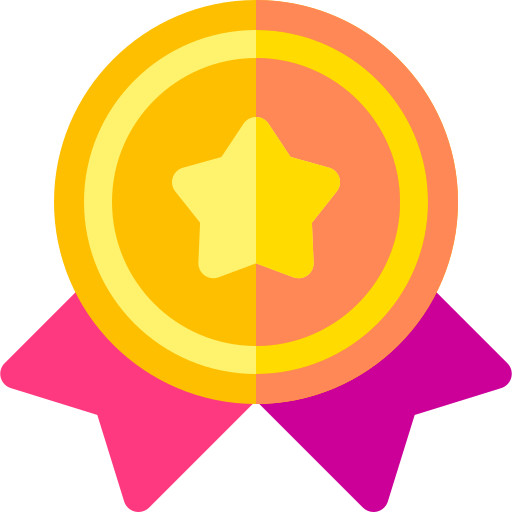 حدد المعادلة التي تختلف عن المعادلات اأخرى :
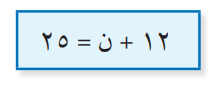 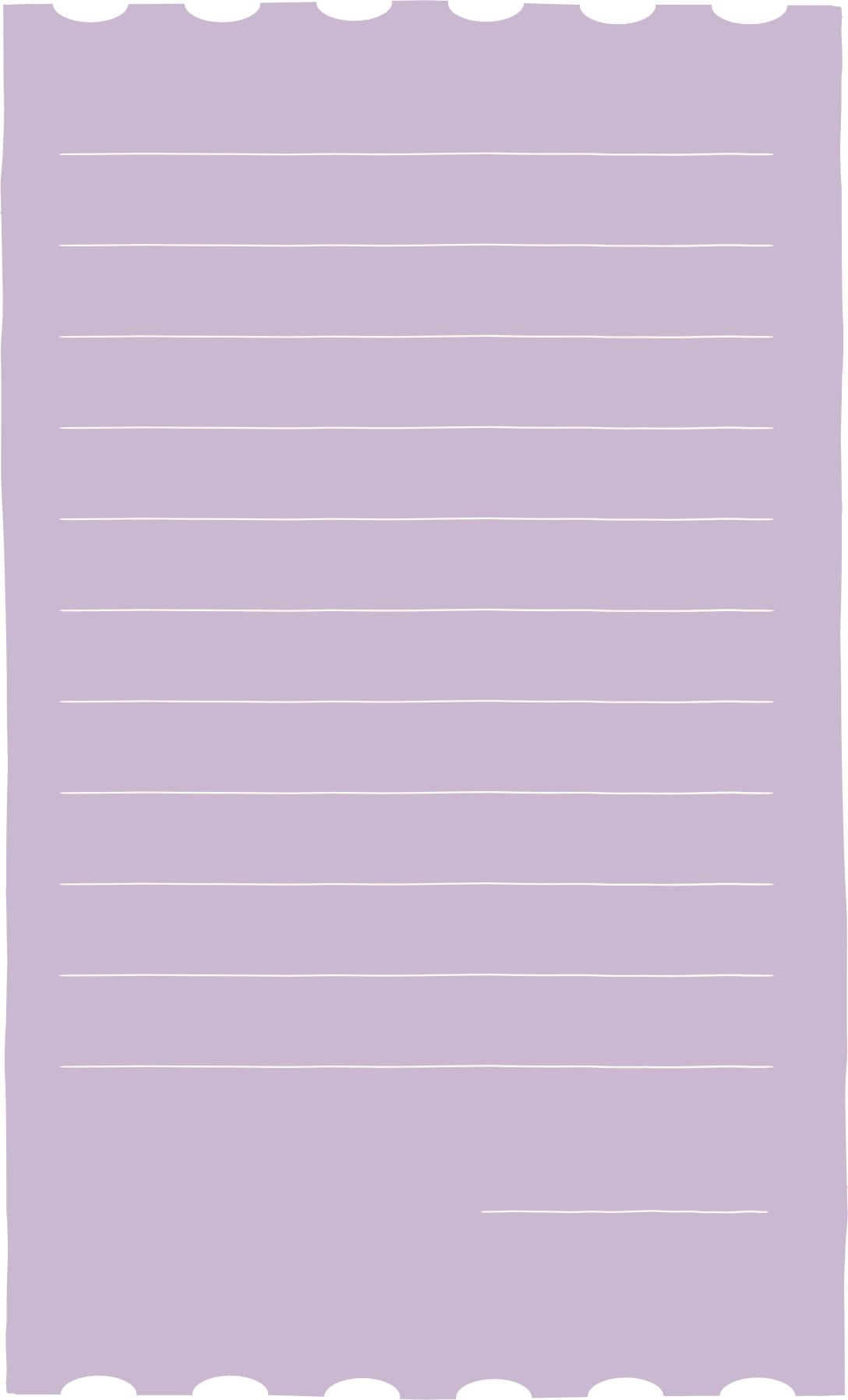 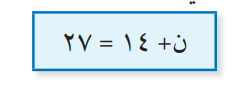 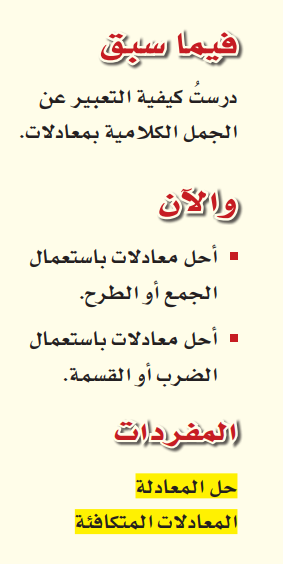 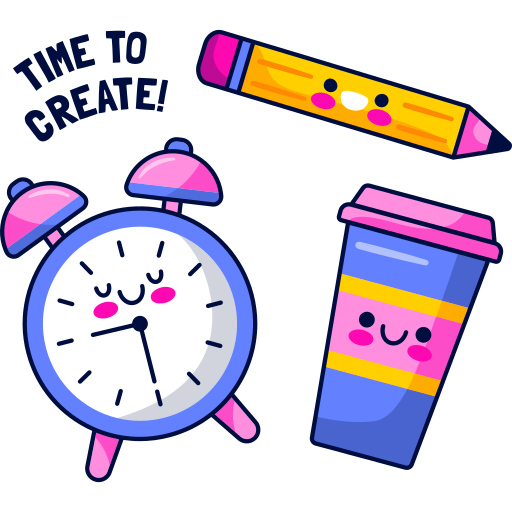 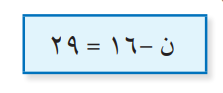 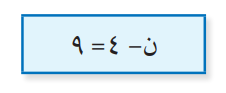 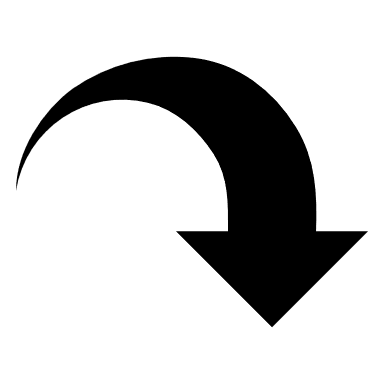 ص/  25
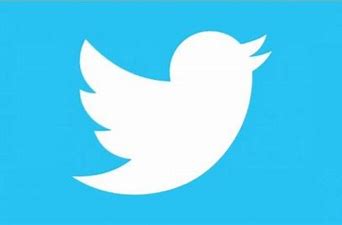 @mimaalth
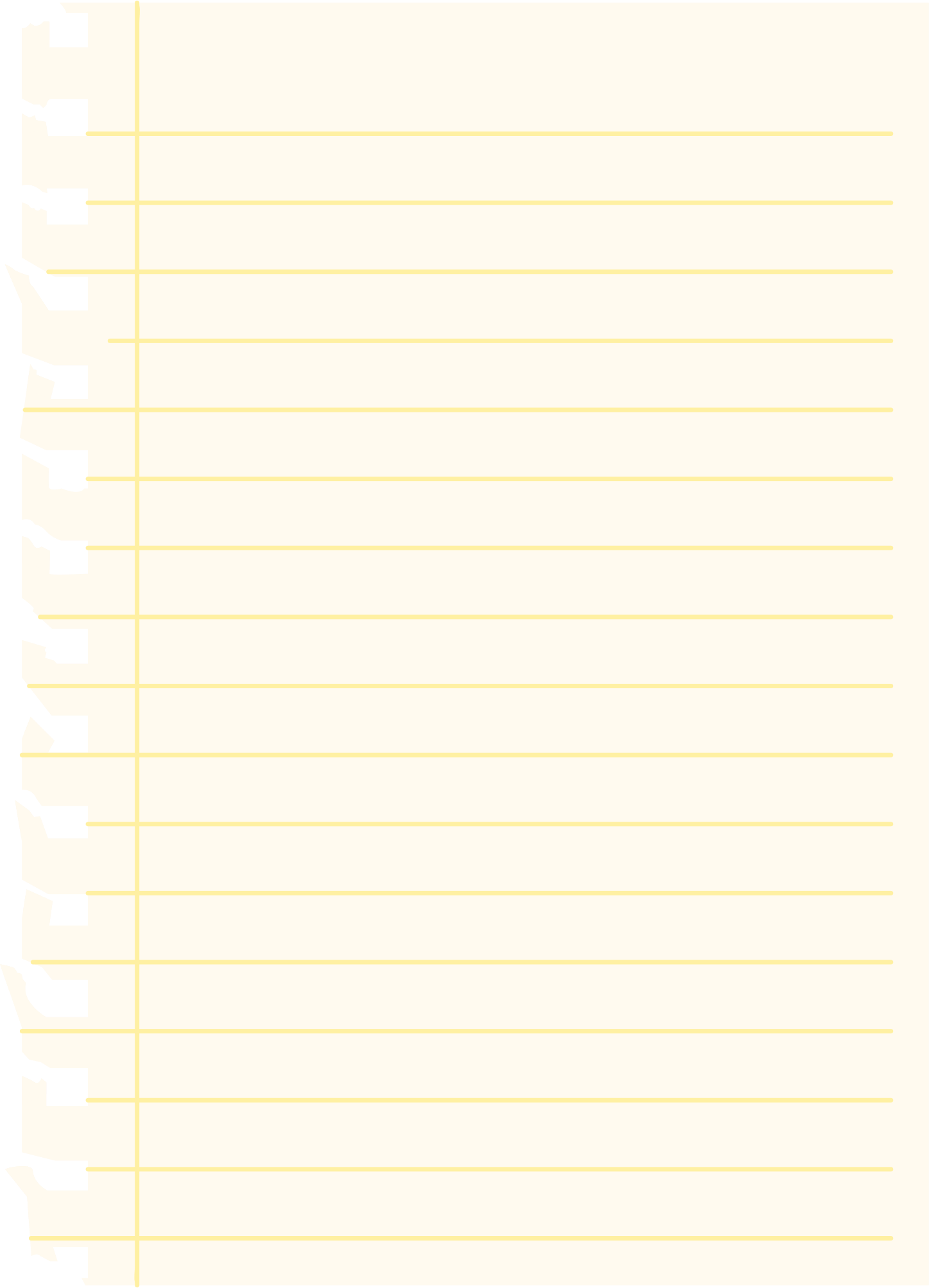 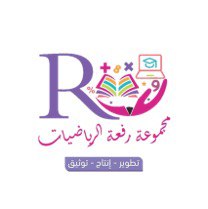 1- 2   حل المعادلات ذات الخطوة الواحدة
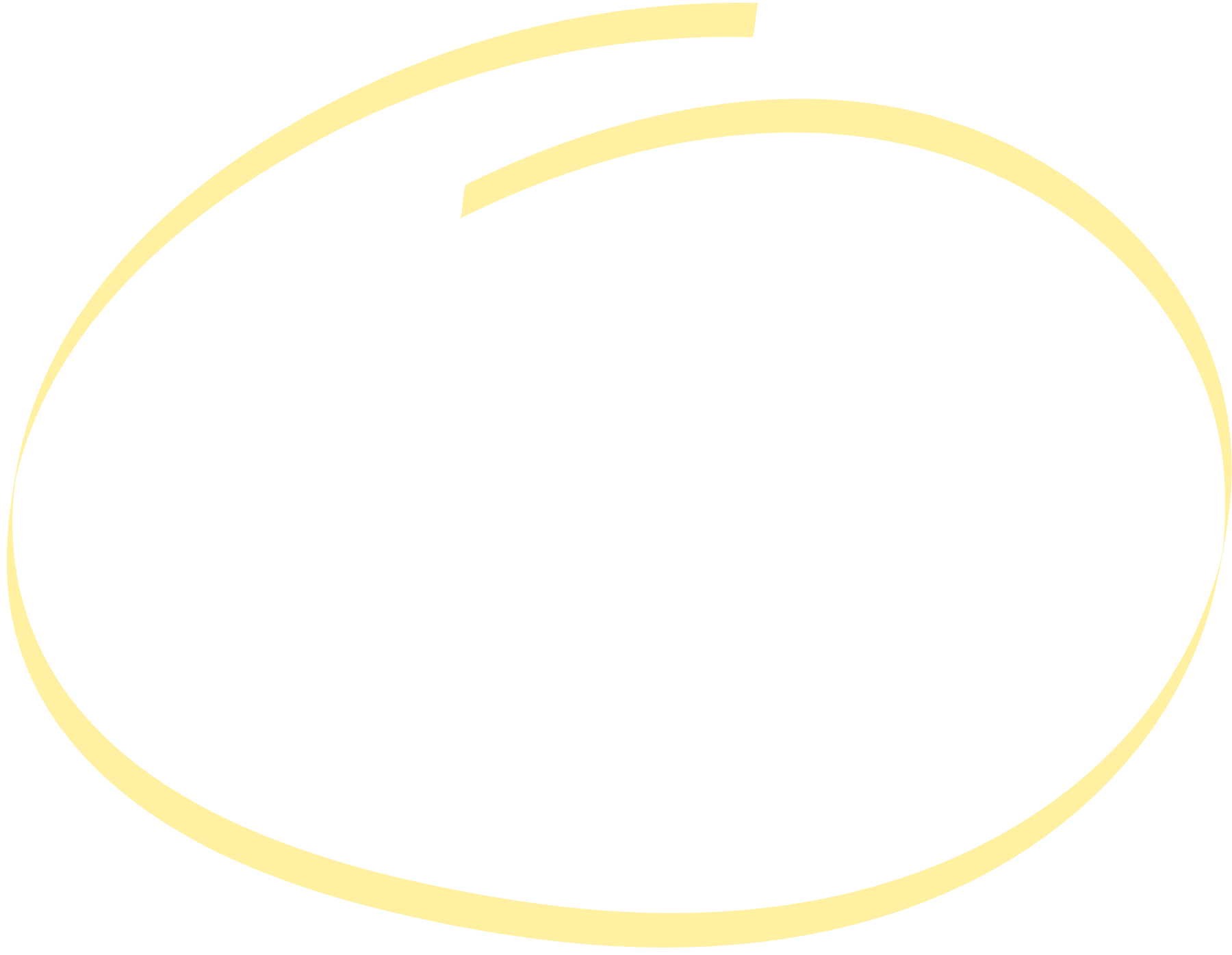 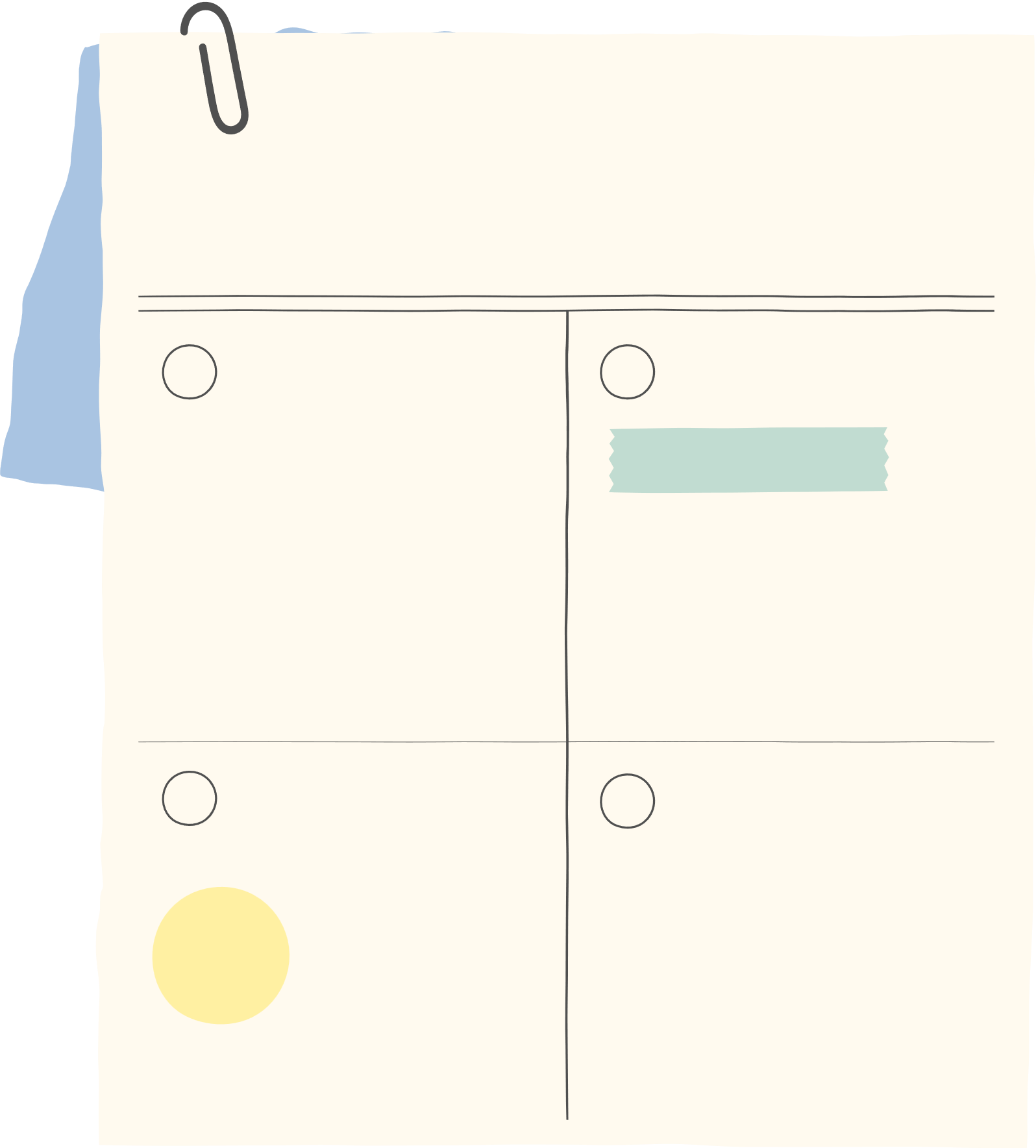 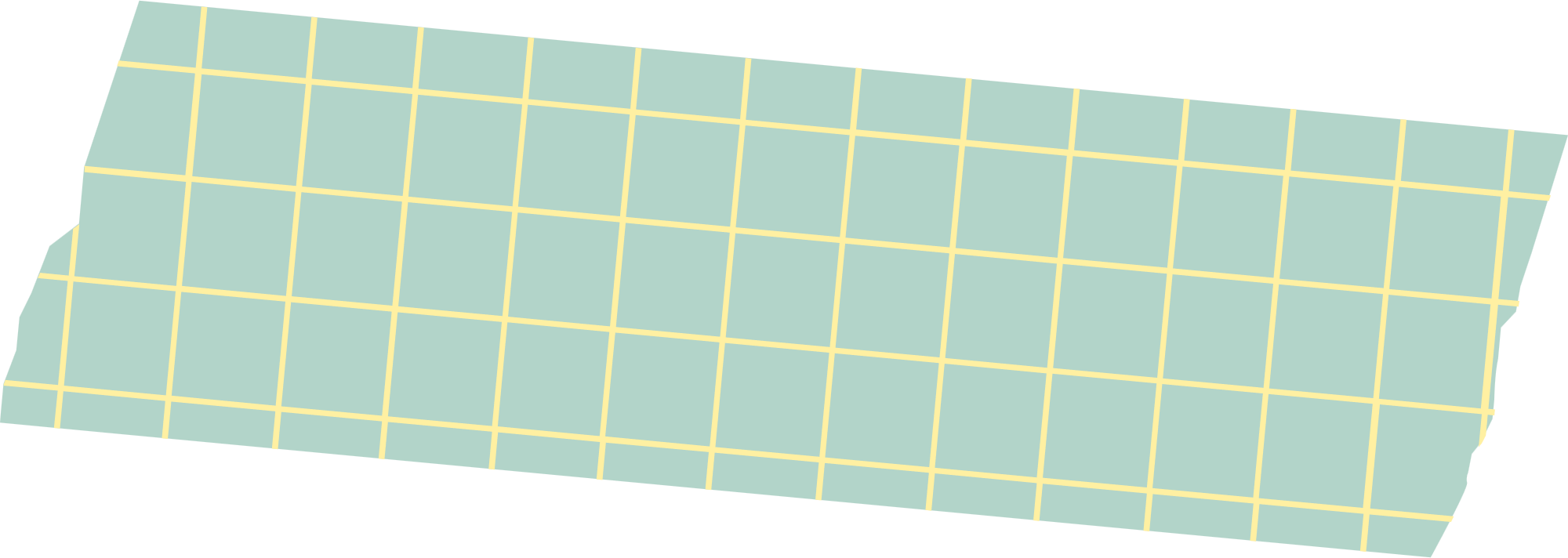 تدرب على الاختبار
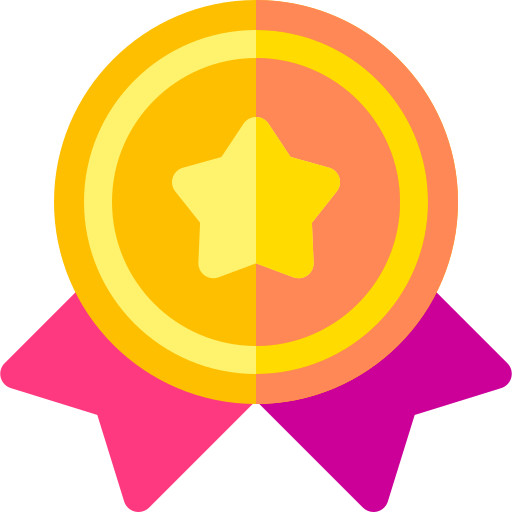 كمية الماء اللازمة لملء بركة تمثل :
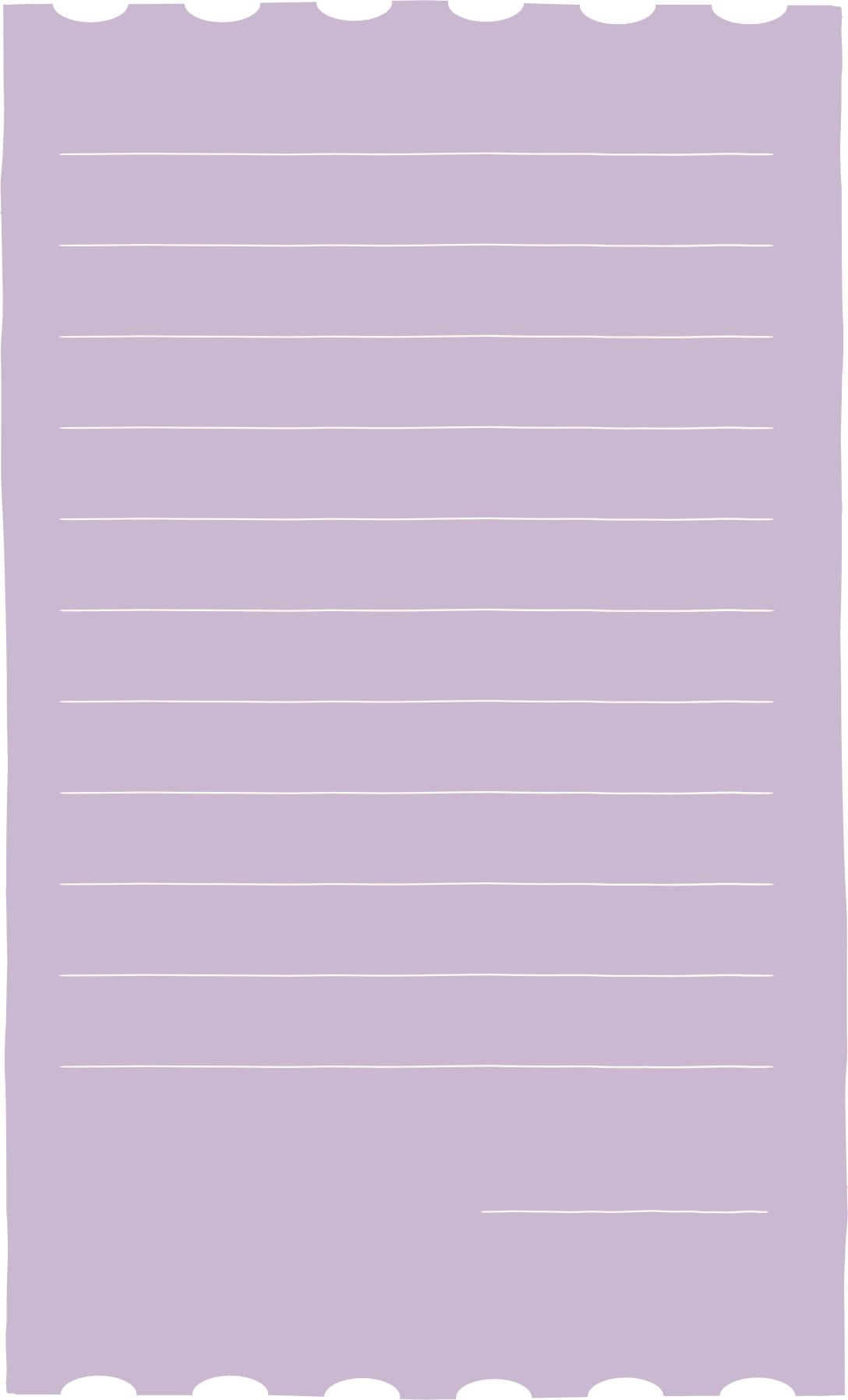 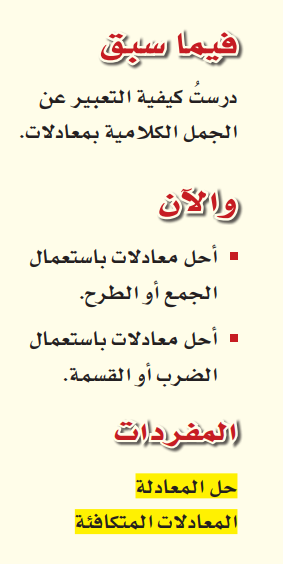 ب ) عمقها
أ ) حجمها
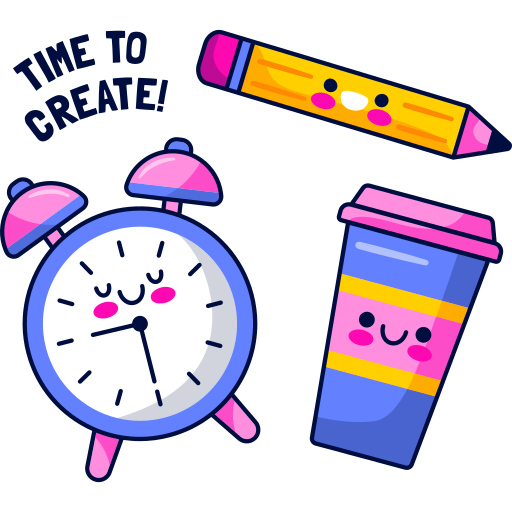 ج ) مساحة سطحها
د) محيطها
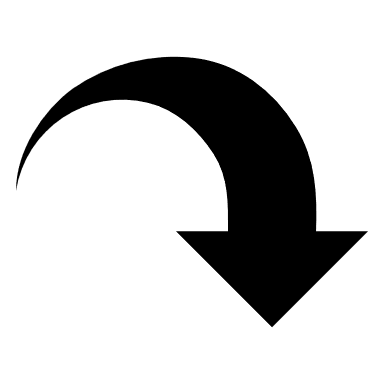 ص/  25
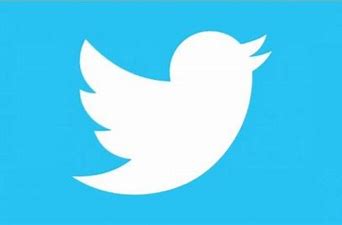 @mimaalth
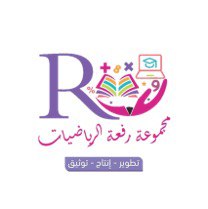 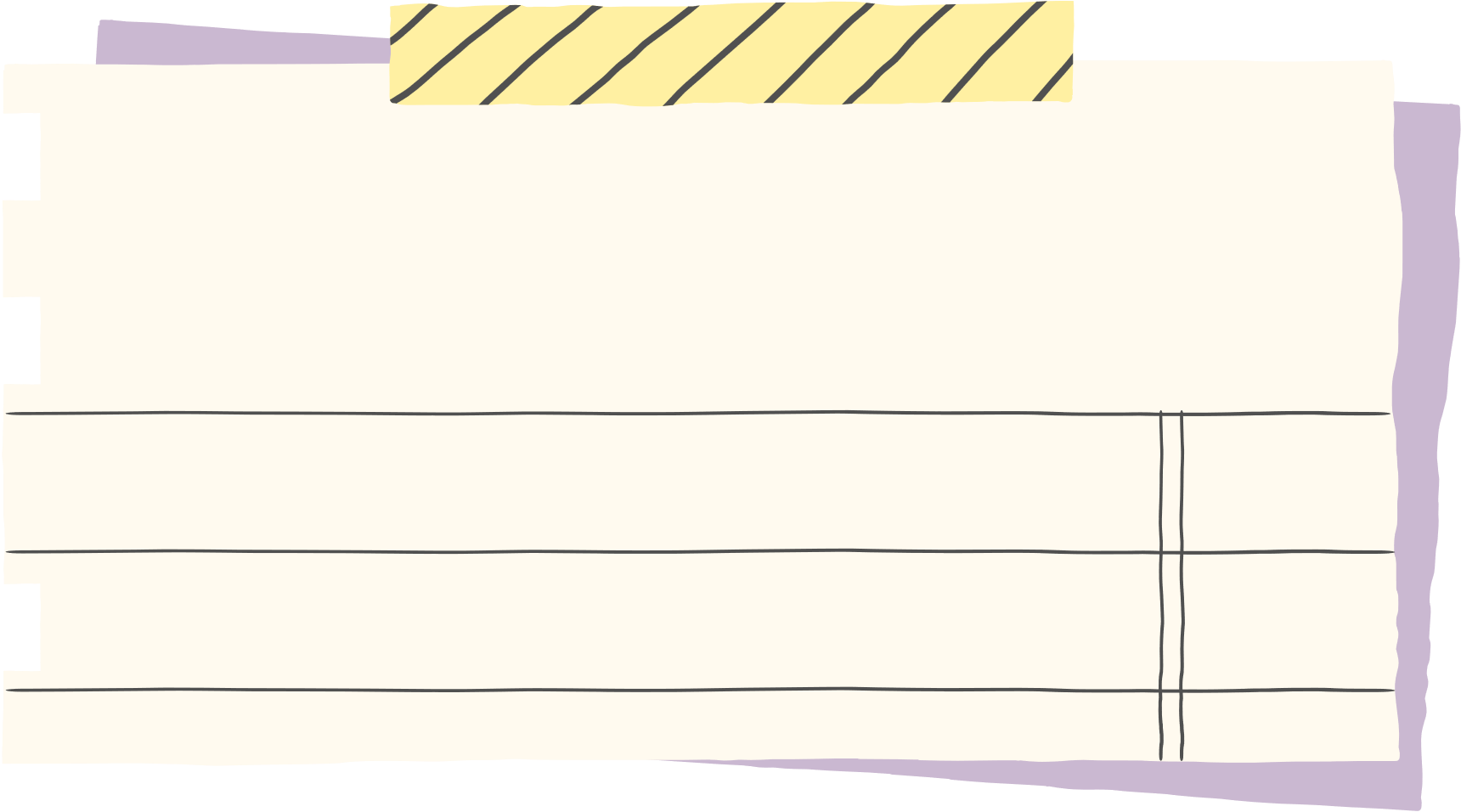 التقويم ..
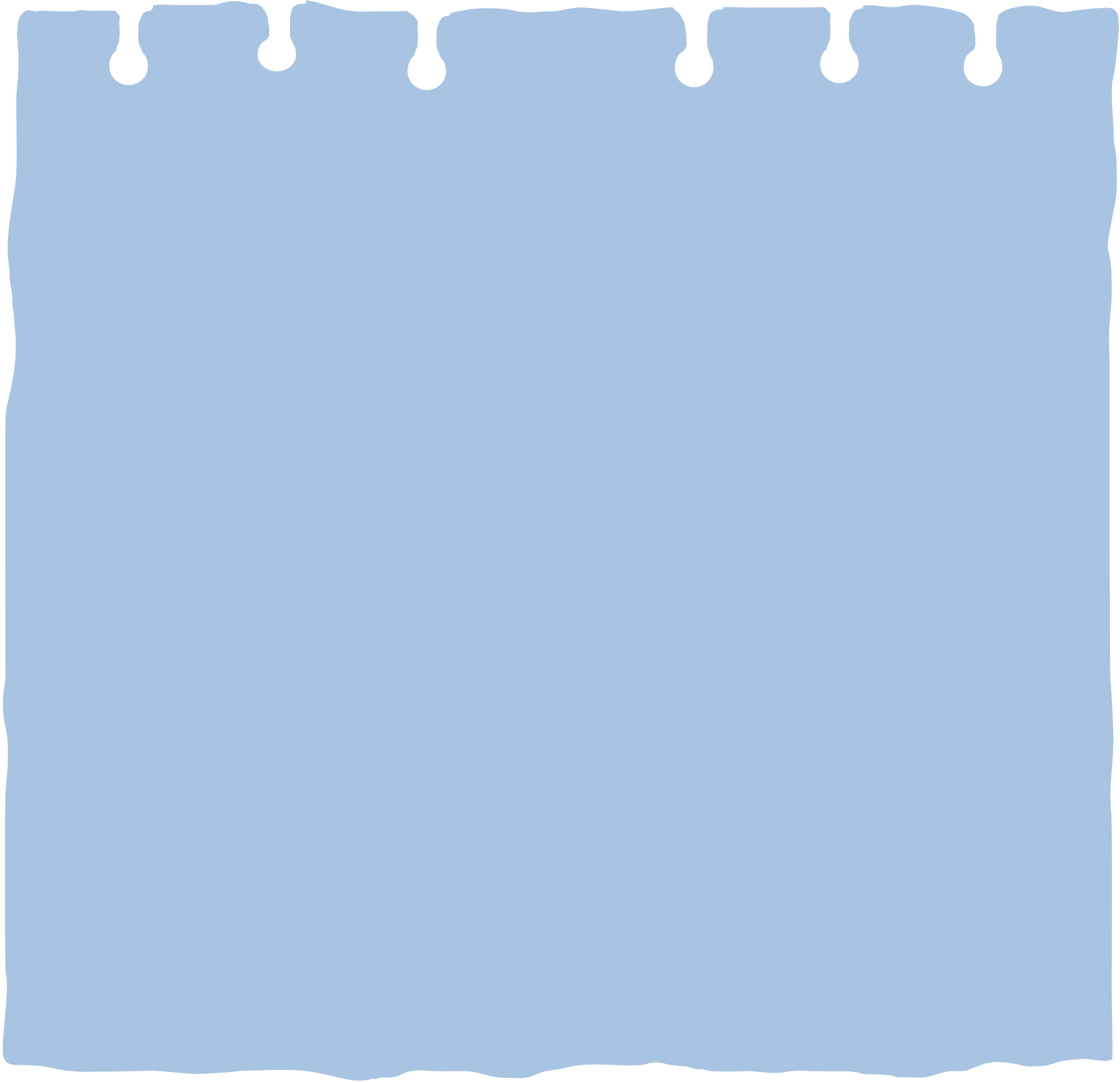 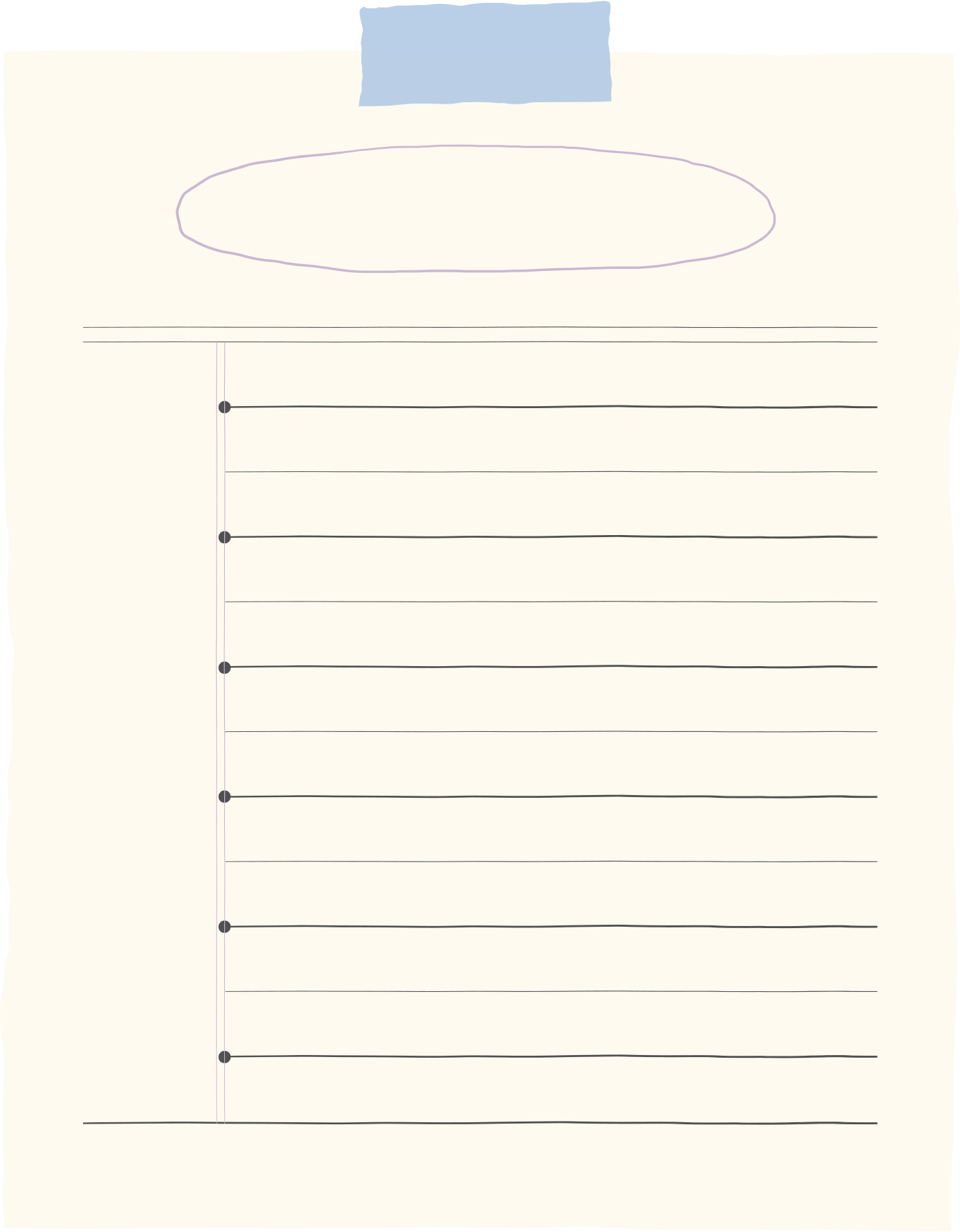 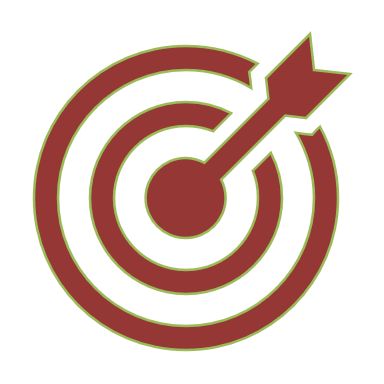 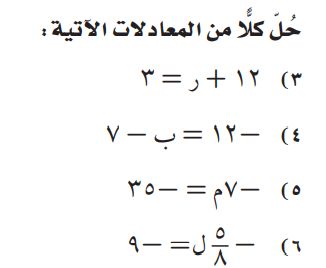 ماذا تعلمت ؟
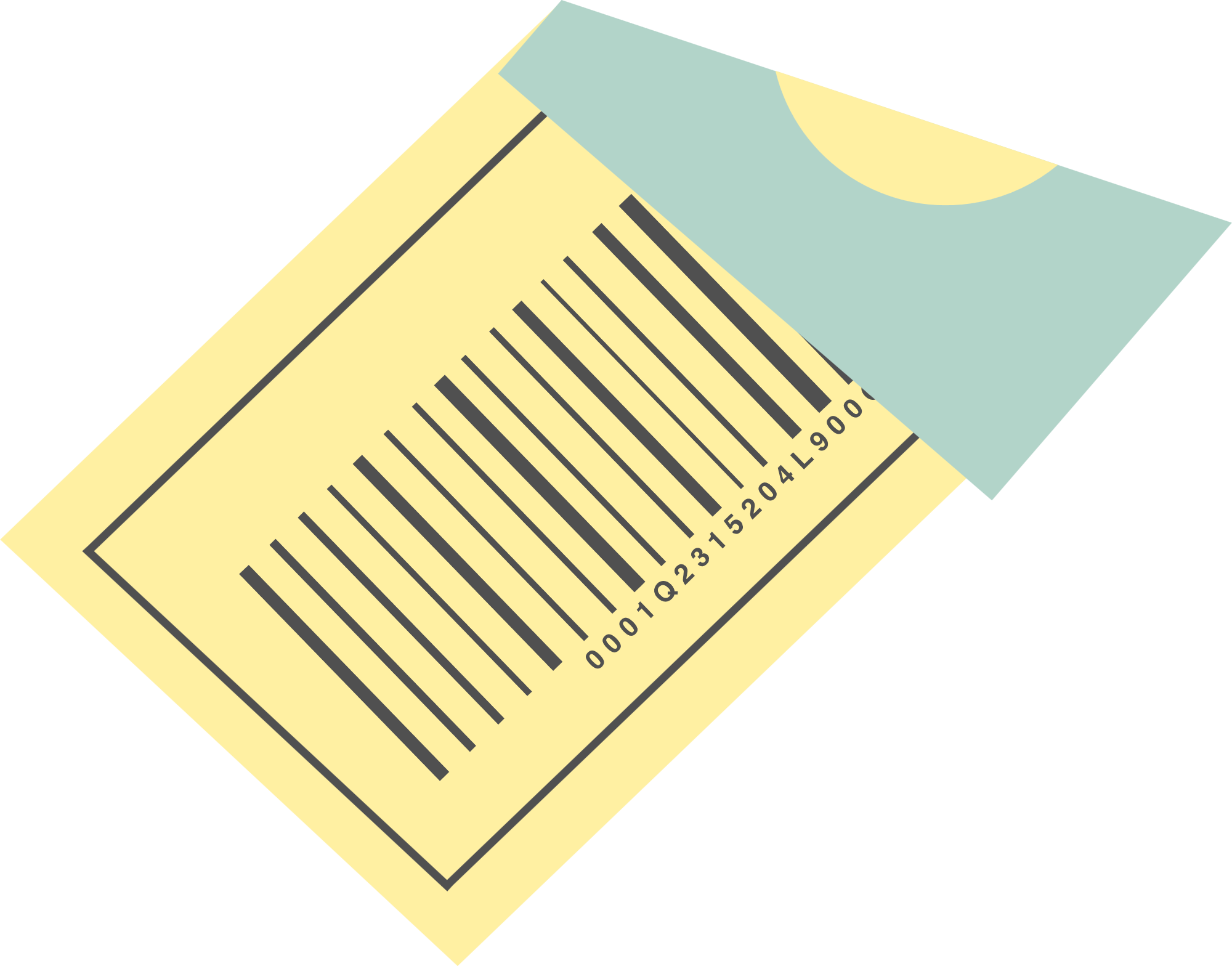 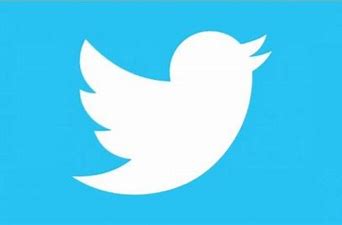 @mimaalth
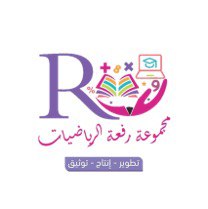 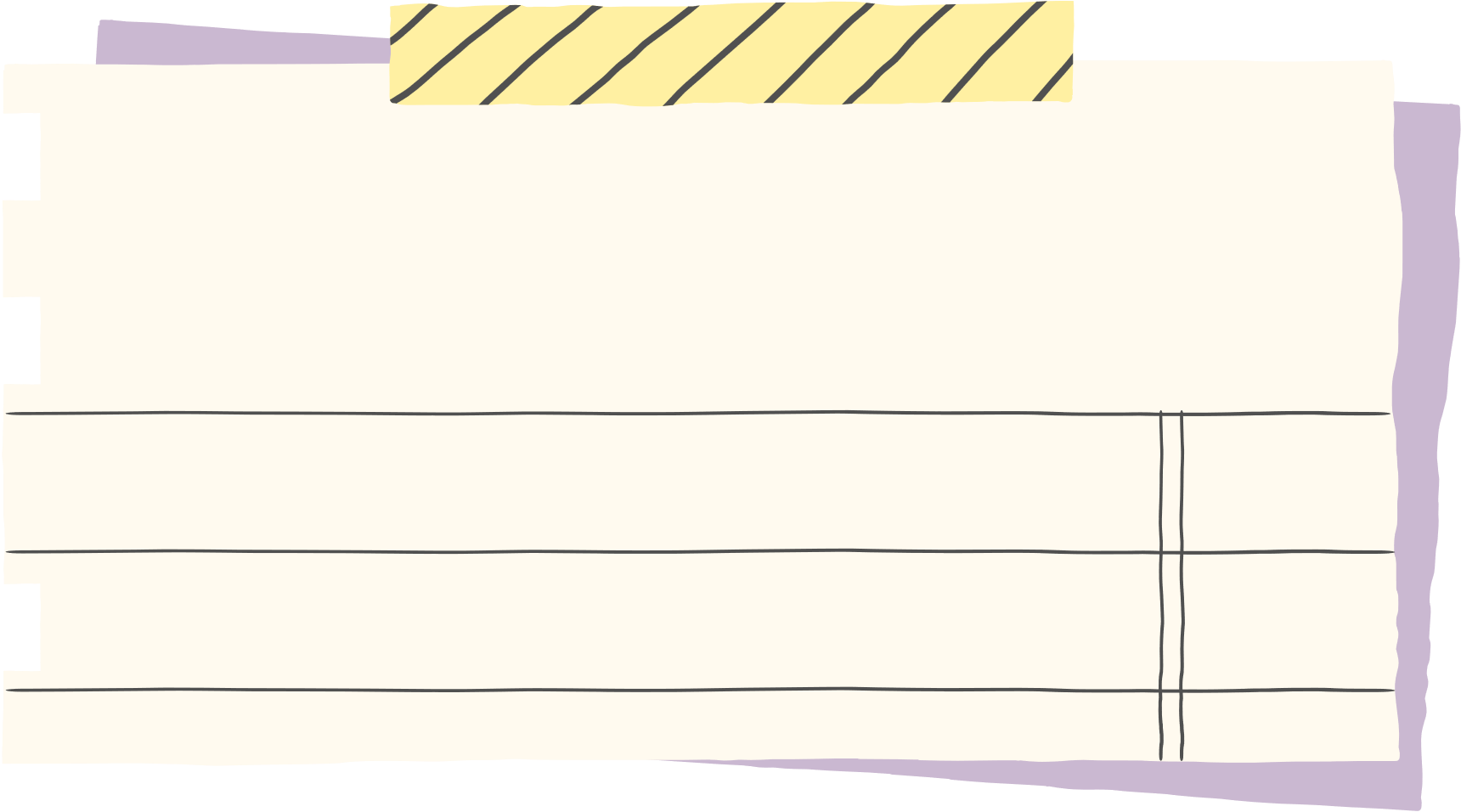 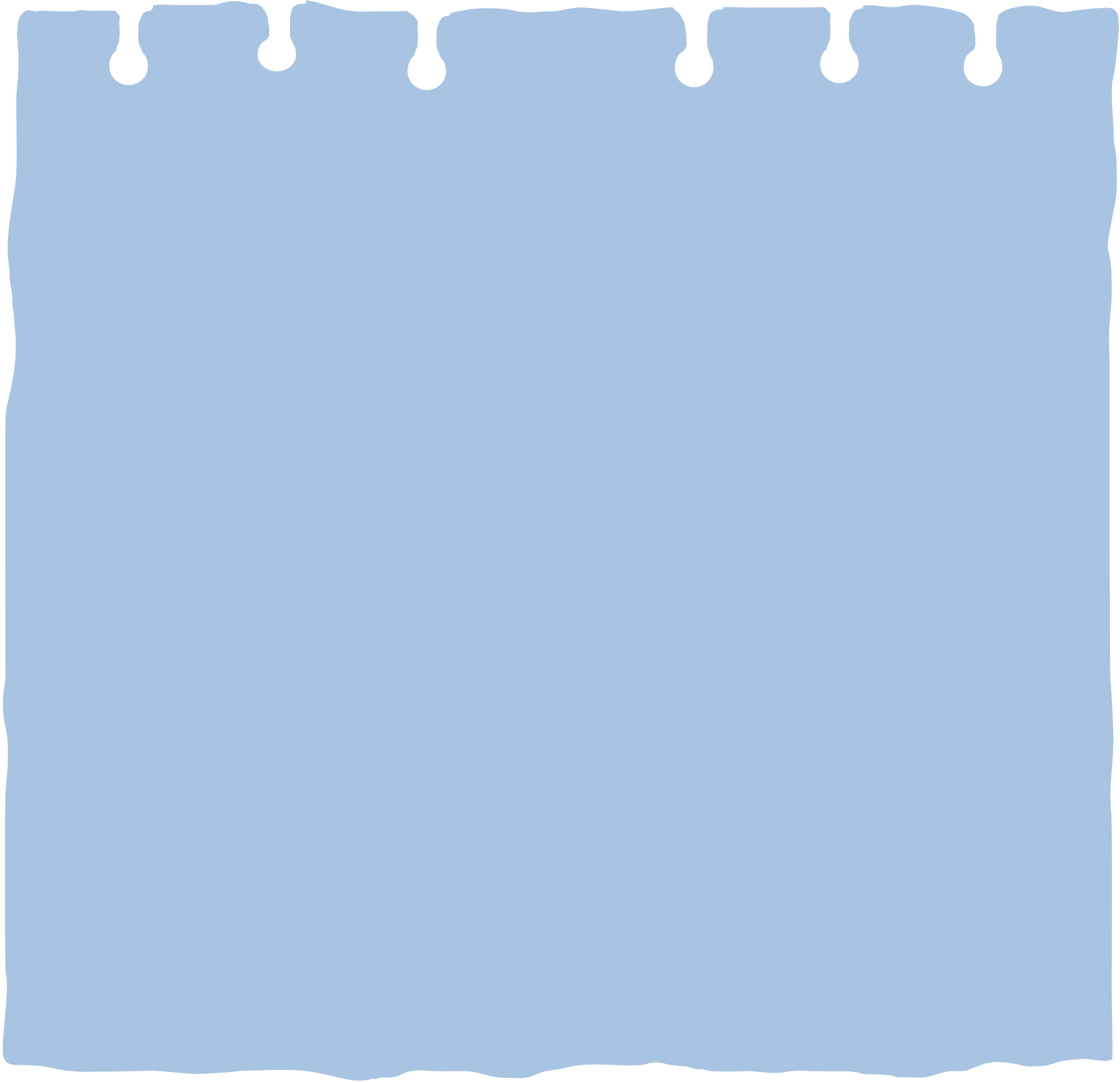 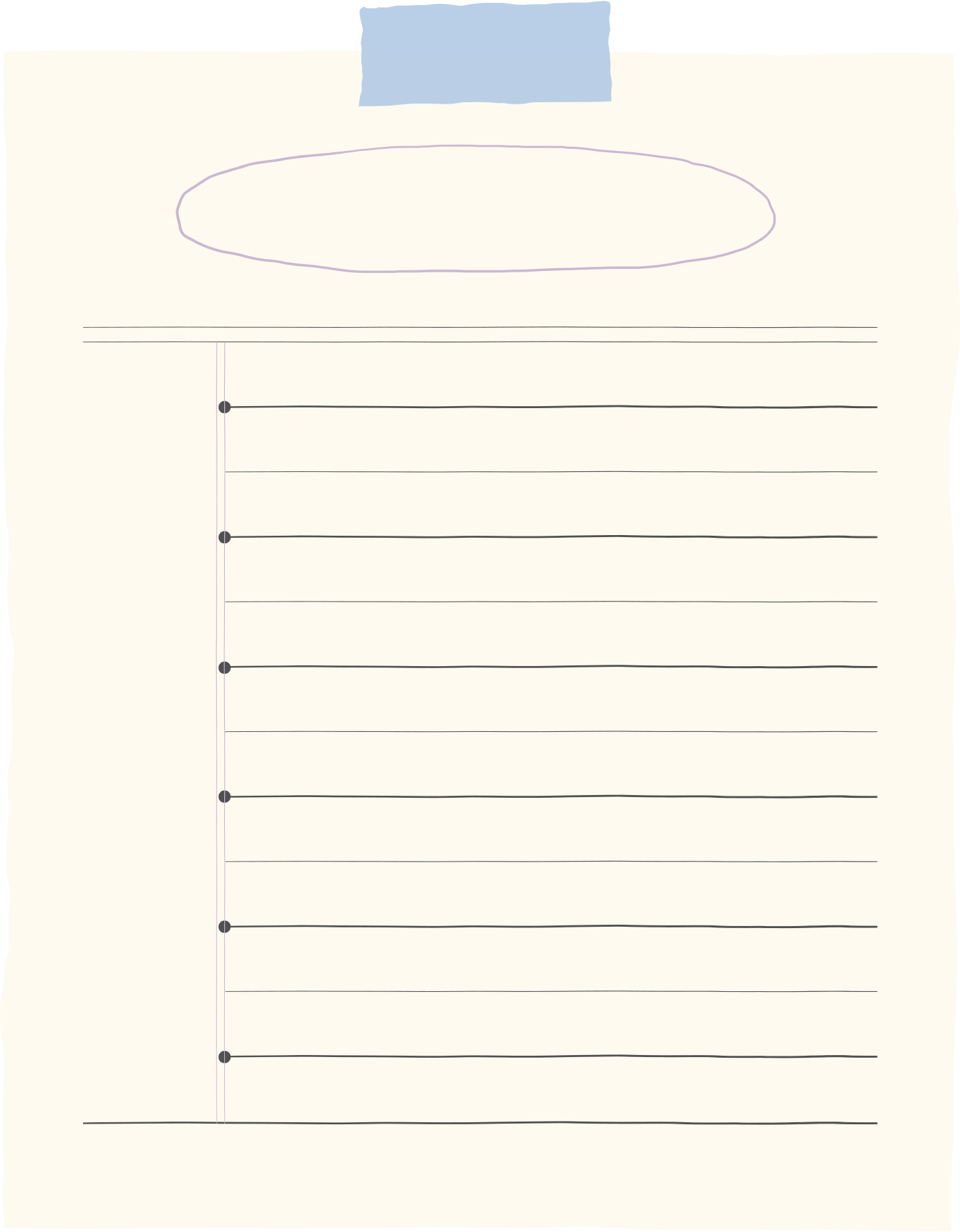 منصة مدرستي ،، 
نشاط + 11-32
صـ 23-24
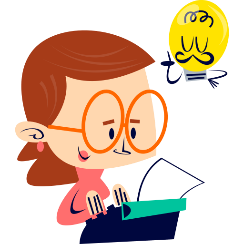 الواجب ،
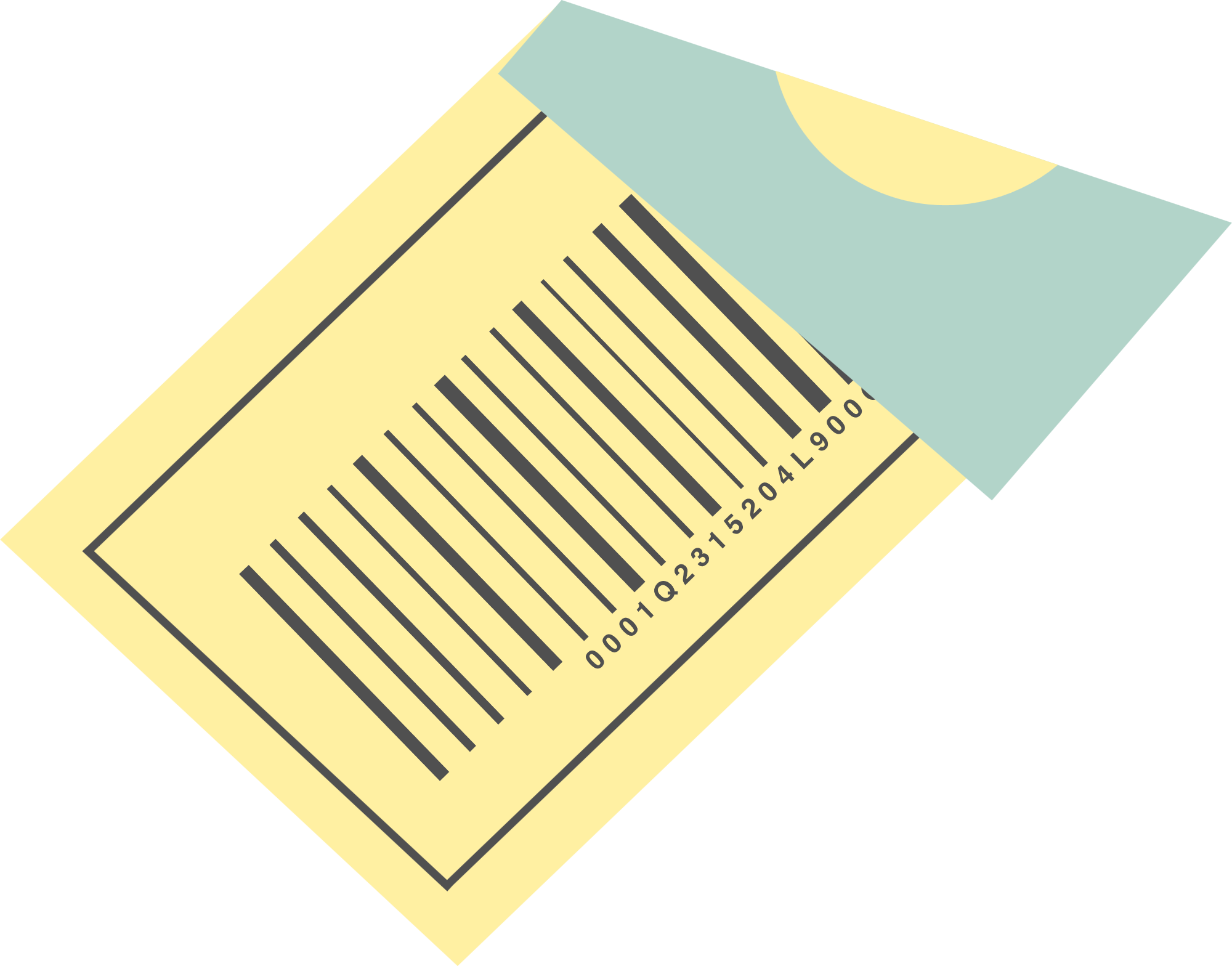 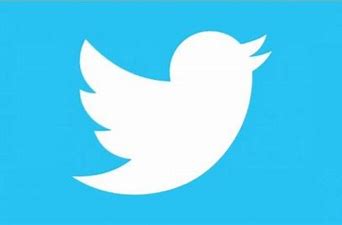 @mimaalth